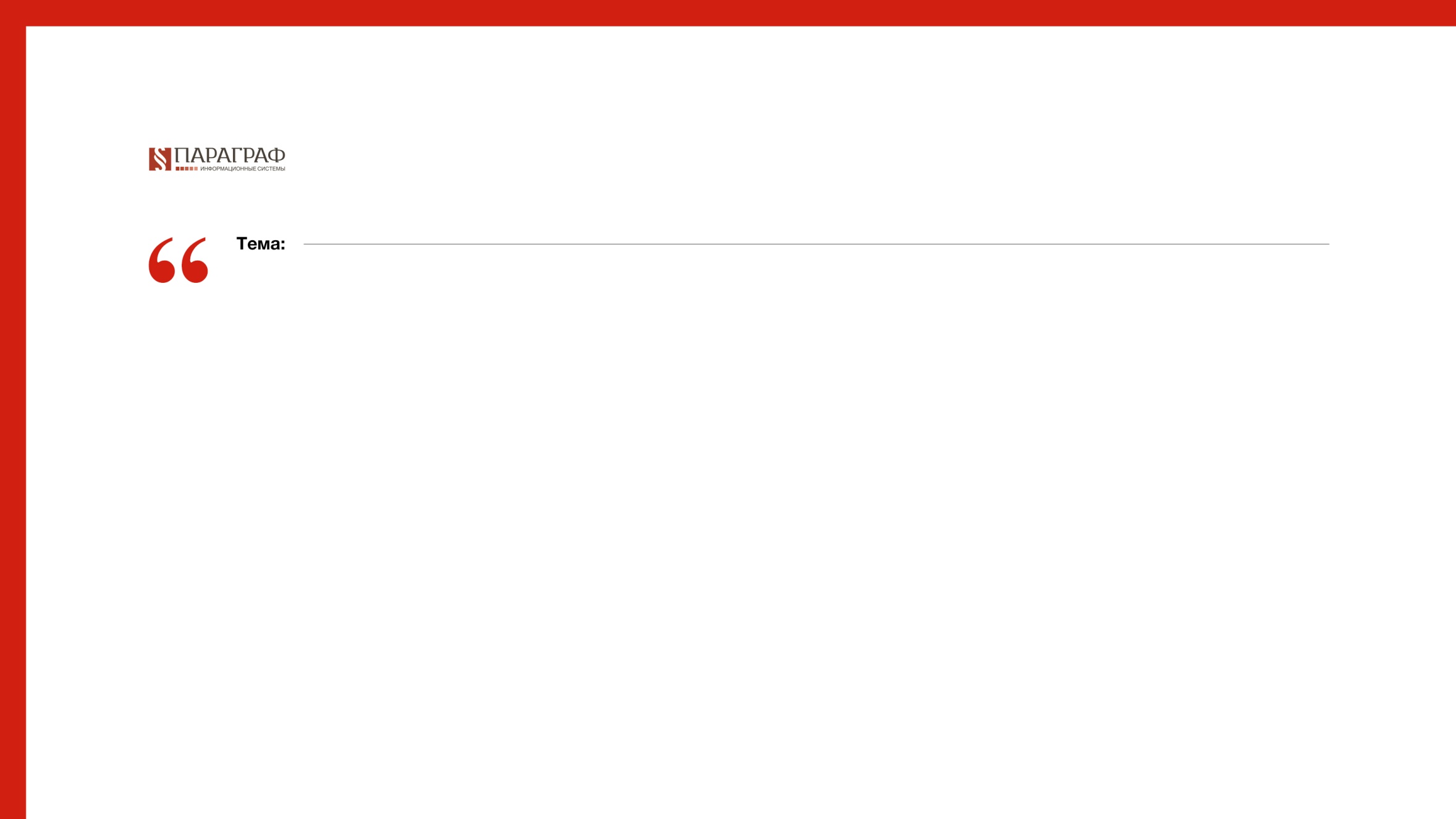 Административный процедурно-процессуальный кодекс: первые итоги и проблемы
Роман Подопригора, д.ю.н, профессор,
директор НИИ публичного права
Каспийского университета

Алматы, 28  декабря 2021 г.
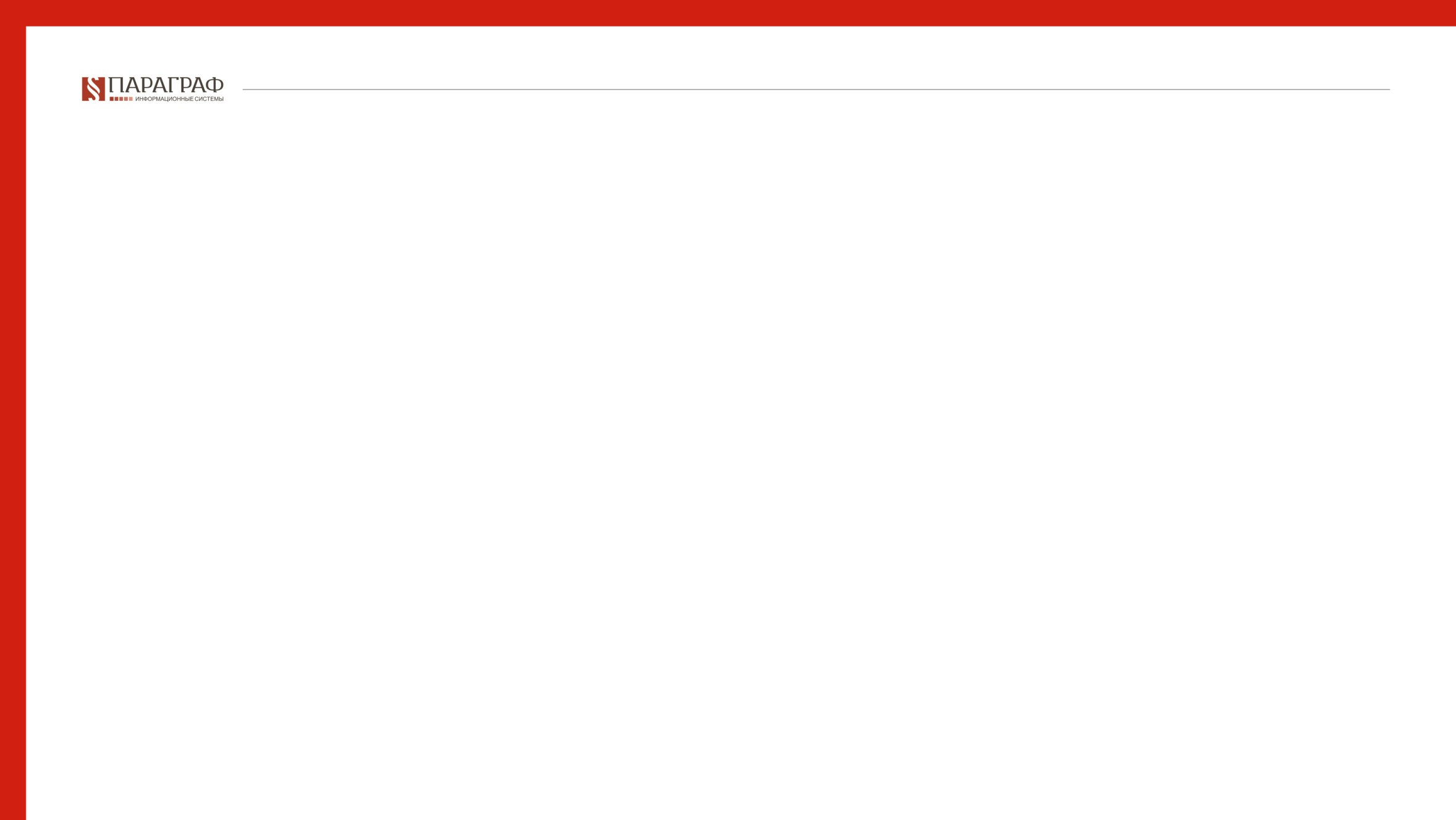 Содержание АППК
Административные процедуры 
    Позитивная управленческая деятельность

Административный процесс (административное судопроизводство, административная юстиция)
    Публично-правовые споры

Административные правонарушения
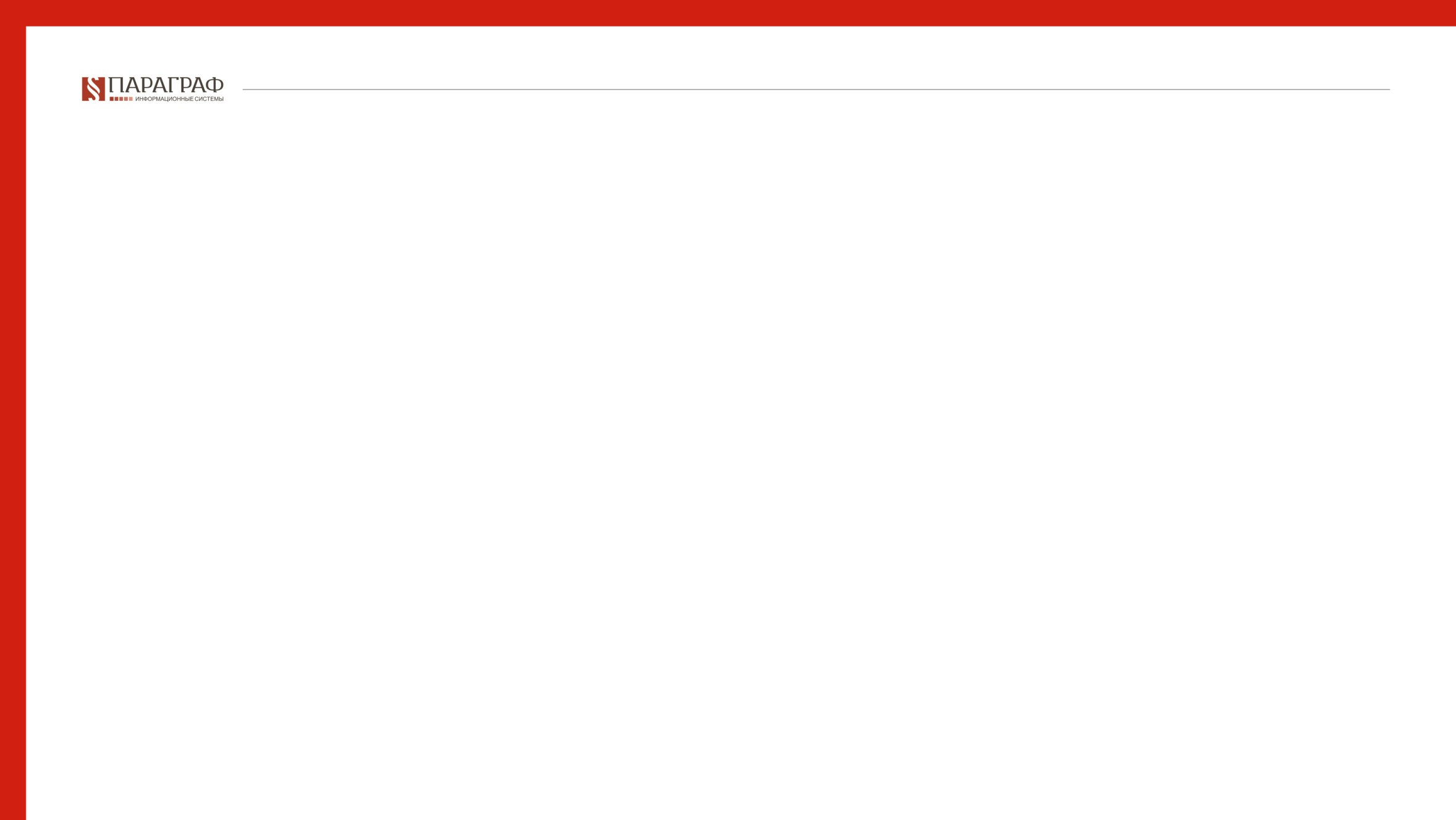 Административно-процедурное законодательство
АППК
 Иные нормативные правовые акты:
А. Кодексы:
	- Земельный 
	- Предпринимательский 
	- О недрах и недропользовании 
	- Таможенный 
	- Налоговый
	- О здоровье народа
	- Экологический …
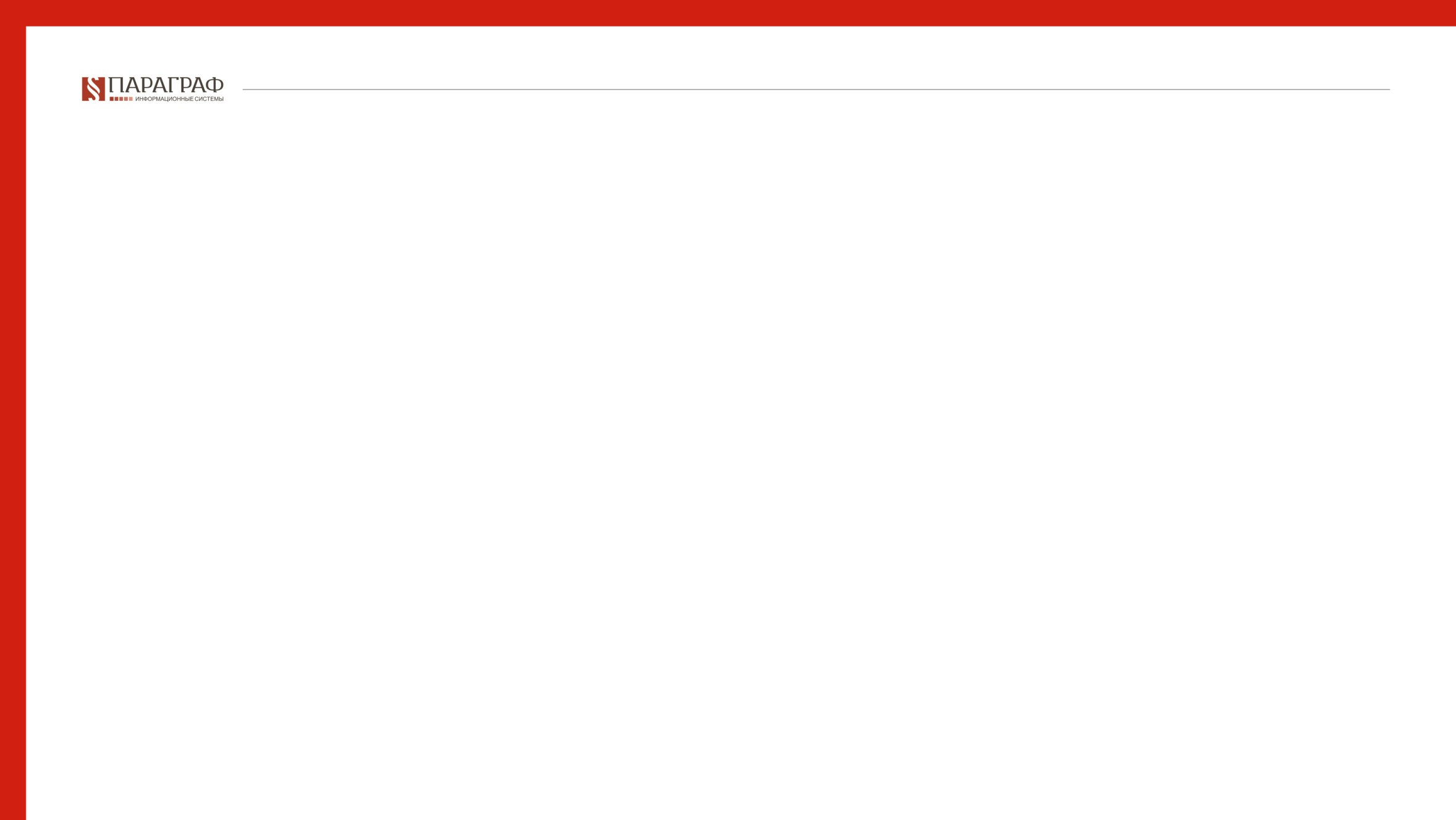 Административно-процедурное законодательство
Иные нормативные правовые акты:
Б. Законы: 		
 О государственных услугах	
 О государственной службе
  О разрешениях и уведомлениях
  Об органах внутренних дел
  О порядке организации и проведения мирных собраний
  О государственной регистрации юридических лиц и учетной регистрации филиалов и 
  представительств 
 О банках и банковской деятельности
 О религиозной деятельности и религиозных объединениях
 О доступе к информации…
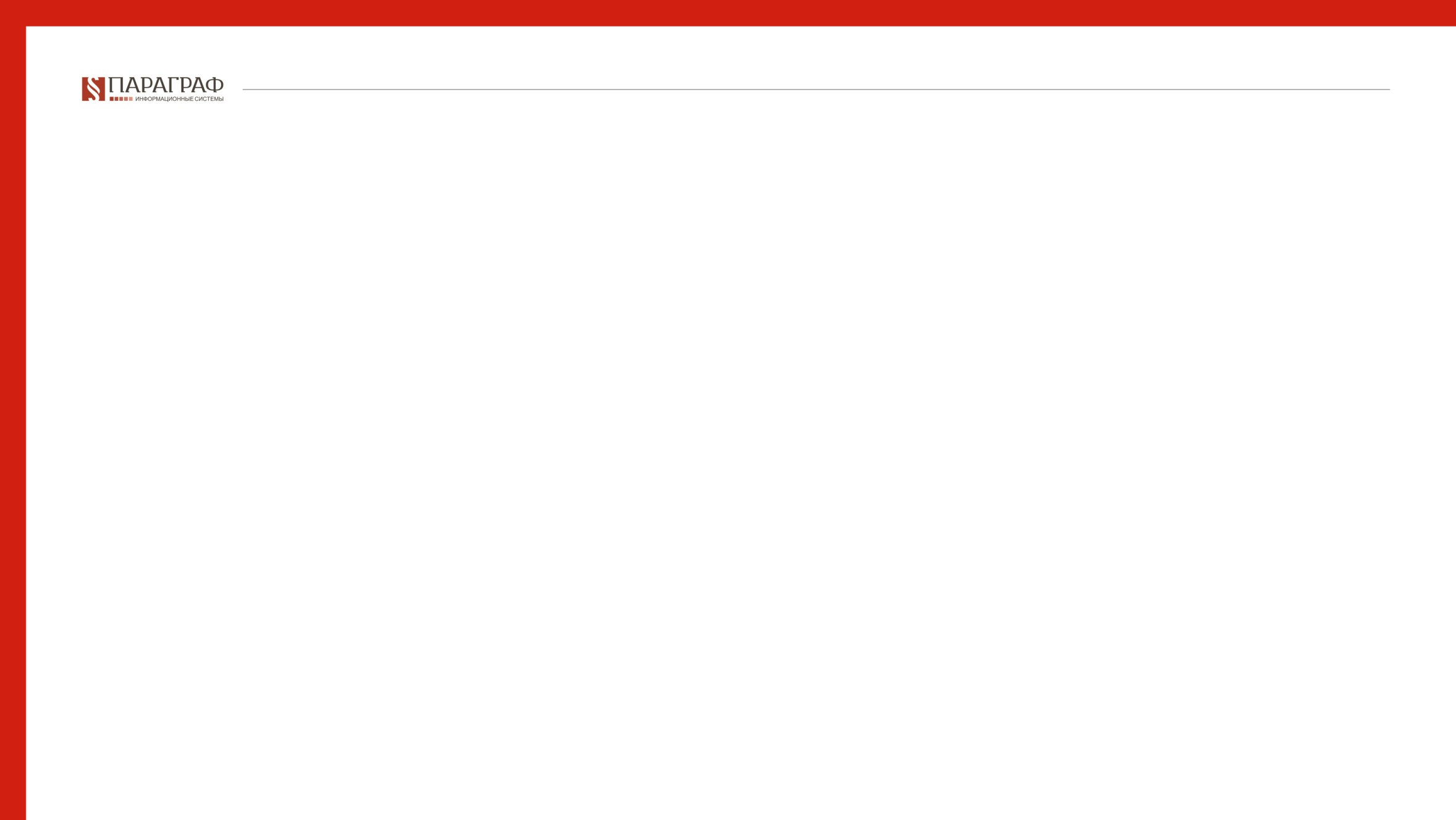 Административно-процедурное законодательство
Иные нормативные правовые акты:
В. Подзаконные акты
	- Постановления Правительства
		Постановление Правительства Республики Казахстан от 15 декабря 2020 г. 
		«Об утверждении Правил временной государственной регистрации вакцин 
                                 против коронавируса COVID-19, произведенных в Республике Казахстан

	- Приказы министров
		Правила оказания государственных услуг

		- Решения маслихатов и акиматов							Правила размещения наружной (визуальной) рекламы на  открытом 
			пространстве за пределами помещений
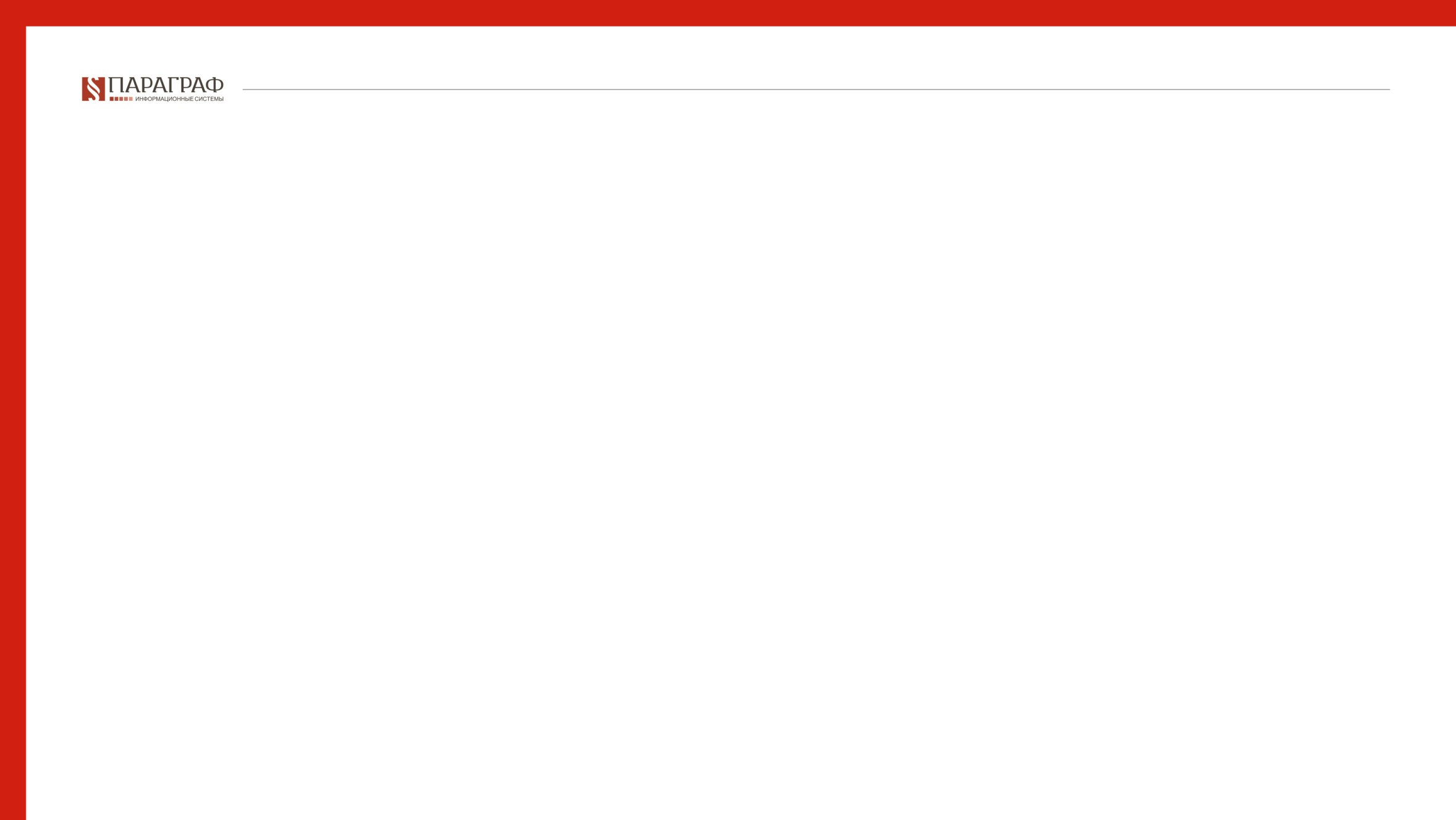 Административно-процедурное законодательство
Международные договорные и иные 
 обязательства Республики Казахстан

 Нормативные постановления 
 Конституционного Совета Республики Казахстан

 Нормативные постановления Верховного Суда 
 Республики Казахстан
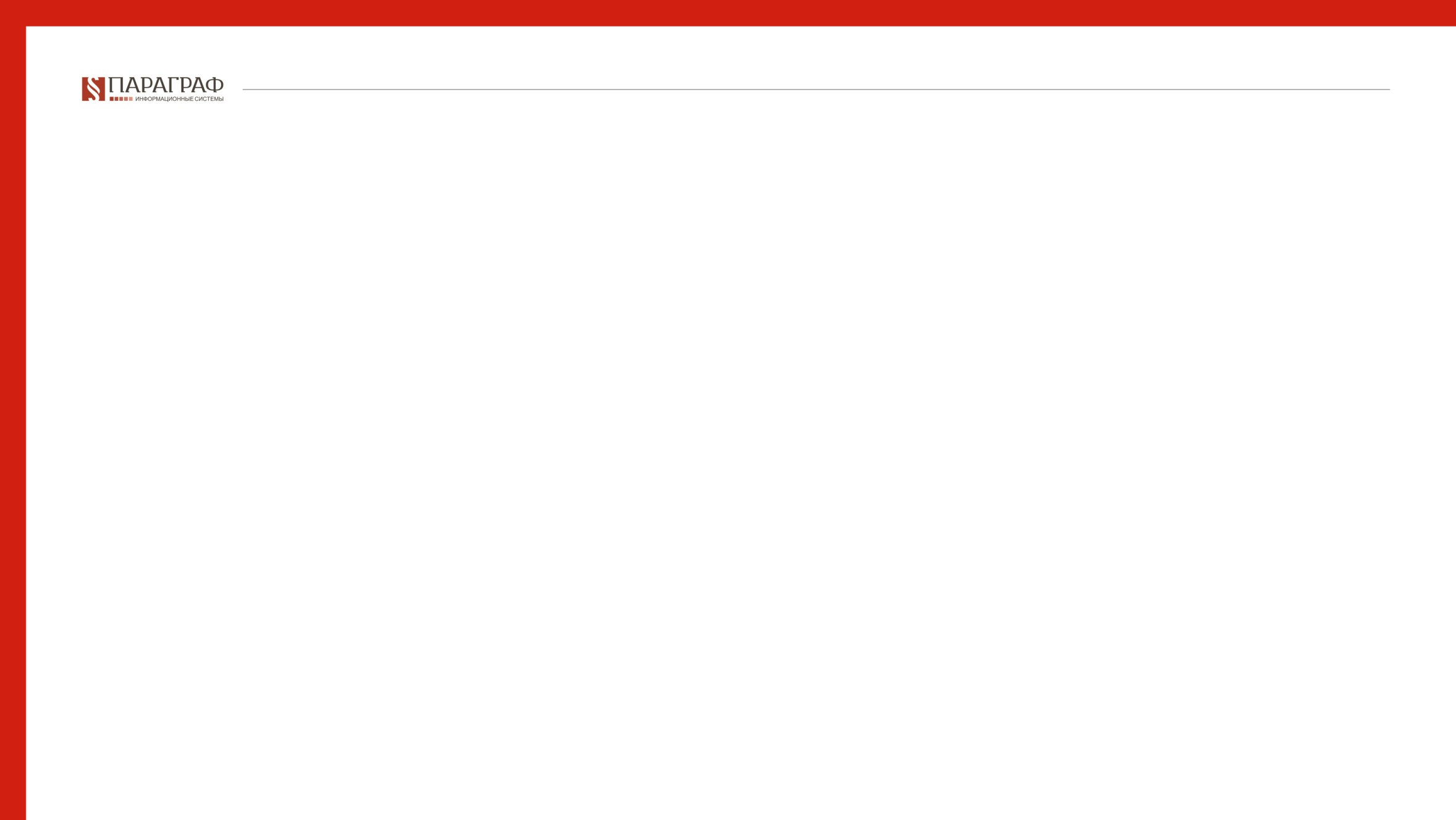 Статья 1. Законодательство Республики Казахстан об административных процедурах и законодательство Республики Казахстан об административном судопроизводстве
…2. Особенности осуществления административных процедур устанавливаются законами Республики Казахстан.

Настоящий Кодекс регулирует отношения, связанные с осуществлением административных процедур, в части, не урегулированной законами Республики Казахстан.
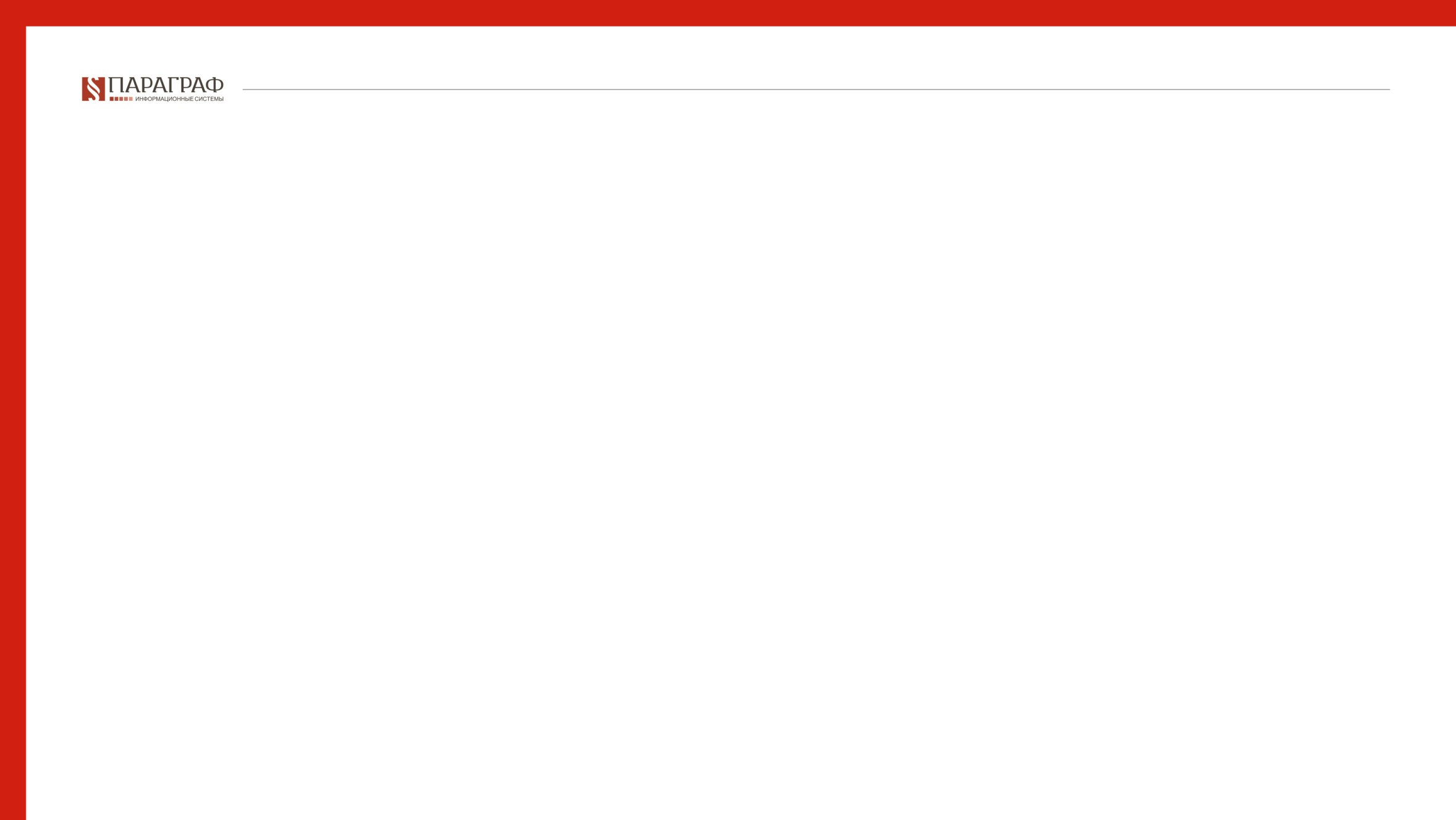 Проблемы:
Какой акт будет действовать в конкретной ситуации: АППК или специальный закон

АППК и подзаконные акты
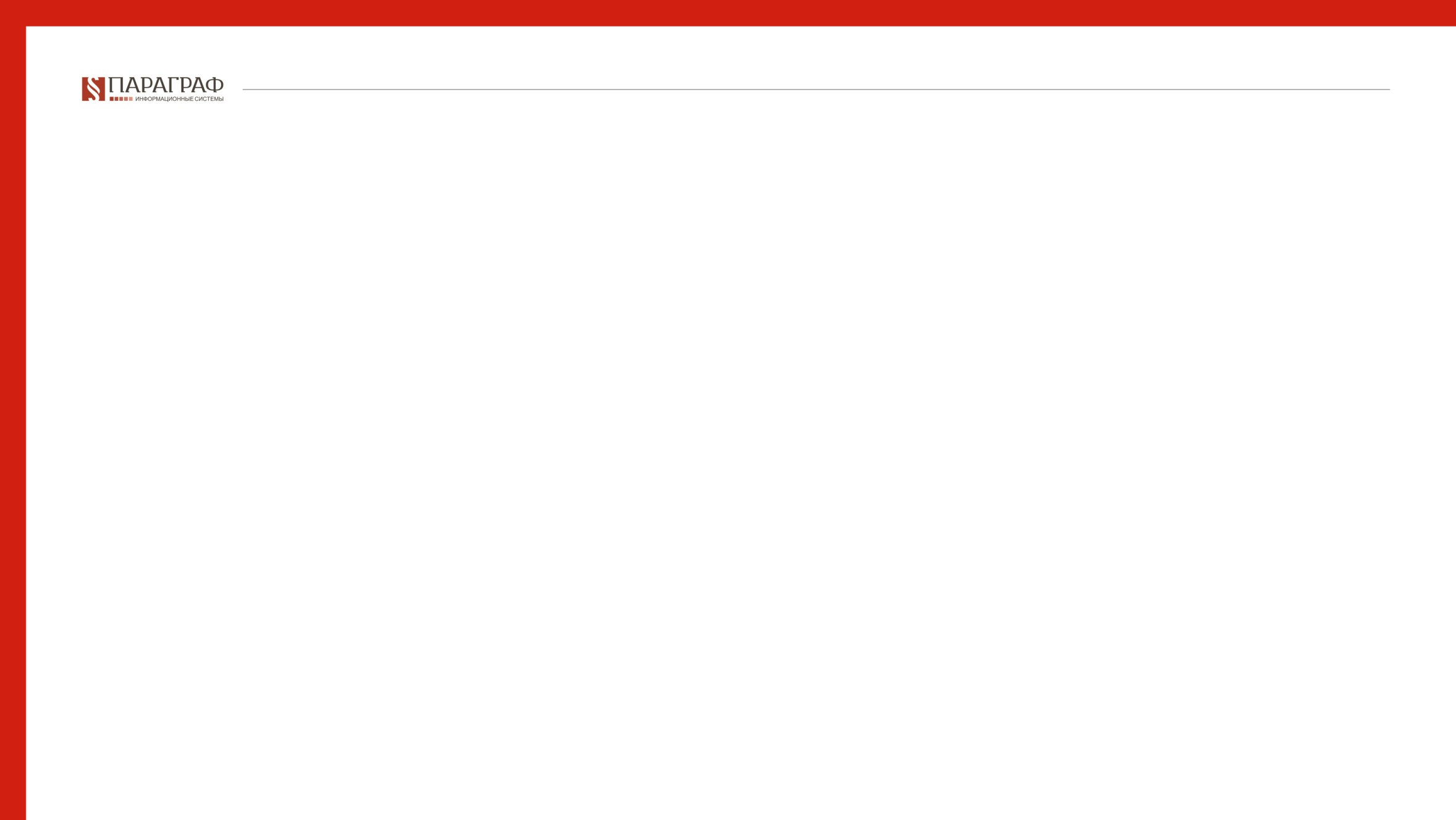 Законодательство об административном  судопроизводстве
Конституционные законы 
	Конституционный закон Республики Казахстан от 25 декабря 
	2000 года «О судебной системе и статусе судей Республики Казахстан»

Административный процедурно-процессуальный кодекс 

Гражданский процессуальный кодекс 
 В административном судопроизводстве применяются
 положения Гражданского процессуального кодекса Республики
 Казахстан, если иной порядок не предусмотрен АППК (ч.3 
 статьи 1 АППК)
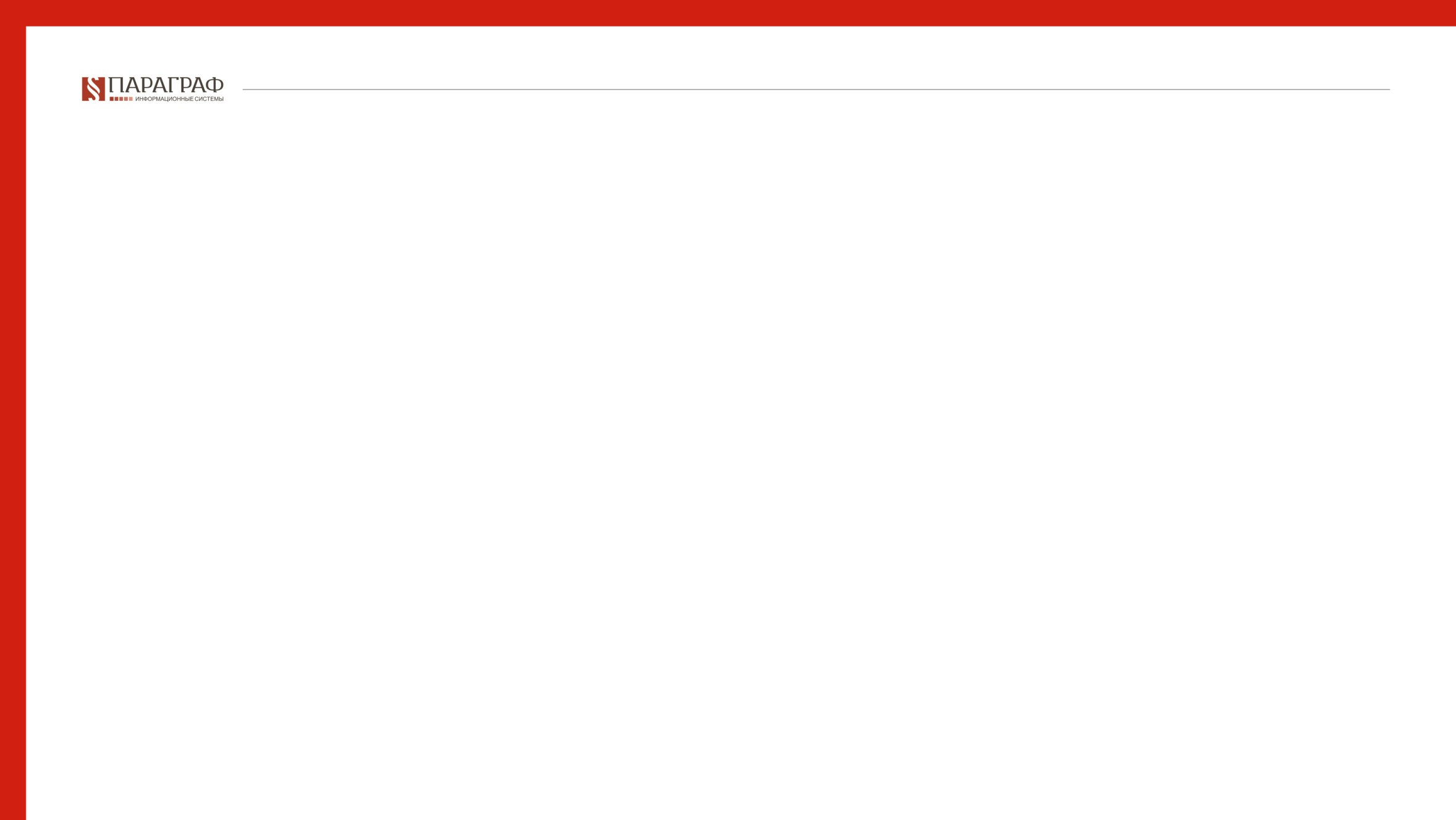 Принципы административной процедуры и административного процесса
Принцип законности

Принцип справедливости

Защита прав, свобод и законных интересов

Соразмерность  ⩗

Пределы осуществления административного усмотрения  ⩗

Принцип приоритета прав 

Охрана права на доверие ⩗

Запрет злоупотребления формальными требованиями ⩗

Презумпция достоверности ⩗

Активная роль суда ⩗

Разумный срок административного судопроизводства ⩗

Обязательность судебных актов
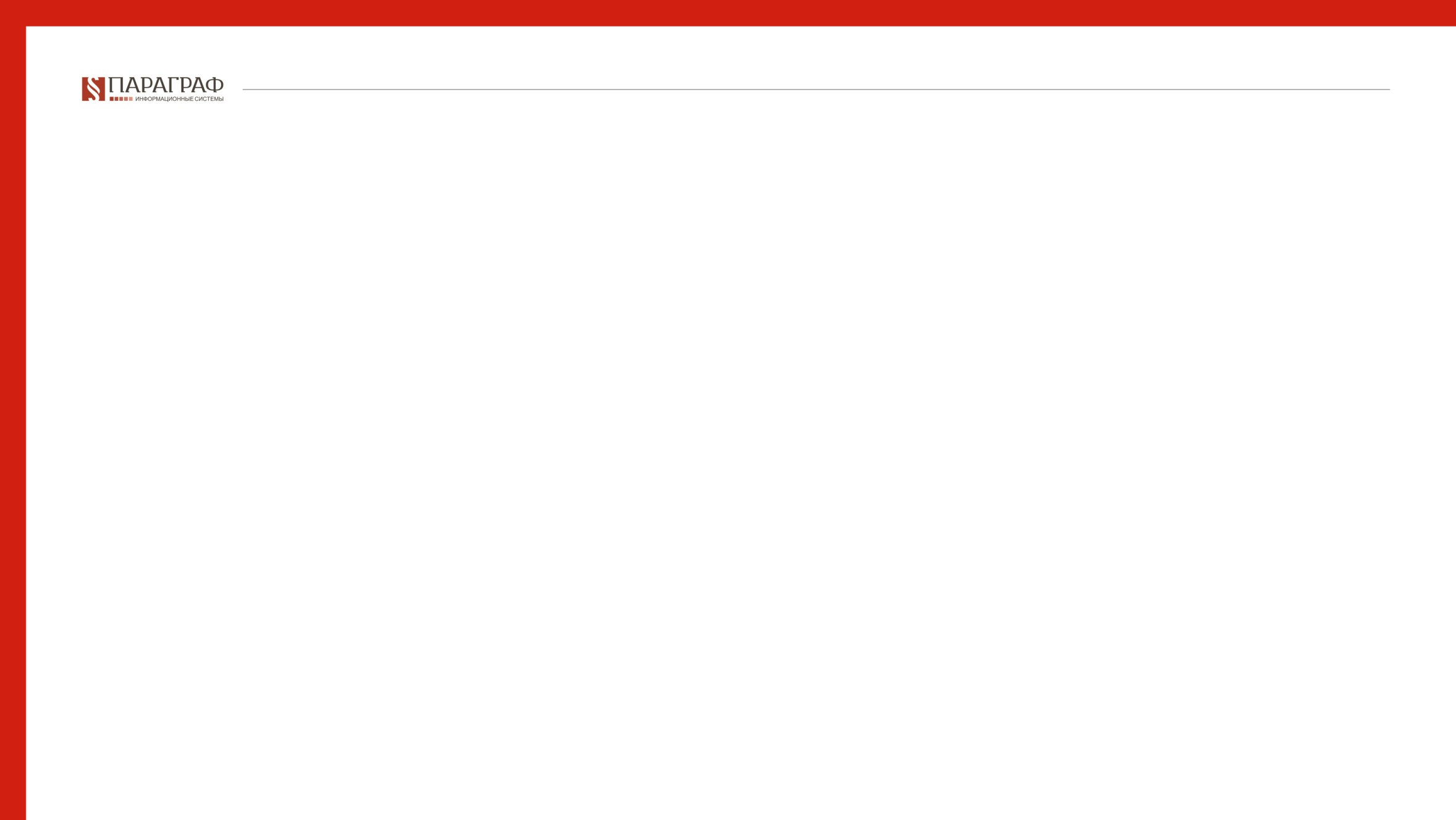 Административное усмотрение
Полномочие административного органа, должностного лица принимать в установленных законодательством целях и пределах одно из возможных решений на основании оценки их законности
______________________________________________________________________ 
Принимать или не принимать решение
Какую меру применять
К кому применять меру
Нулевое усмотрение
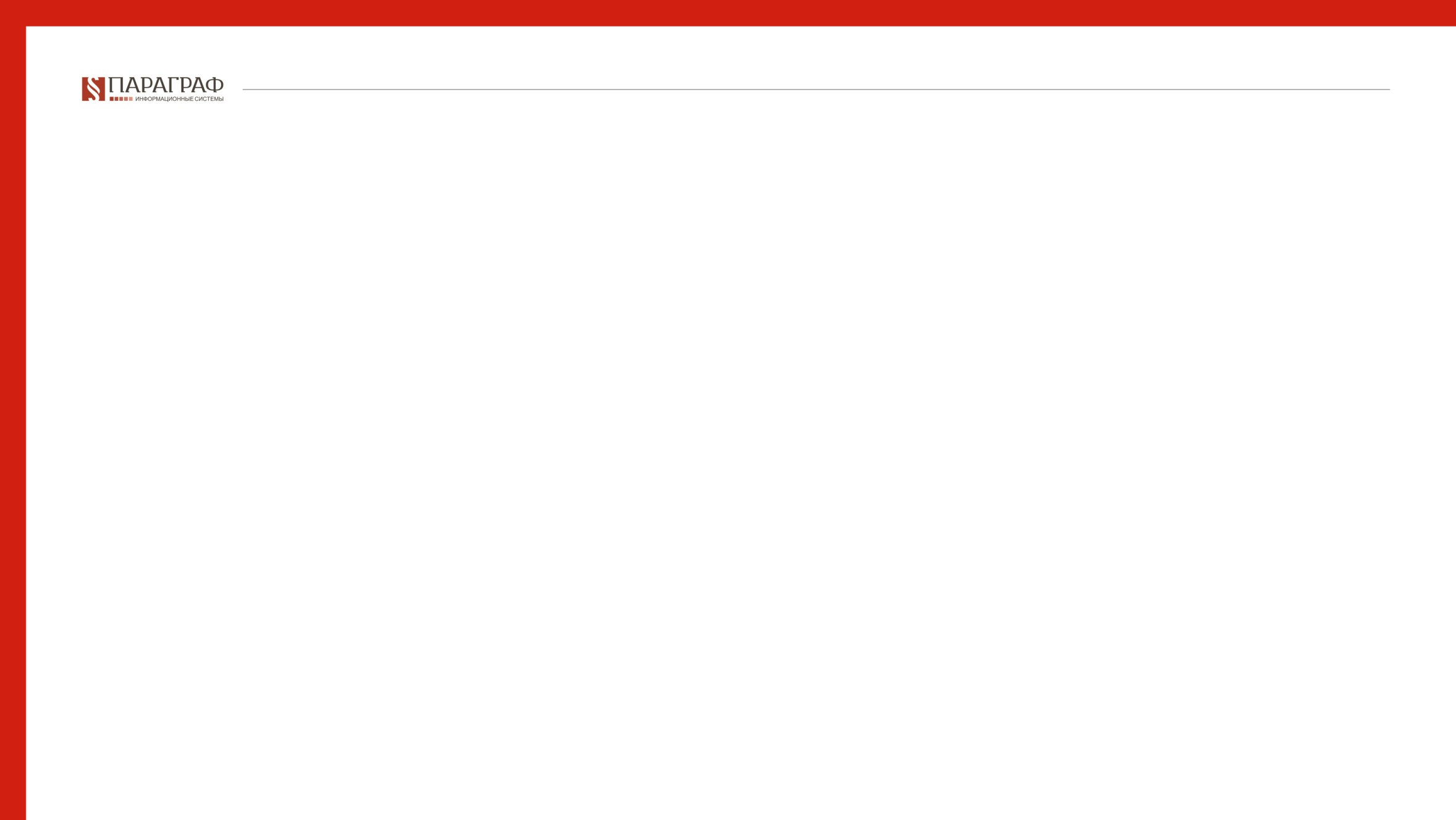 ПРИНЦИПЫ АДМИНИСТРАТИВНОЙ ПРОЦЕДУРЫ Принцип соразмерности (статья 10 АППК)
Административный акт, административное действие (бездействие) должны быть соразмерными, то есть являться пригодными, необходимыми и пропорциональными

Обеспечение справедливого баланса интересов участника административной процедуры и общества
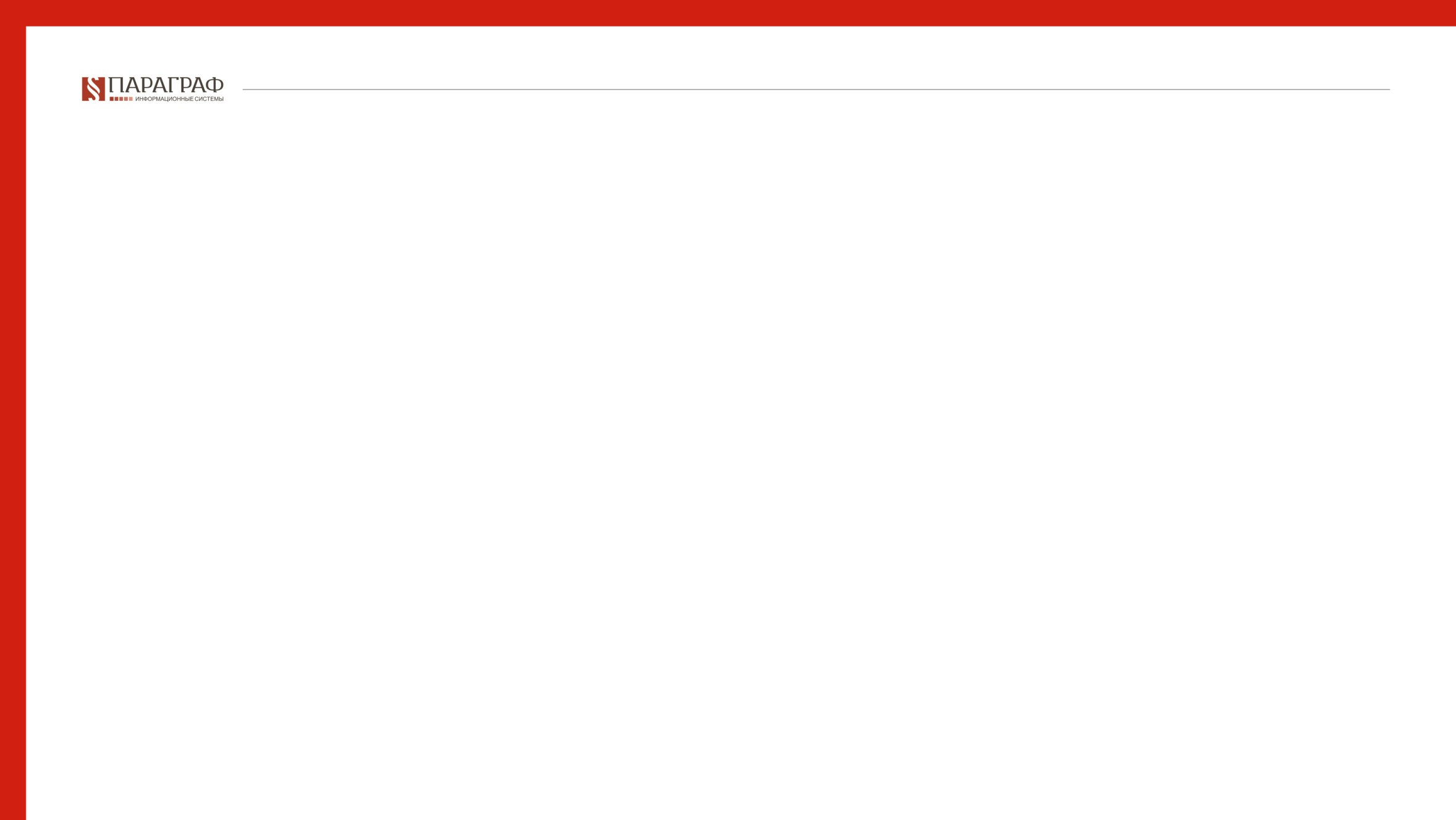 КРИТЕРИИ ПРОВЕРКИ АДМИНИСТРАТИВНОГО  УСМОТРЕНИЯ
1. Полномочие должно быть использовано в соответствии с целью, установленной 
     законом 

2. Пригодность:        	акт, действие приемлемы для достижения цели,               			установленной законами 

3. Необходимость:     	акт, действие в наименьшей степени  ограничивают  права, 
			свободы и законные интересы  участника 					административной  процедуры

4. Пропорциональность:  	общественное благо, полученное в результате ограничений 
		                  прав, свобод и законных интересов  участника  		
		    	административной процедуры, больше чем вред, 
			причиненный этими ограничениями
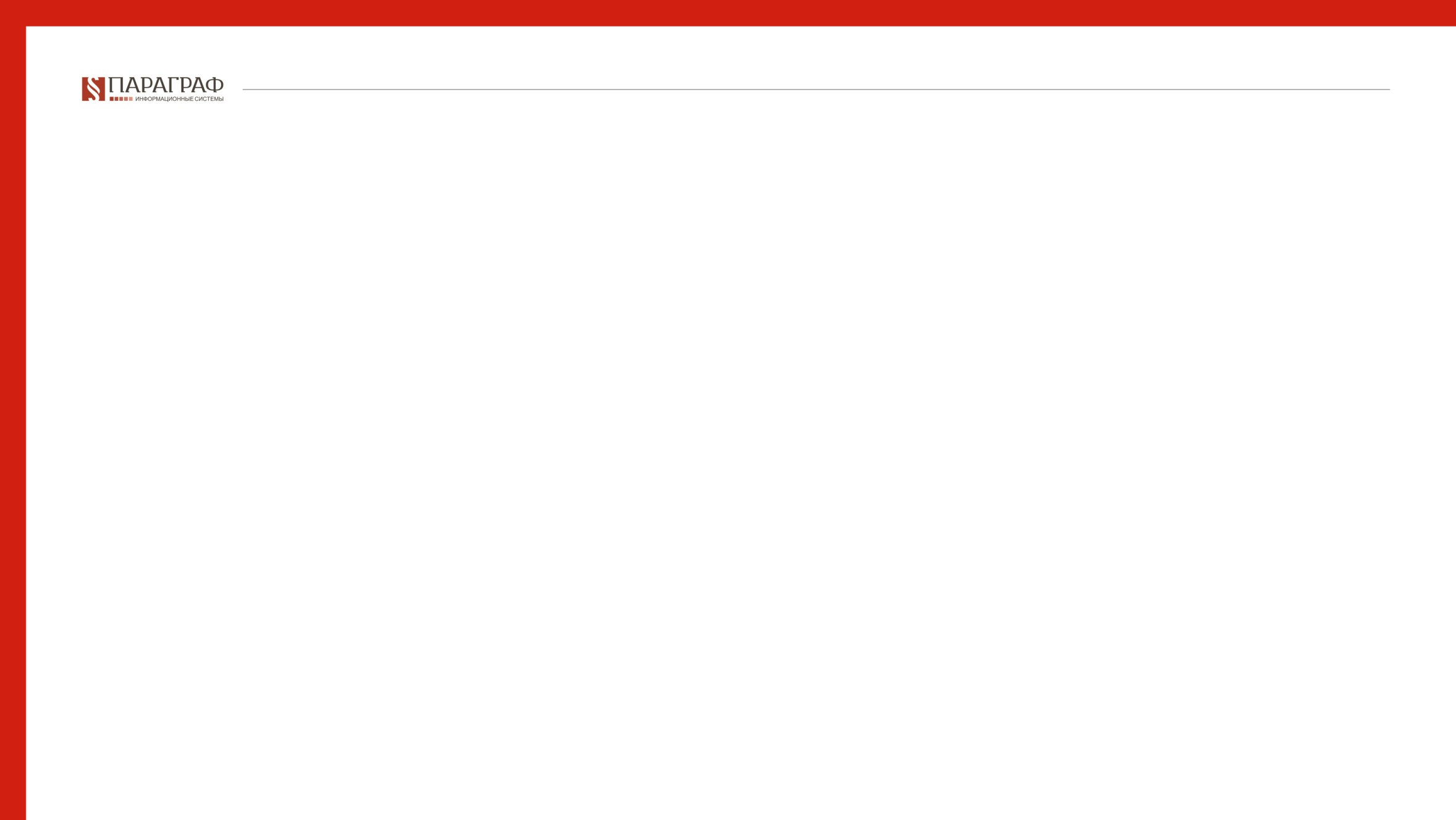 ПРИНЦИПЫ АДМИНИСТРАТИВНОЙ  ПРОЦЕДУРЫ Охрана права на доверие (статья 13 АППК)
Доверие участника административной процедуры к деятельности административного 
  органа, должностного лица охраняется законами Республики Казахстан

 Административный акт, административное действие (бездействие) считаются  законными 
  и обоснованными до тех пор, пока административный орган или суд не установят обратное 
  в соответствии с законодательством Республики Казахстан

 Незаконный административный акт, принятый по вине административного органа, а 
  также незаконное административное действие (бездействие), совершенное по вине 
  административного органа, не могут повлечь обременяющие последствия для участника 
  административной процедуры

 Право на доверие не может быть обоснованием совершения незаконных действий  
   (бездействия)
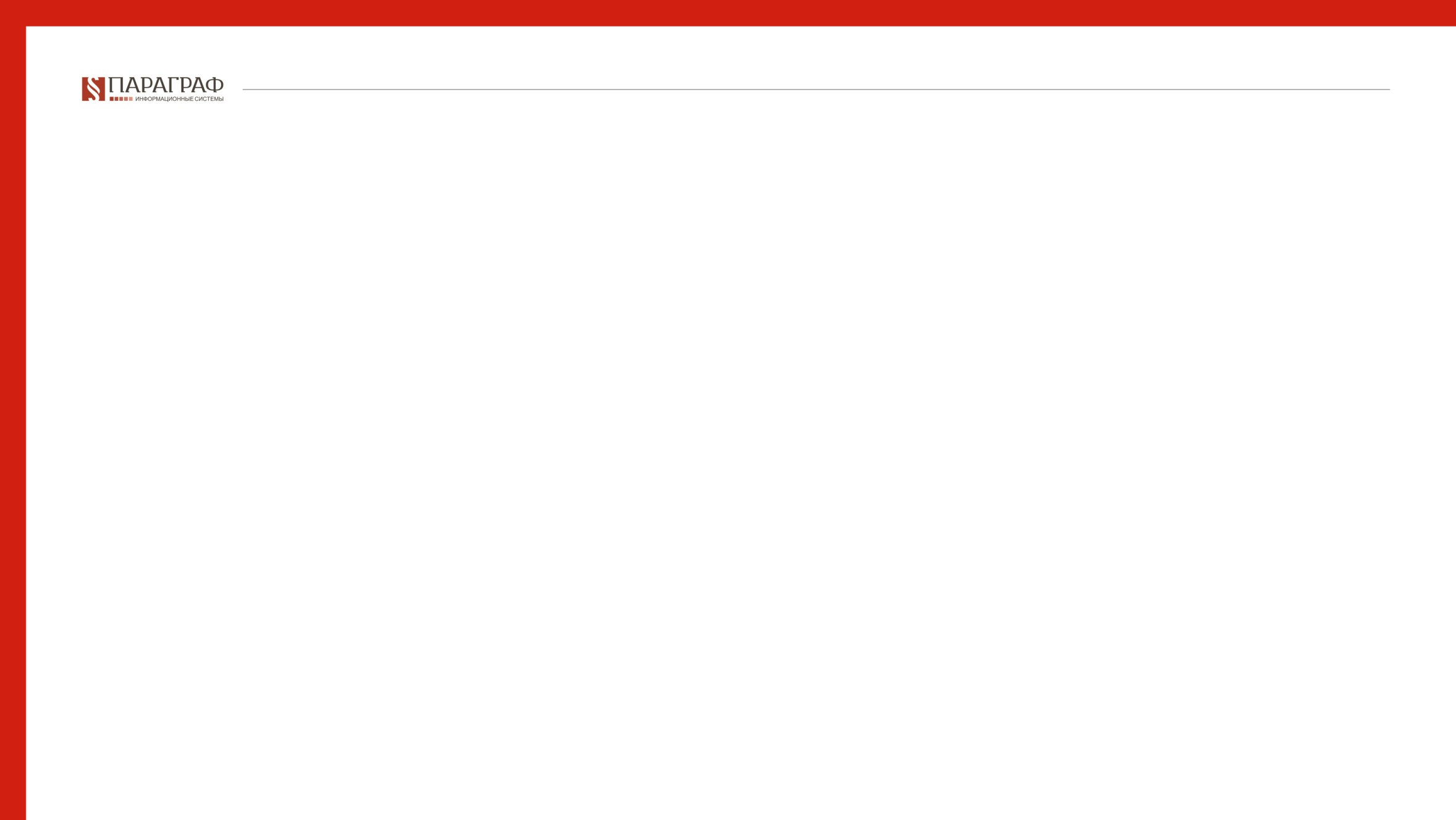 ПРИНЦИПЫ АДМИНИСТРАТИВНОЙ ПРОЦЕДУРЫ Охрана права на доверие. Отмена незаконного административного акта (статья 84 АППК)
Незаконный обременяющий акт - обязательная 
	отмена

   Незаконный благоприятный акт – отмена с учетом 
     принципа охраны доверия

ПРИНЦИП ОХРАНЫ ДОВЕРИЯ  
   Vs.
ПРИНЦИП ЗАКОННОСТИ
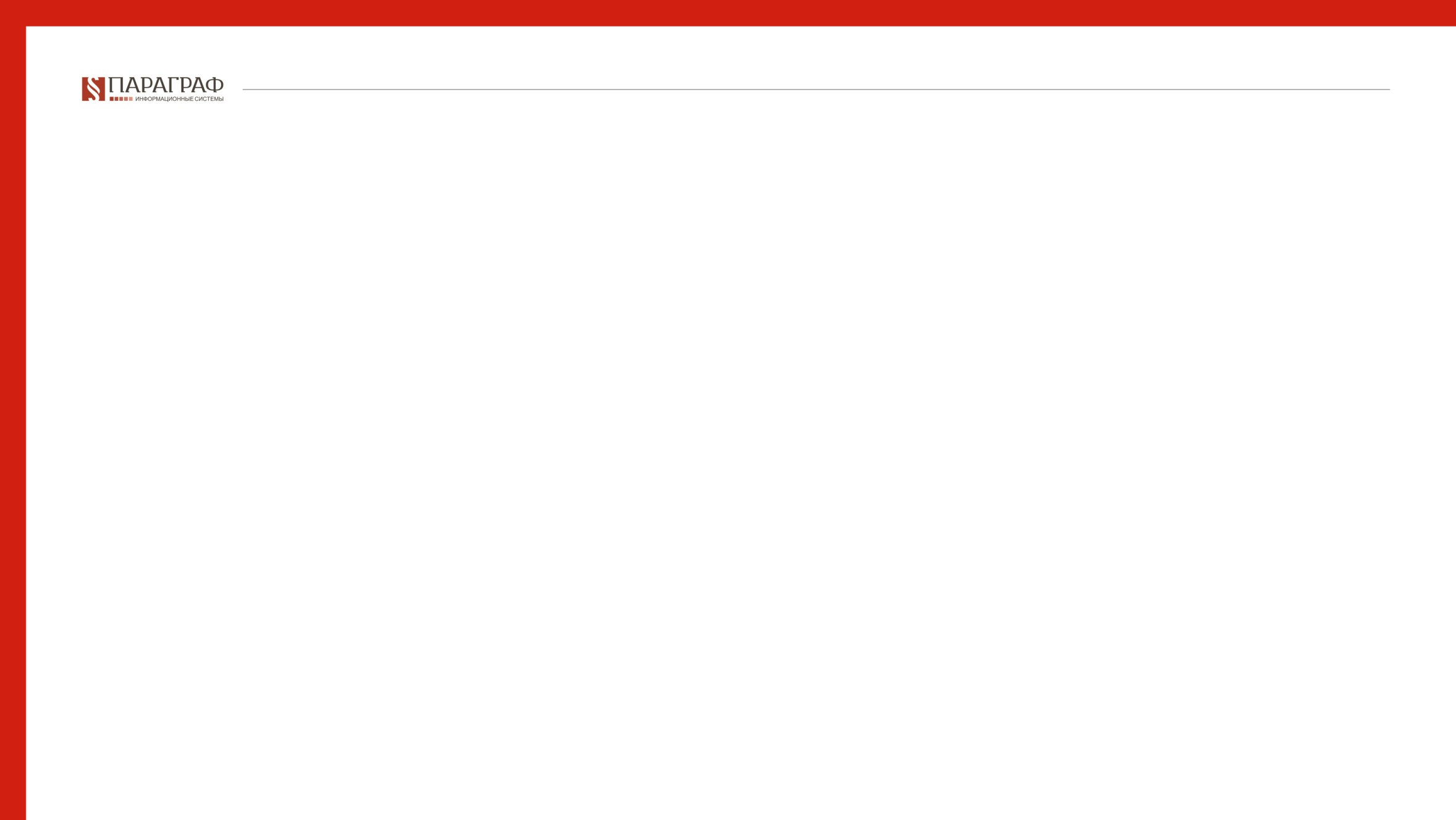 ПРИНЦИПЫ АДМИНИСТРАТИВНОЙ ПРОЦЕДУРЫ Охрана права на доверие. Отмена незаконного административного акта (статья 84 АППК)
Принцип охраны права на доверие не действует в случаях, если:

1) правовой акт, на основании которого был вынесен административный акт, признан неконституционным

2) установлена заведомая недостоверность документа либо сведений, представленных участником административных процедур

3) административный акт принят в результате совершения участником административной процедуры противоправных действий, установленных вступившими в законную силу приговором или постановлением суда, постановлением прокурора, органа уголовного преследования, органа (должностного лица), уполномоченного рассматривать дела об административных правонарушениях

4) административный акт затрагивает государственные или общественные интересы, безопасность государства либо может привести к тяжким необратимым последствиям для жизни, здоровья людей

Отмена незаконного благоприятного акта возможна только в указанных случаях.
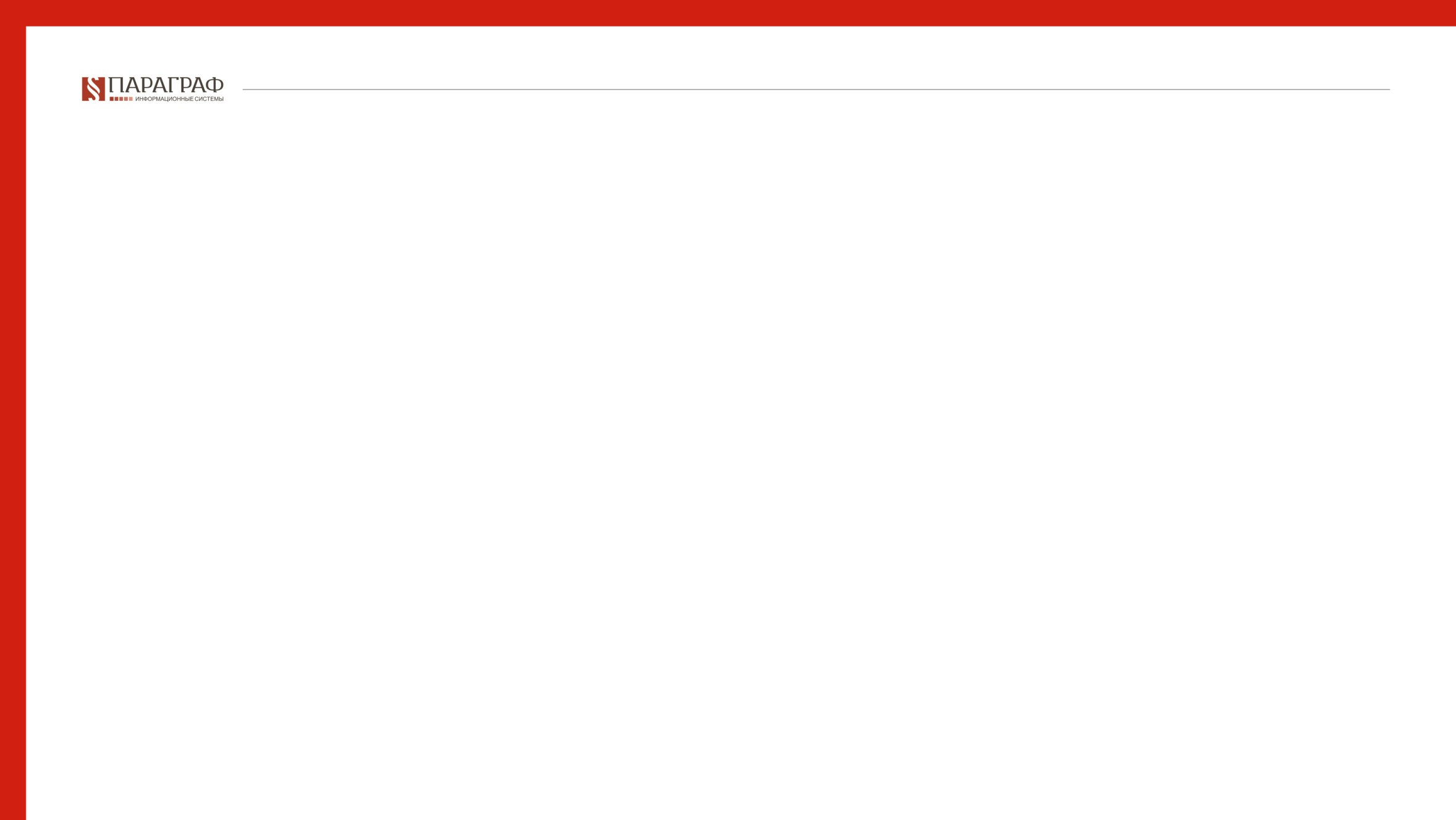 ПРИНЦИПЫ АДМИНИСТРАТИВНОЙ ПРОЦЕДУРЫ Запрет злоупотребления формальными требованиями (статья 14 АППК)
РК: Административному органу, должностному лицу запрещается отказывать в реализации, ограничивать, прекращать право участника административной процедуры, а также возлагать на него обязанность с целью соблюдения требований, не установленных законодательством Республики Казахстан

	Административным органам запрещается при 
	осуществлении административной деятельности обременять лиц обязанностями или отказывать им  предоставлении какого-либо права только в целях соблюдения формальных требований, если возложенные на них обязанности выполнены в содержательном смысле
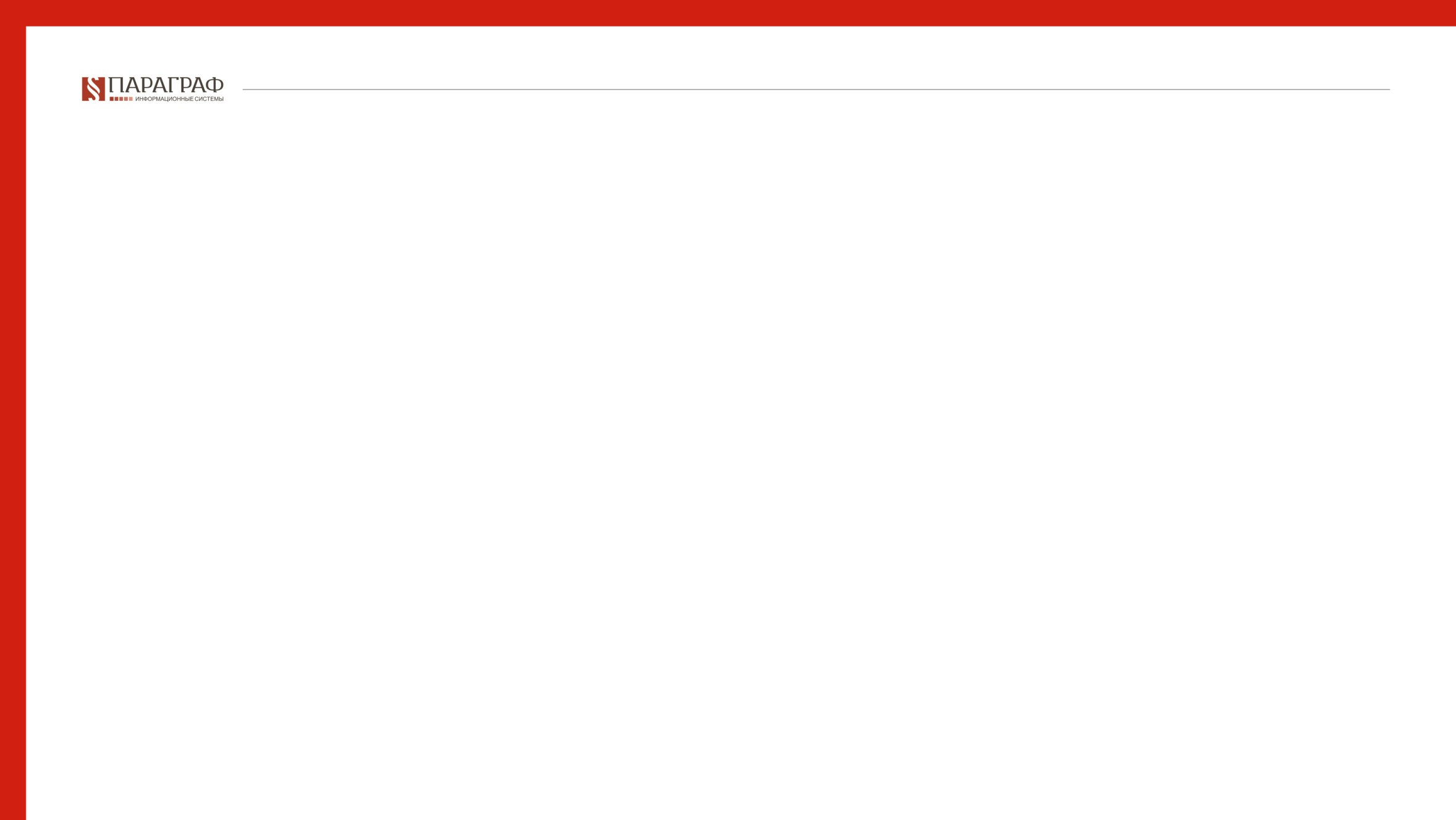 ПРИНЦИПЫ АДМИНИСТРАТИВНОЙ ПРОЦЕДУРЫ Презумпция достоверности (статья 15 АППК)
При осуществлении административной процедуры материалы, объекты, документы и сведения, представленные участником административной процедуры, считаются достоверными до тех пор, пока административный орган, должностное лицо не установят обратное

 Административный орган, должностное лицо обязаны самостоятельно проверять подлинность материалов, объектов, документов и сведений при наличии сомнений в их подлинности
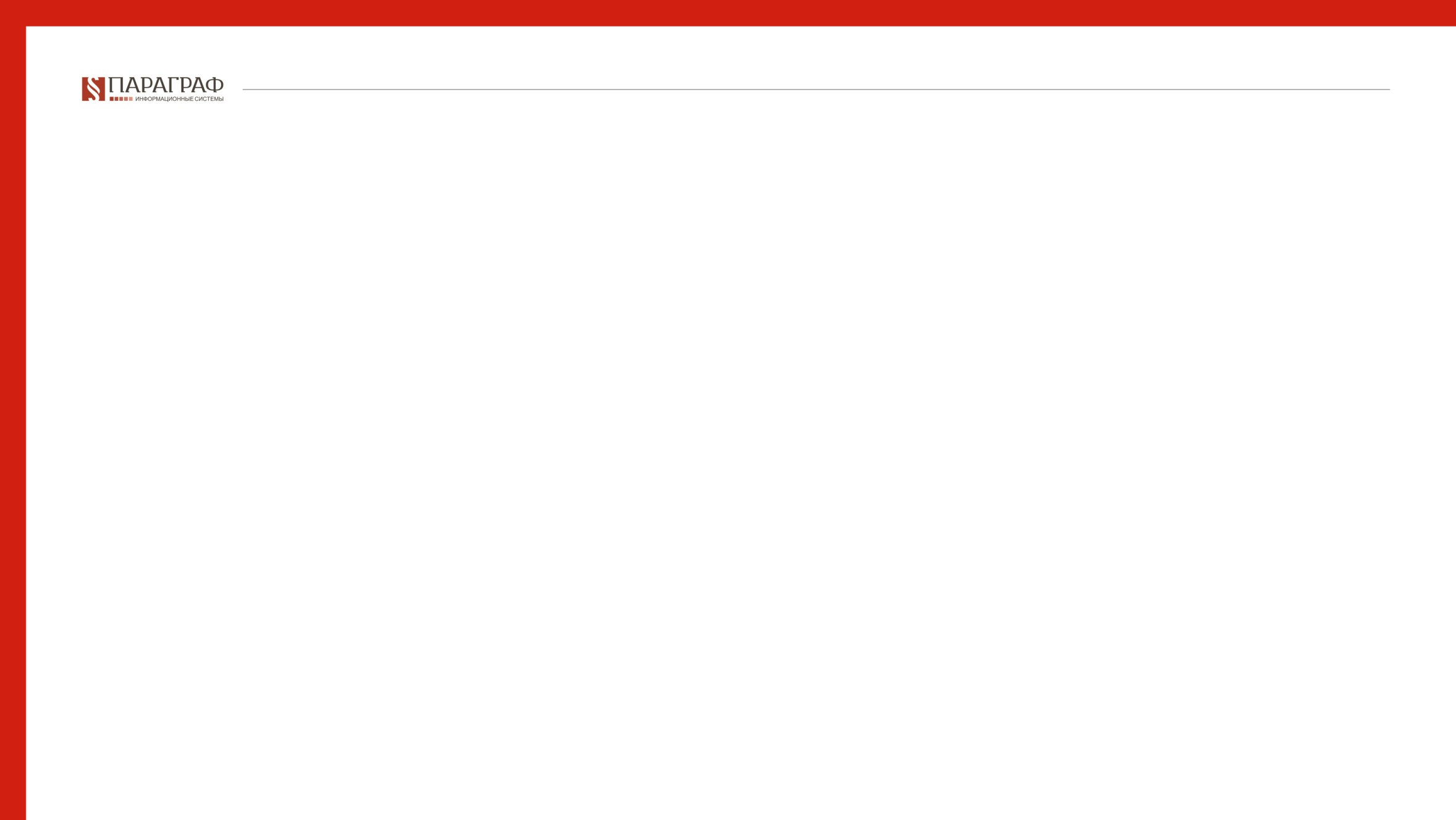 ПРИНЦИПЫ АДМИНИСТРАТИВНОГО ПРОЦЕССА Активная роль суда (статья 16 АППК и др.)
суд, не ограничиваясь объяснениями, заявлениями, ходатайствами  участников  административного   
    процесса, представленными ими  доводами, доказательствами и иными материалами 
    административного дела, всесторонне, полно и объективно   исследует все фактические 
    обстоятельства, имеющие значение для правильного разрешения административного дела

  право суда высказать свое предварительное правовое мнение по правовым обоснованиям, 
   относящимся к  фактическим и (или) юридическим сторонам административного дела

  суд по собственной инициативе или мотивированному  ходатайству участников  административного 
    процесса собирает  дополнительные  материалы и  доказательства, а также выполняет иные действия,  
    направленные на решение  задач административного судопроизводства

  содействие в устранении формальных ошибок, подаче ходатайств, формулировании и изменении 
    исковых требований 	 

  суд не связан заявленным основанием иска, но не вправе выходить за  пределы исковых требований
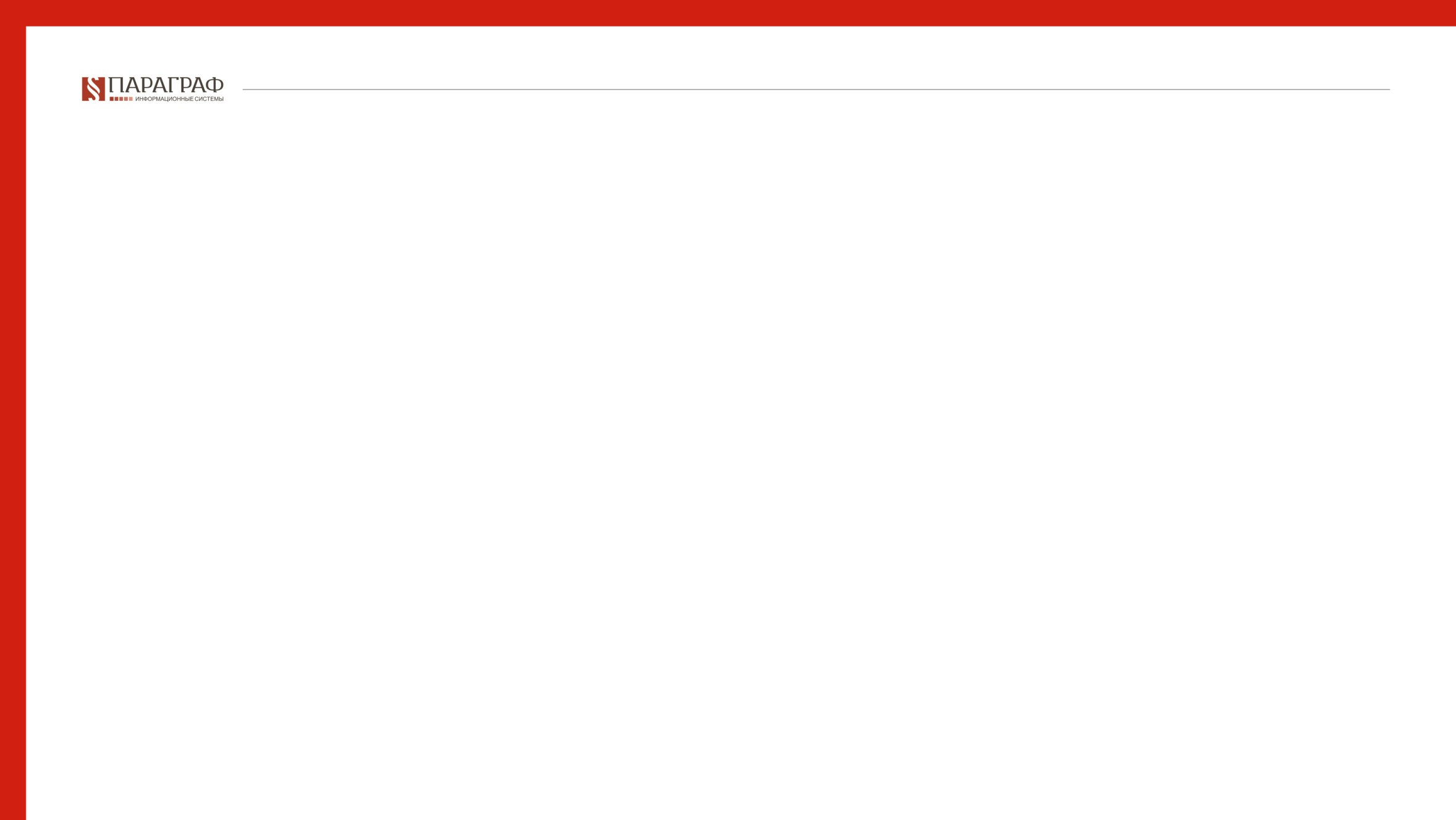 ПРИНЦИПЫ АДМИНИСТРАТИВНОГО ПРОЦЕССА.Разумные сроки (статья 17 АППК)
Административное судопроизводство, включая производство отдельных процессуальных действий, осуществляется в разумный срок.

При определении разумного срока учитываются такие обстоятельства как 
правовая и фактическая сложность административного дела 
поведение участников административного процесса, выражающееся в степени использования процессуальных прав и выполнения процессуальных обязанностей
процессуальная достаточность и эффективность действий суда, осуществляемые в целях оперативного рассмотрения административного дела.
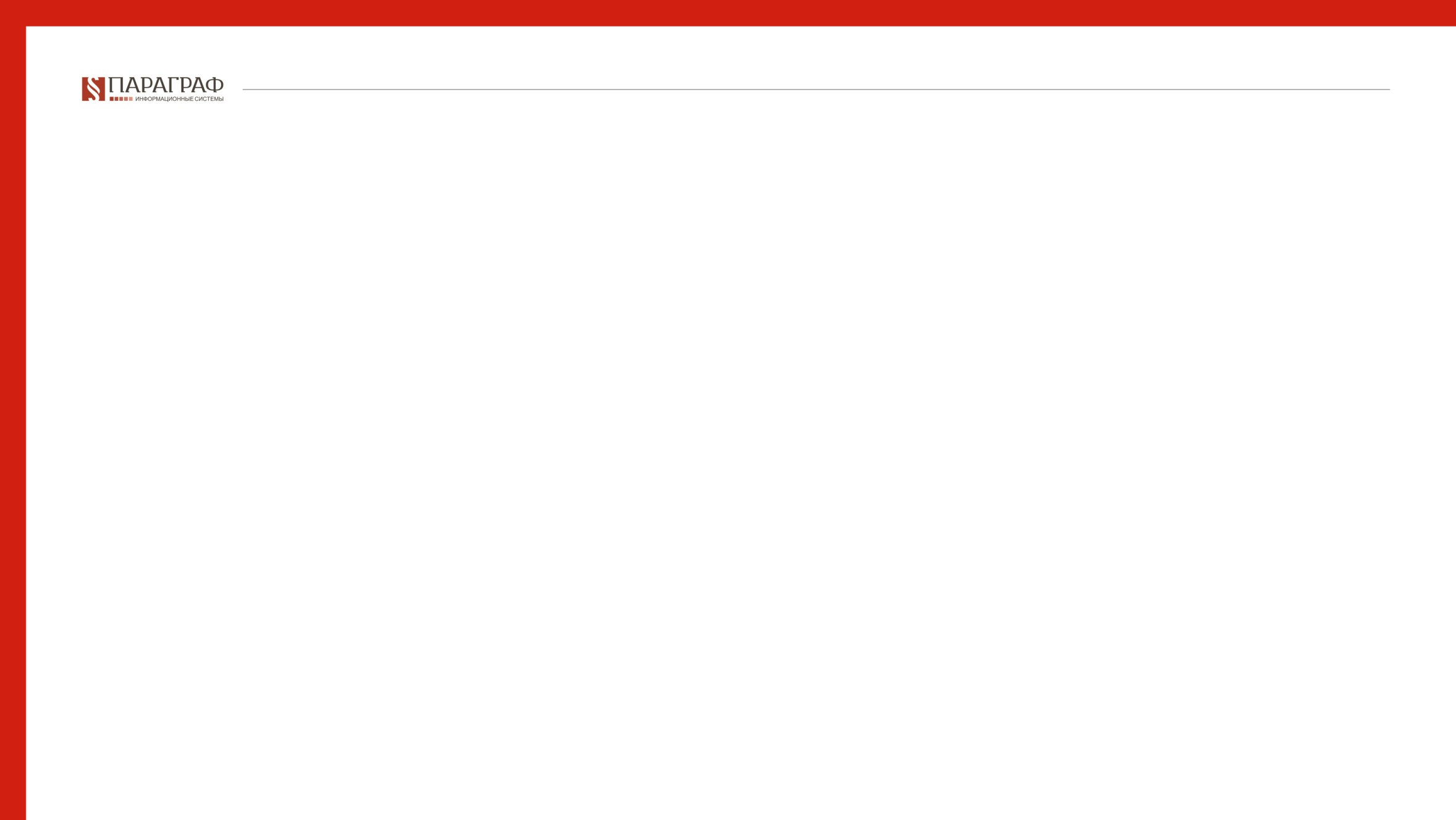 ПРИНЦИПЫ АДМИНИСТРАТИВНОГО ПРОЦЕССА. РАЗУМНЫЕ СРОКИ
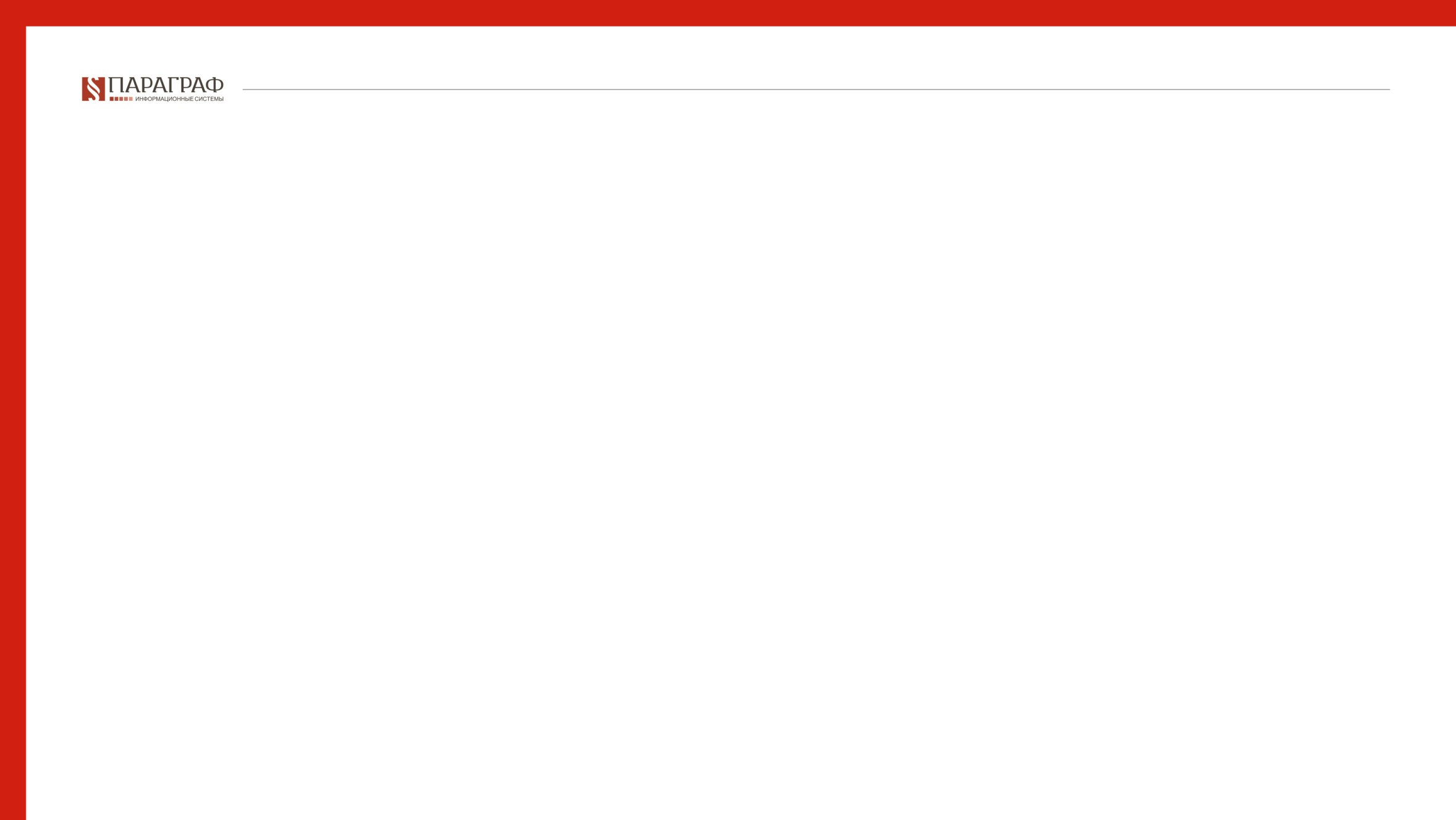 АДМИНИСТРАТИВНЫЕ ПРОЦЕДУРЫ: ВИДЫ
внешняя административная процедура (раздел 3 АППК)

 внутренняя административная процедура (раздел 2 АППК)

 упрощенная административная процедура (глава 12 АППК)
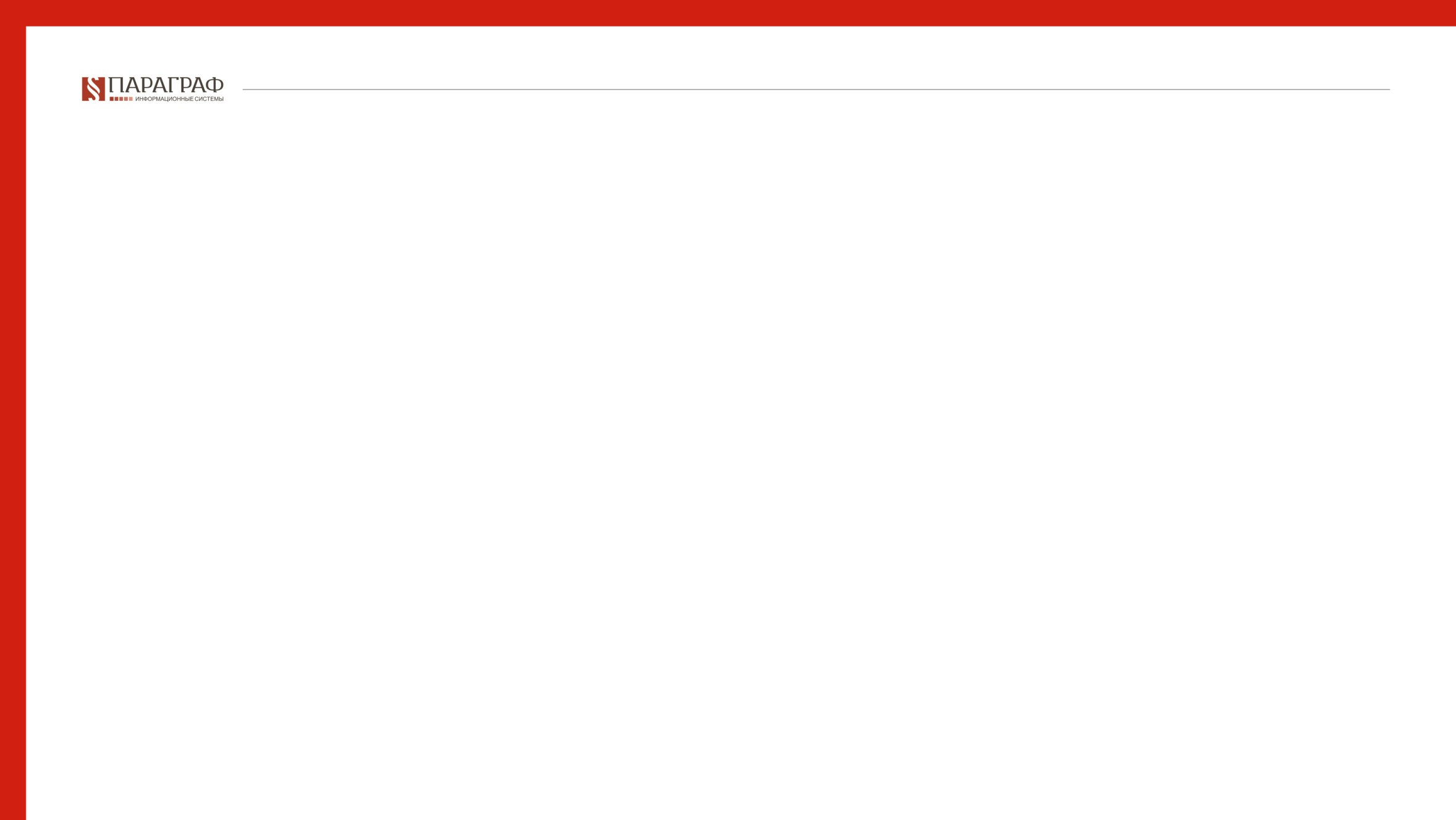 ВНУТРЕННИЕ АДМИНИСТРАТИВНЫЕ ПРОЦЕДУРЫ
Делопроизводство

 Информационный обмен

 Планирование

 Внутренний контроль

 Передача функций в конкурентную среду 

 Проектное управление
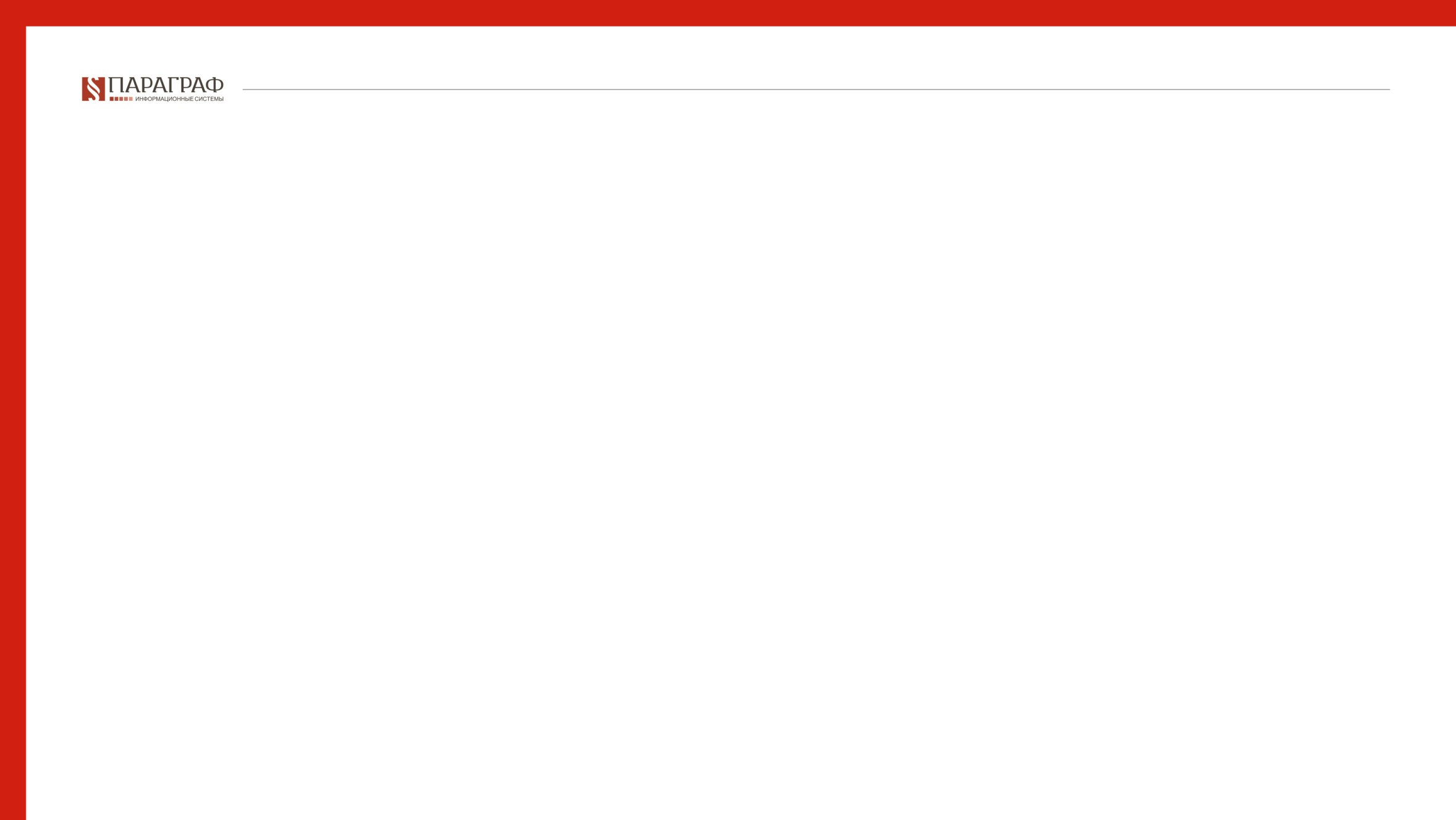 УПРОЩЕННАЯ АДМИНИСТРАТИВНАЯ ПРОЦЕДУРА
Предложение : рекомендация по совершенствованию законов и иных нормативных правовых актов, деятельности государственных органов, развитию общественных отношений, улучшению социально-экономической и иных сфер деятельности государства и общества
Отклик :  выражение своего отношения к проводимой государством внутренней и внешней политике, а также к событиям и явлениям общественного характера
Сообщение : уведомление о нарушении законов и иных нормативных правовых актов, недостатках в работе государственных органов, органов местного самоуправления, юридических лиц со стопроцентным участием государства и их должностных лиц
Запрос : просьба участника административной процедуры о предоставлении информации по интересующим вопросам личного или общественного характера
	       ____________________________________________________________________________________ 
	 Государственный орган, орган местного самоуправления, юридическое лицо со стопроцентным участием государства и их должностные лица
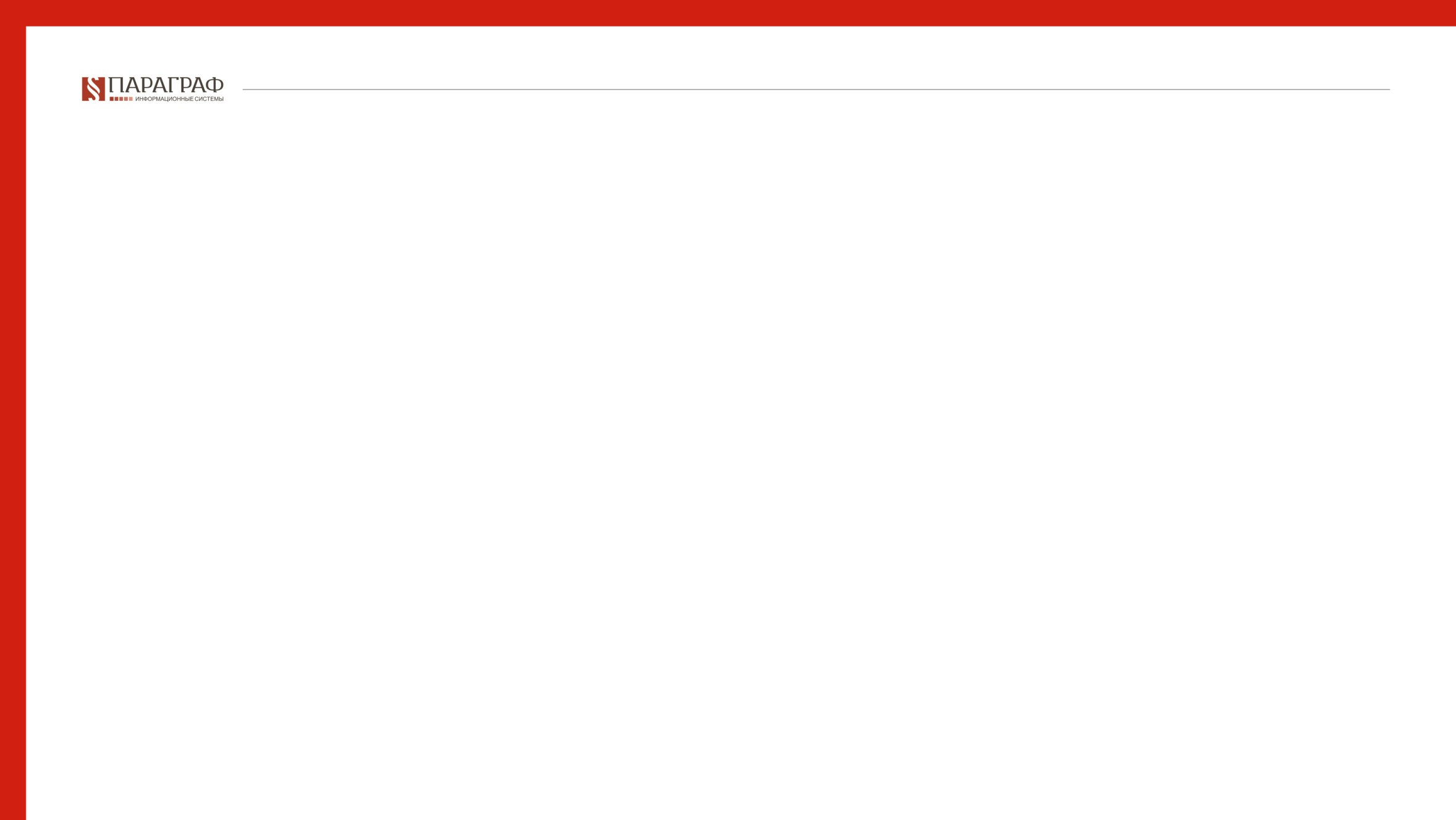 АДМИНИСТРАТИВНАЯ ПРОЦЕДУРА.  ПОНЯТИЕ
Деятельность АДМИНИСТРАТИВНОГО ОРГАНА, ДОЛЖНОСТНОГО ЛИЦА по рассмотрению административного дела, принятию и исполнению по нему РЕШЕНИЯ, совершаемая на основании обращения или по собственной инициативе, а также деятельность, осуществляемая в порядке упрощенной административной процедуры
___________________________________  
Административный орган /должностное лицо

Решение: административный акт
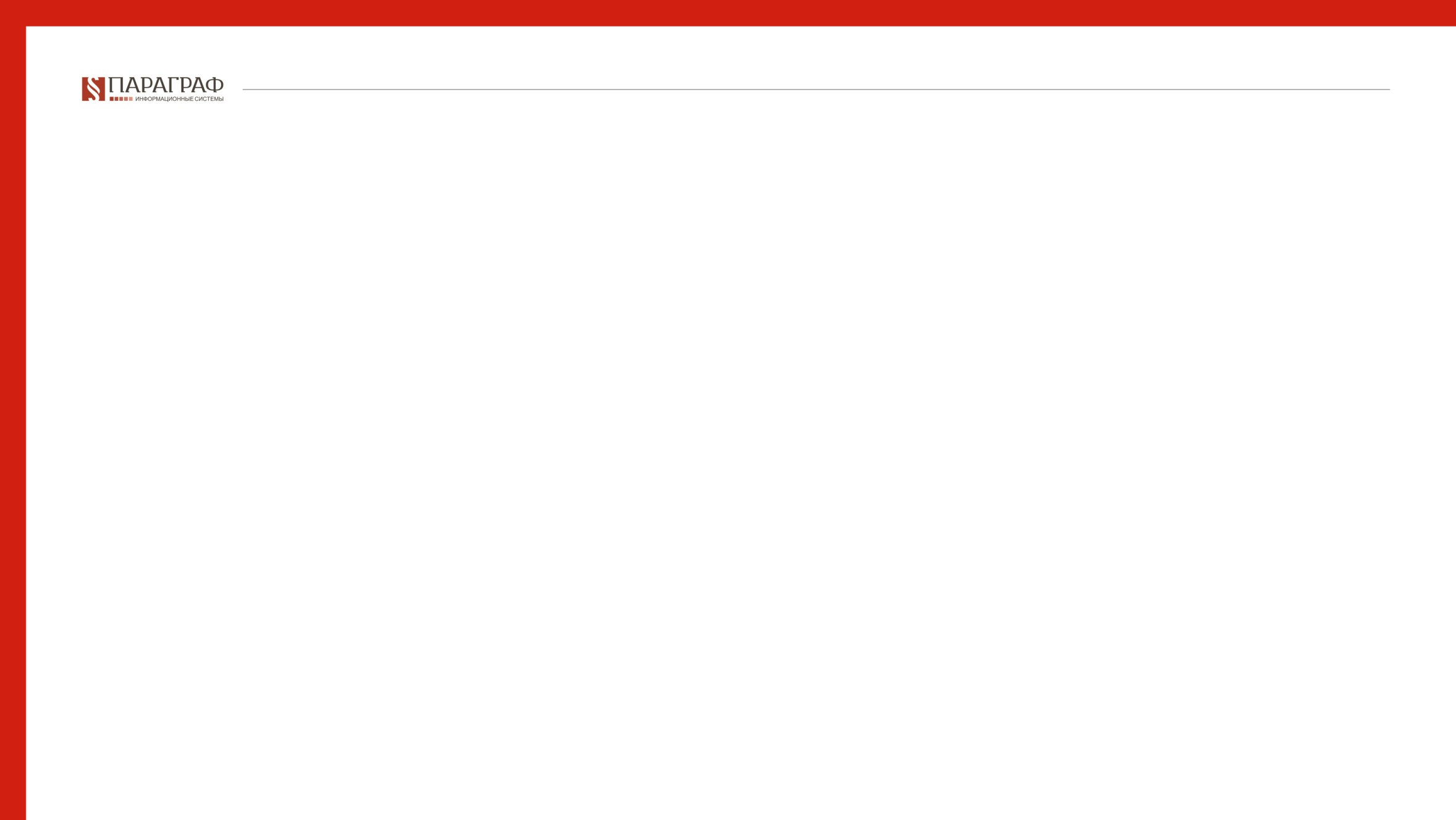 ВИДЫ АДМИНИСТРАТИВНЫХ ОРГАНОВ
Государственный орган
Орган местного самоуправления
Государственное юридическое лицо
Иная организация 
____________________________________________________________________________
Полномочия по принятию административного акта, совершению административного действия (бездействия)
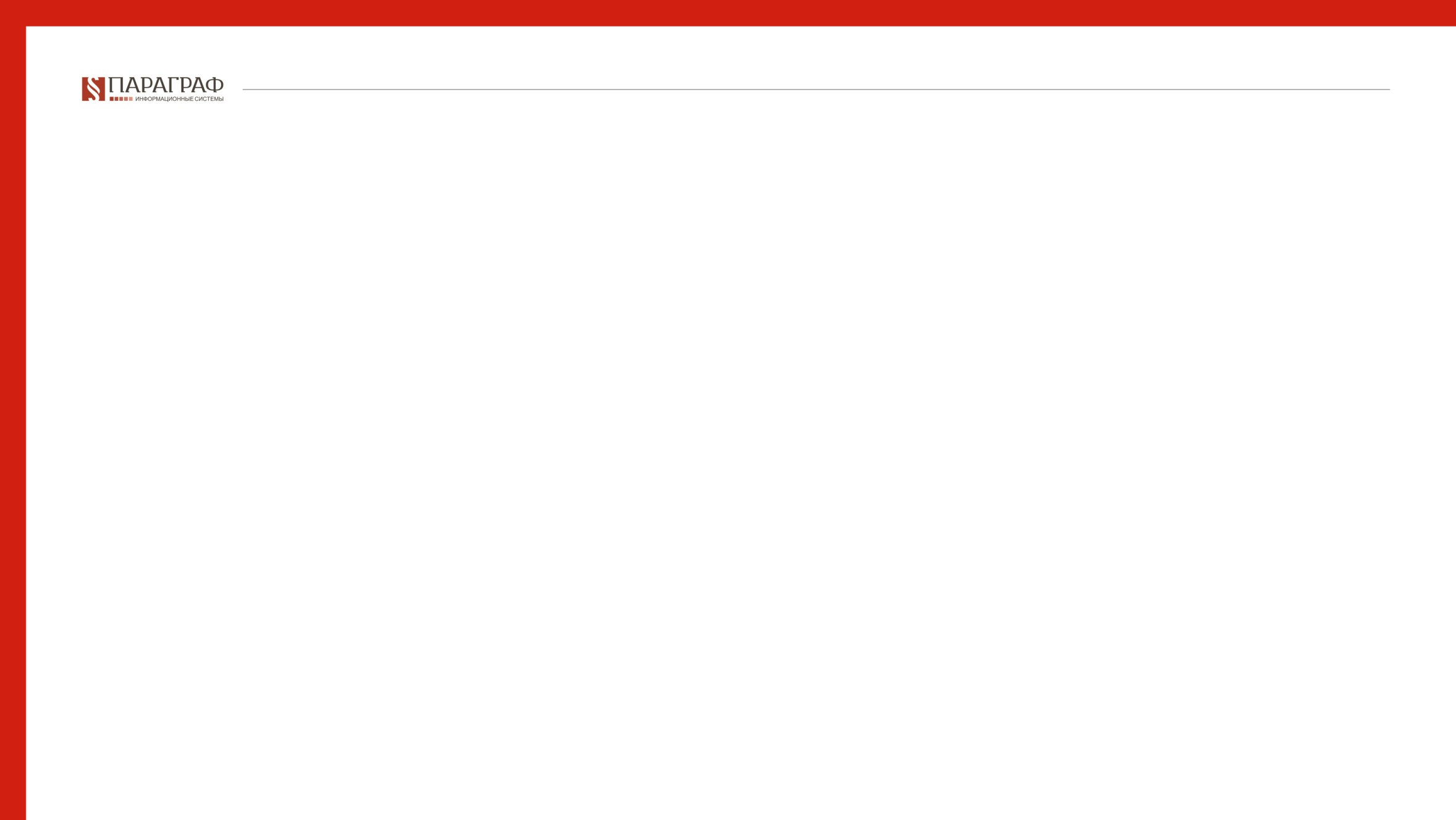 ГОСУДАРСТВЕННЫЙ ОРГАН (ПОДПУНКТ 25, ЧАСТЬ 1, СТАТЬЯ 4 АППК)
Организация государственной власти, осуществляющая от имени государства на основании Конституции Республики Казахстан, законов и иных нормативных правовых актов Республики Казахстан функции по:
	-изданию актов, определяющих общеобязательные 	правила поведения;	
	- управлению и регулированию социально 
значимых общественных отношений;
- контролю за соблюдением установленных государством общеобязательных правил поведения.
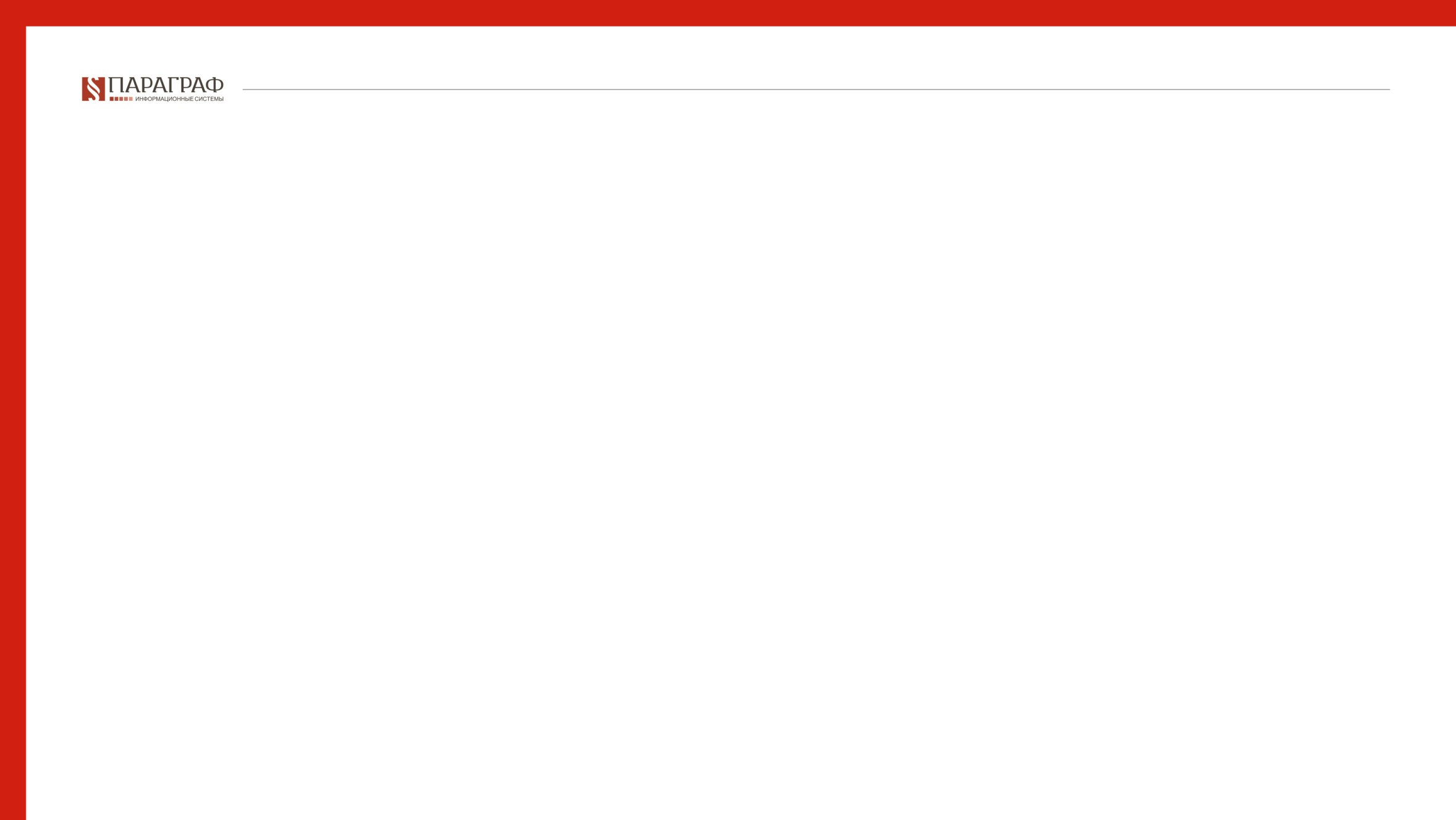 ОРГАНЫ МЕСТНОГО САМОУПРАВЛЕНИЯ
Маслихаты

Территориальные советы местного самоуправления

Сходы и собрания местного сообщества

Акиматы

Акимы
__________________________________________________________________
Закон Республики Казахстан «О местном государственном управлении и самоуправлении» (2001)
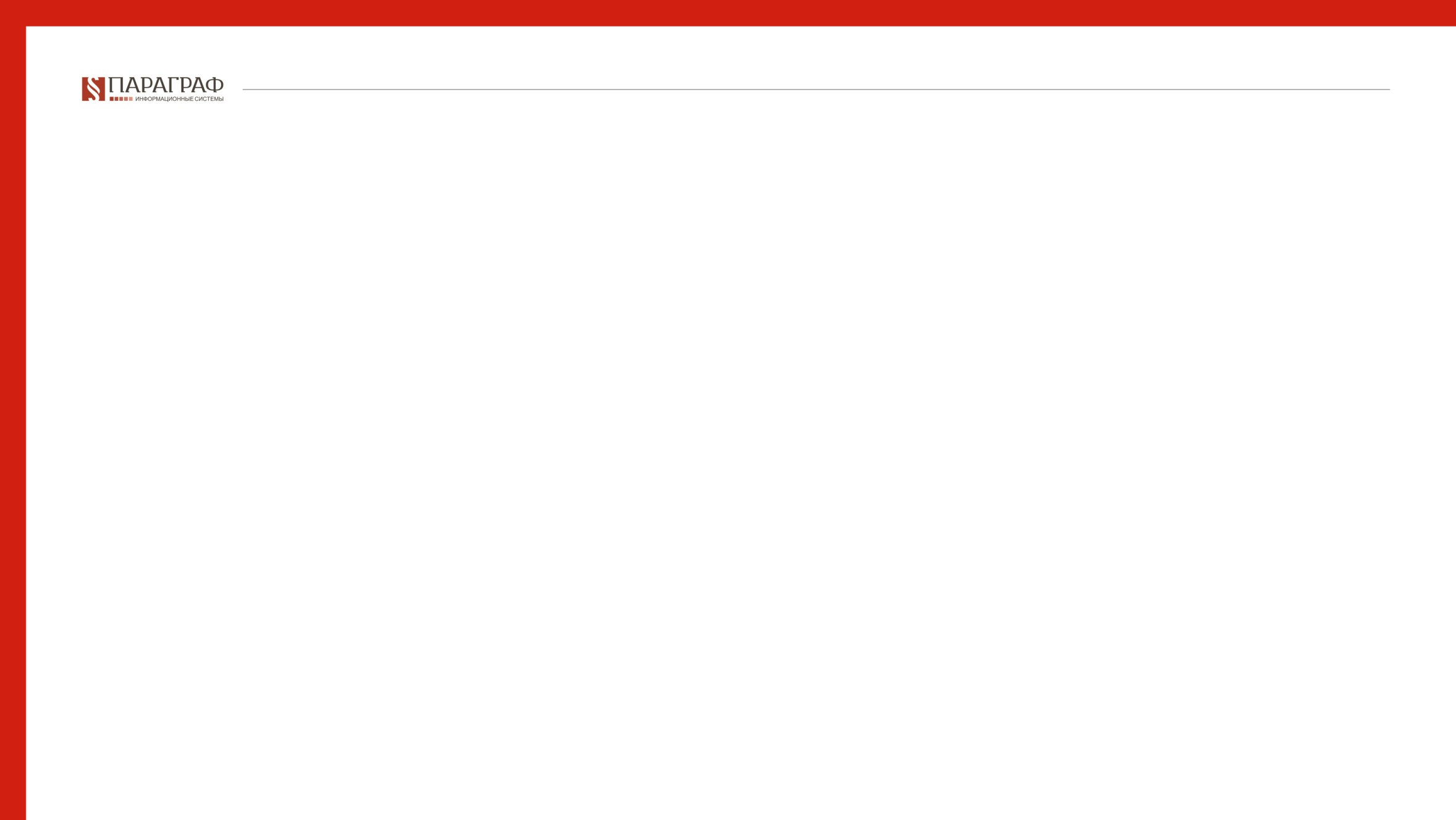 ГОСУДАРСТВЕННЫЕ ЮРИДИЧЕСКИЕ ЛИЦА
Государственные предприятия

Государственные учреждения (не являющиеся государственными органами) 
_____________________________________________________Закон Республики Казахстан 
«О государственном имуществе» (2011)
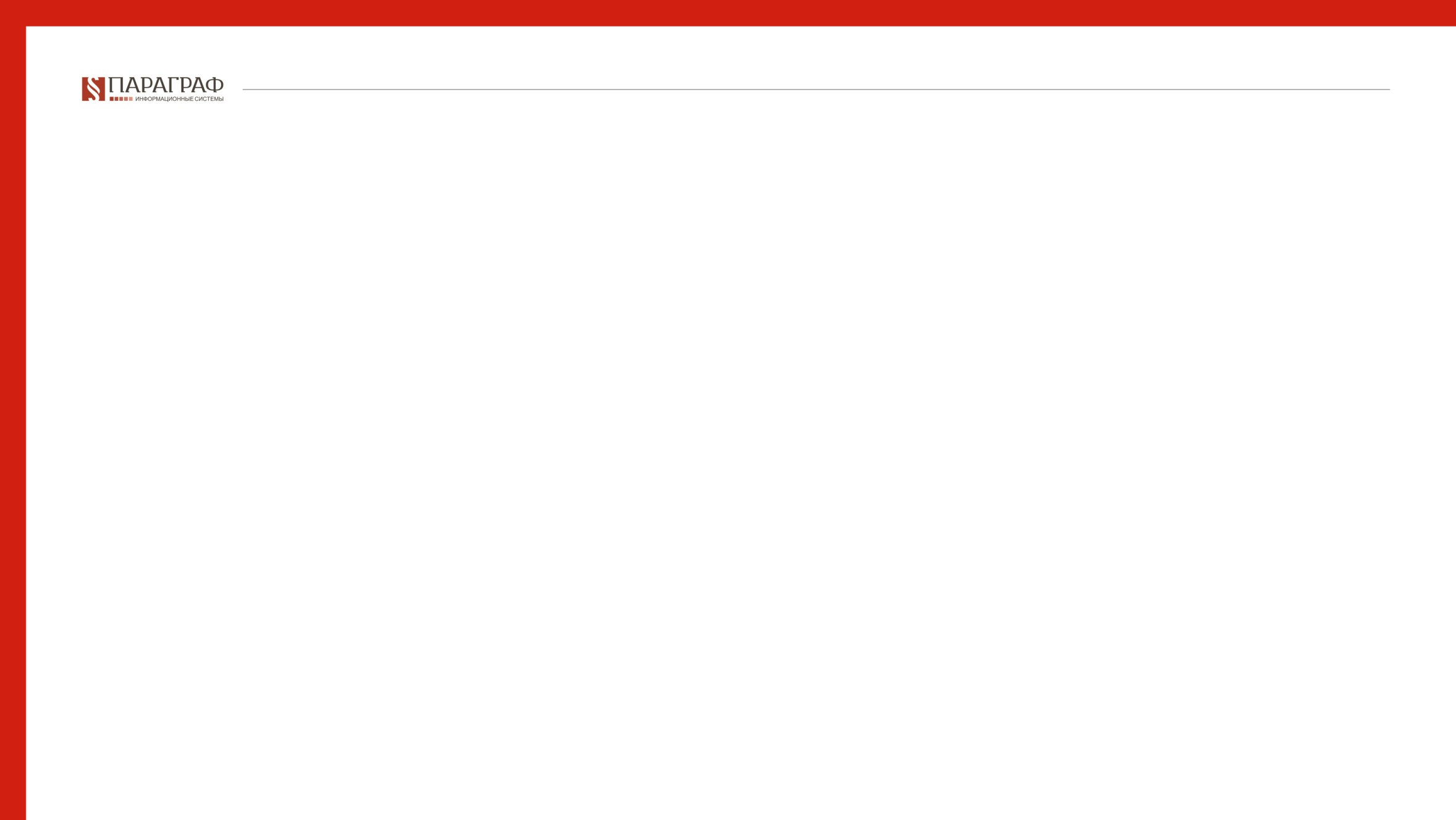 ИНЫЕ ОРГАНИЗАЦИИ
Национальная палата предпринимателей
НАО «Государственная корпорация «Правительство для граждан»
АО «Единый накопительный пенсионный фонд»
АО «Государственный фонд социального страхования»
АО «Авиационная администрация Казахстана»
АО «НК «ҚазАвтоЖол»
ТОО - операторы технического осмотра
Нотариальная палата
Коллегия адвокатов
Палата юридических консультантов
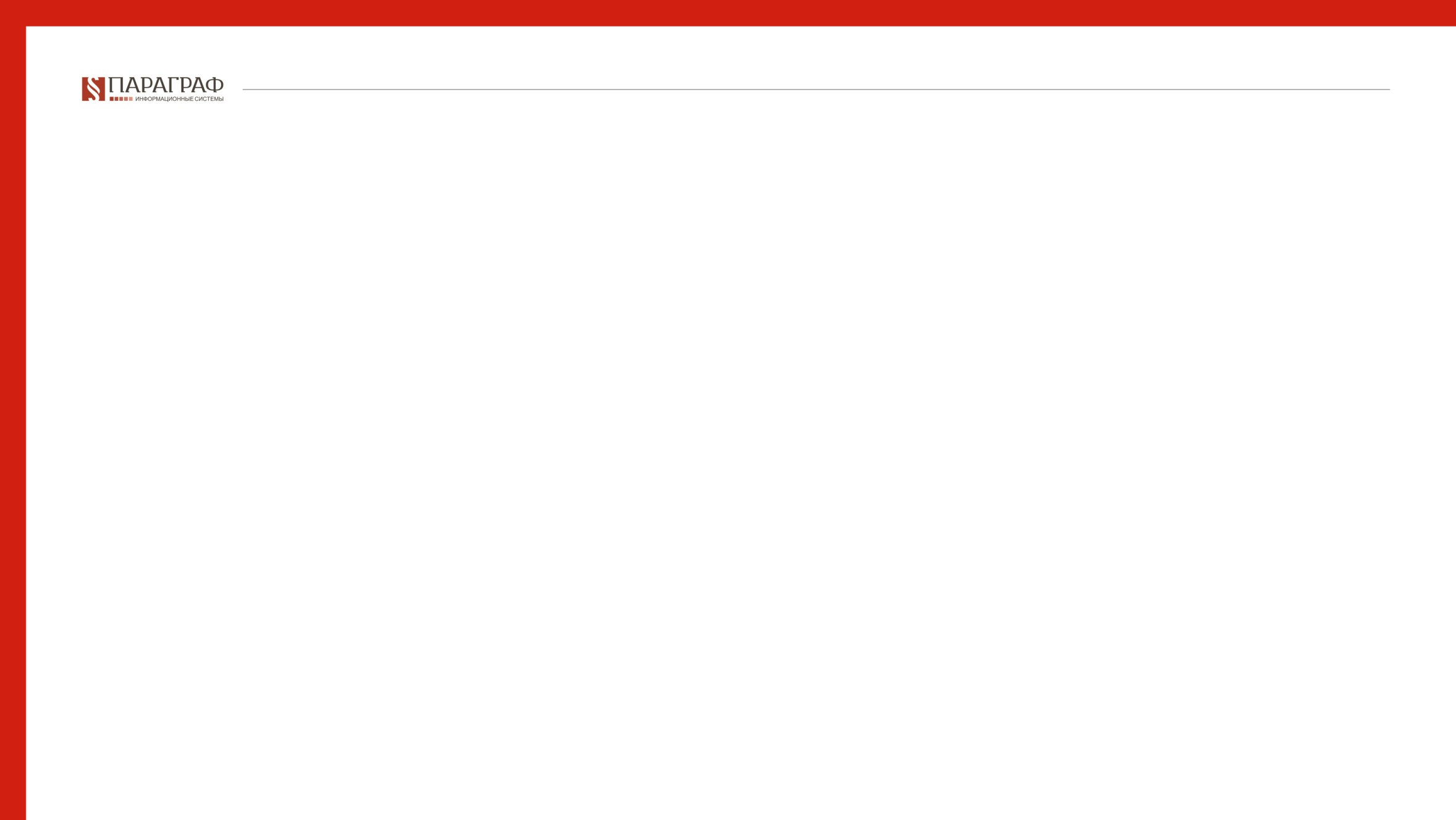 ДОЛЖНОСТНОЕ ЛИЦО (ПОДПУНКТ 23, ЧАСТЬ 1, СТАТЬЯ 4 АППК)
Лицо, которое в соответствии с законами Республики Казахстан наделено полномочиями по принятию административного акта, совершению административного действия (бездействия):
		- государственный санитарный врач
		- государственные инспекторы
		- частный судебный исполнитель
		- индивидуальный предприниматель
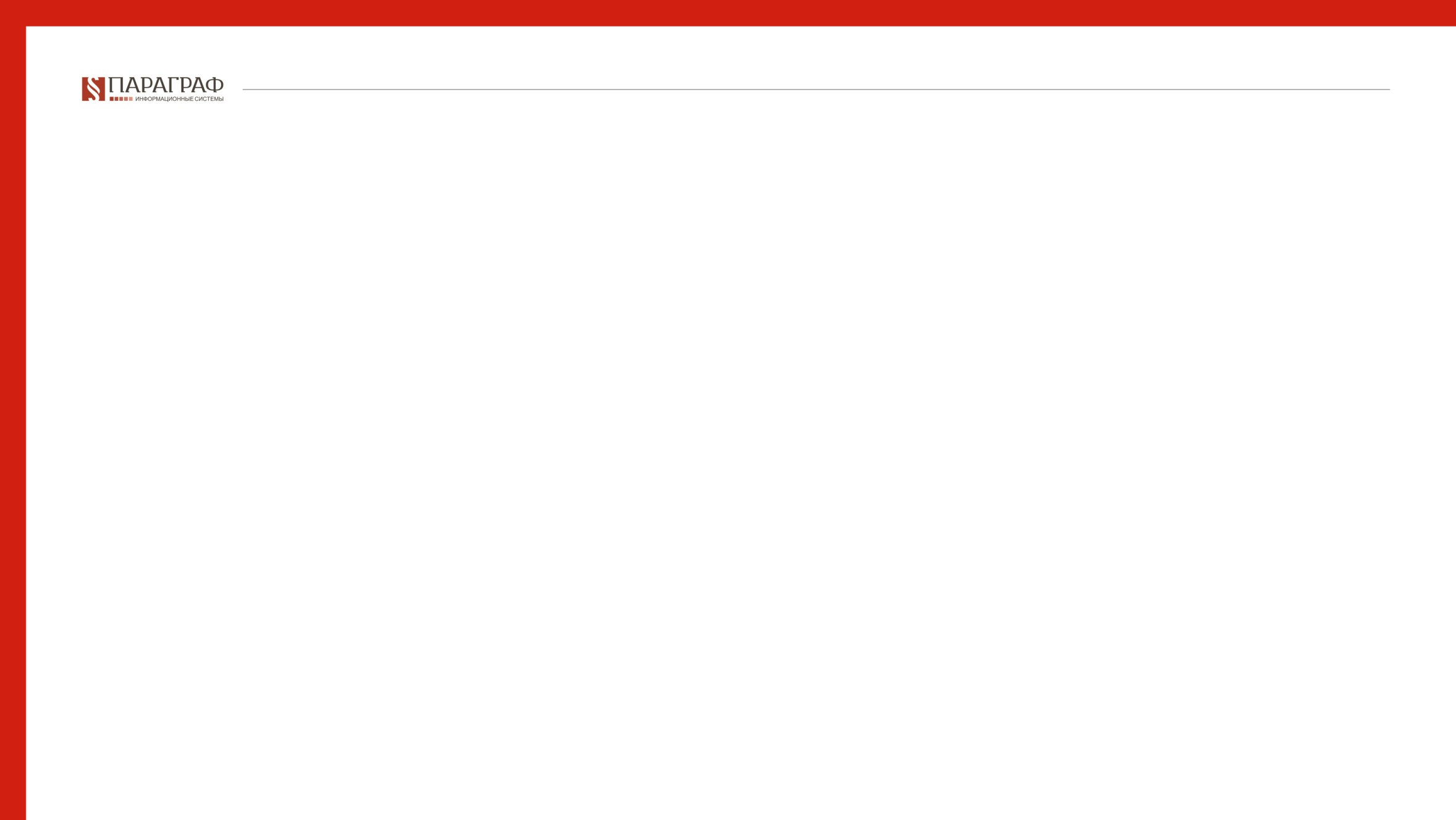 АДМИНИСТРАТИВНЫЕ ПРОЦЕДУРА. АДМИНИСТРАТИВНЫЕ АКТЫ И ДЕЙСТВИЯ
Административный акт – РЕШЕНИЕ, принимаемое АДМИНИСТРАТИВНЫМ ОРГАНОМ, ДОЛЖНОСТНЫМ ЛИЦОМ в ПУБЛИЧНО-ПРАВОВЫХ ОТНОШЕНИЯХ, РЕАЛИЗУЮЩЕЕ установленные законами Республики Казахстан ПРАВА И ОБЯЗАННОСТИ ОПРЕДЕЛЕННОГО ЛИЦА ИЛИ ИНДИВИДУАЛЬНО ОПРЕДЕЛЕННОГО КРУГА ЛИЦ 

Административное действие (бездействие) - действие (бездействие) административного органа, должностного лица в публично-правовых отношениях, не являющееся административным актом
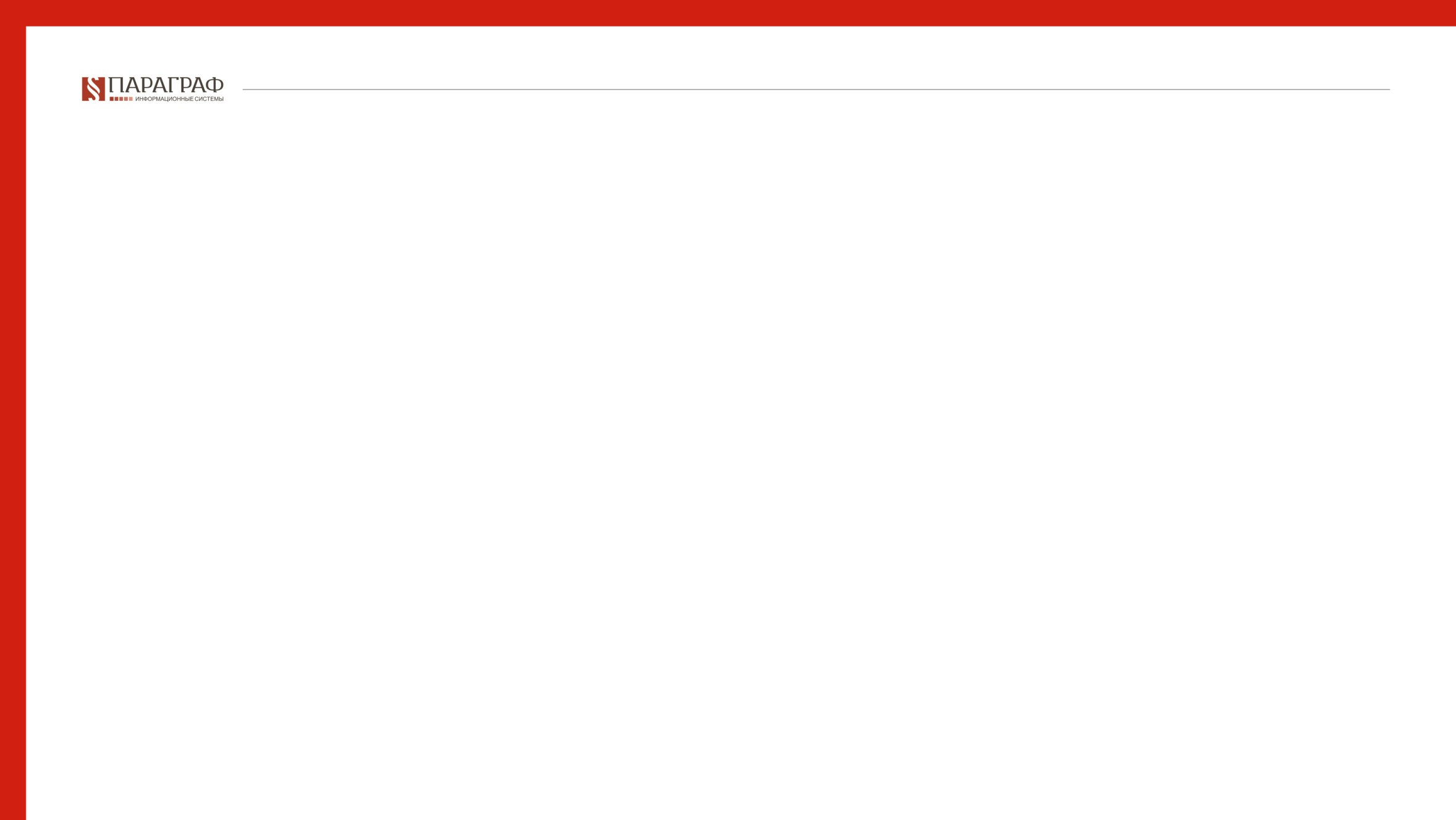 ПРИЗНАКИ АДМИНИСТРАТИВНОГО АКТА
Решение ( письменная, устная форма, непосредственное физическое воздействие, визуальная или звуковая информация и др.)  

2. Публично-правовые отношения  

3. Властный характер  

4. Реализация субъективных публичных прав и обязанностей 

5. Правовые последствия (предоставление прав, возложение обязанностей, 
     установление запретов, ограничений…)

6. Адресат: определенное лицо или индивидуально определенный круг лиц 

7.  Разовый характер
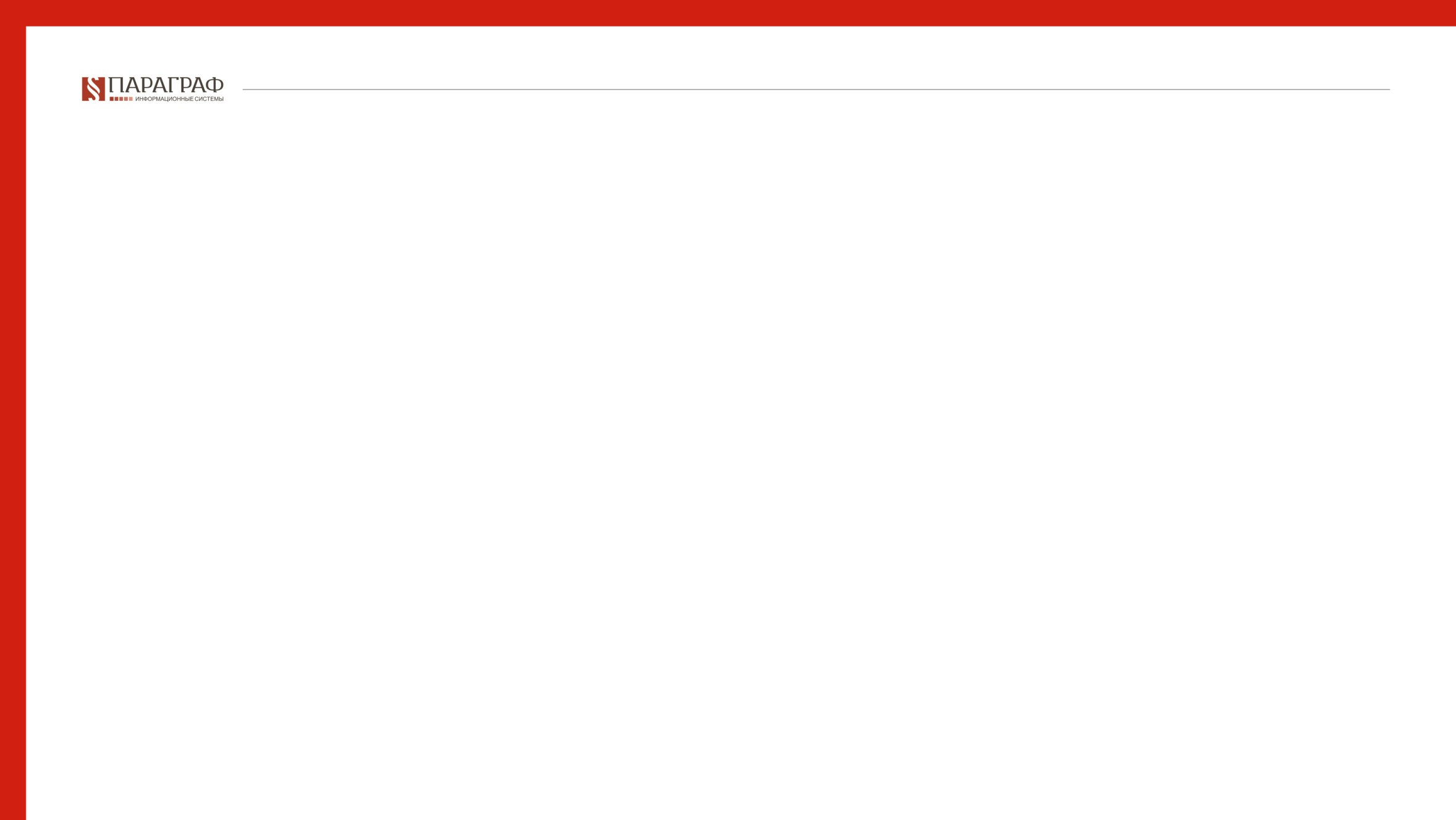 АДМИНИСТРАТИВНЫЙ АКТ VS. АДМИНИСТРАТИВНОЕ ДЕЙСТВИЕ
Административный акт			
				предоставление прав
					
				лишение прав 
	
				возложение обязанностей
					
				установление запретов 	
				
				требования 					
				физические ограничения…
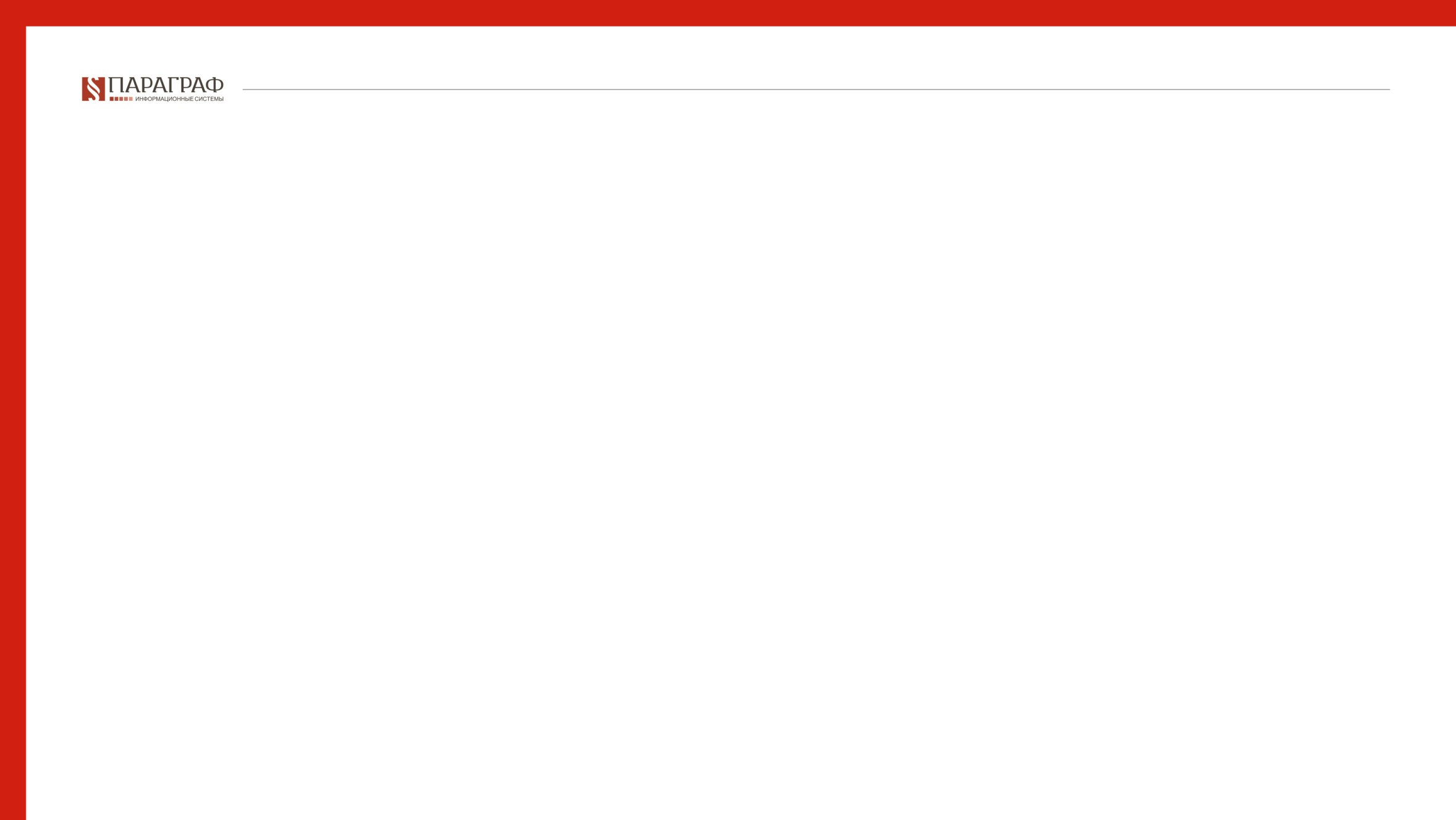 АДМИНИСТРАТИВНЫЕ АКТЫ
регистрация субъектов и объектов
 выдача разрешений  
 согласование деятельности 
 предоставление имущества
 изъятие имущества 
 назначение на должность
 освобождение от должности
 предписание о проведении проверок
 отказы в удовлетворении обращений…
 __________________________________________________________________________
 применение огнестрельного оружия или физической силы
 дорожный знак
  жест регулировщика
 ограничение движения физических лиц или транспортных средств
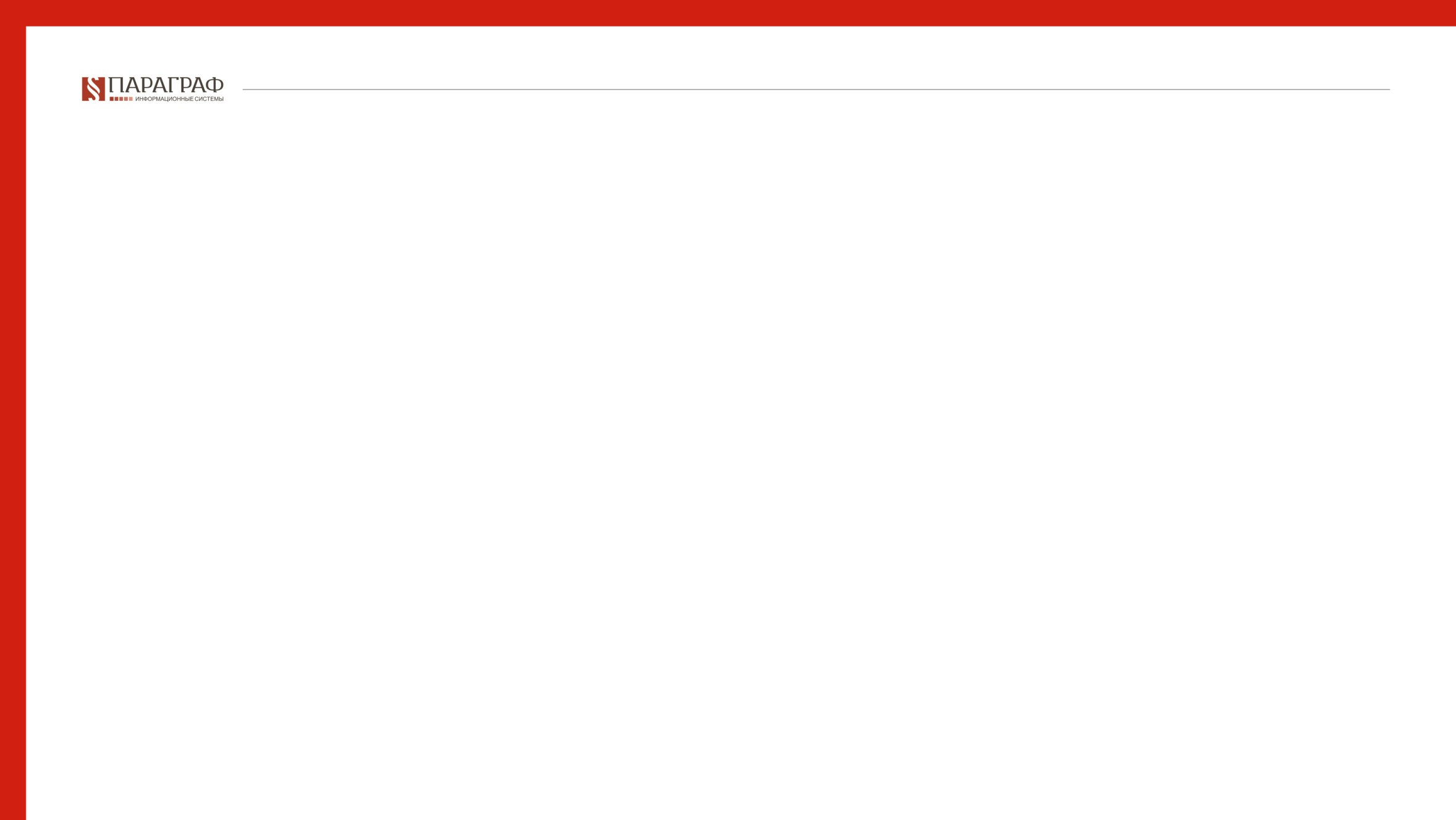 АДМИНИСТРАТИВНЫЕ ДЕЙСТВИЯ
выдача документов
 патрулирование улиц
 оборудование пешеходных переходов
 установка дорожных знаков
 санитарная обработка территорий
 формирование и ведение учетов, регистров, реестров, баз данных, перечней
 информационно-разъяснительная работа
 консультирование
 выдача справок 
 осуществление мониторингов, анализов,  прогнозирования
 статистические наблюдения
 формирование докладов, отчетов
 отчеты перед населением…
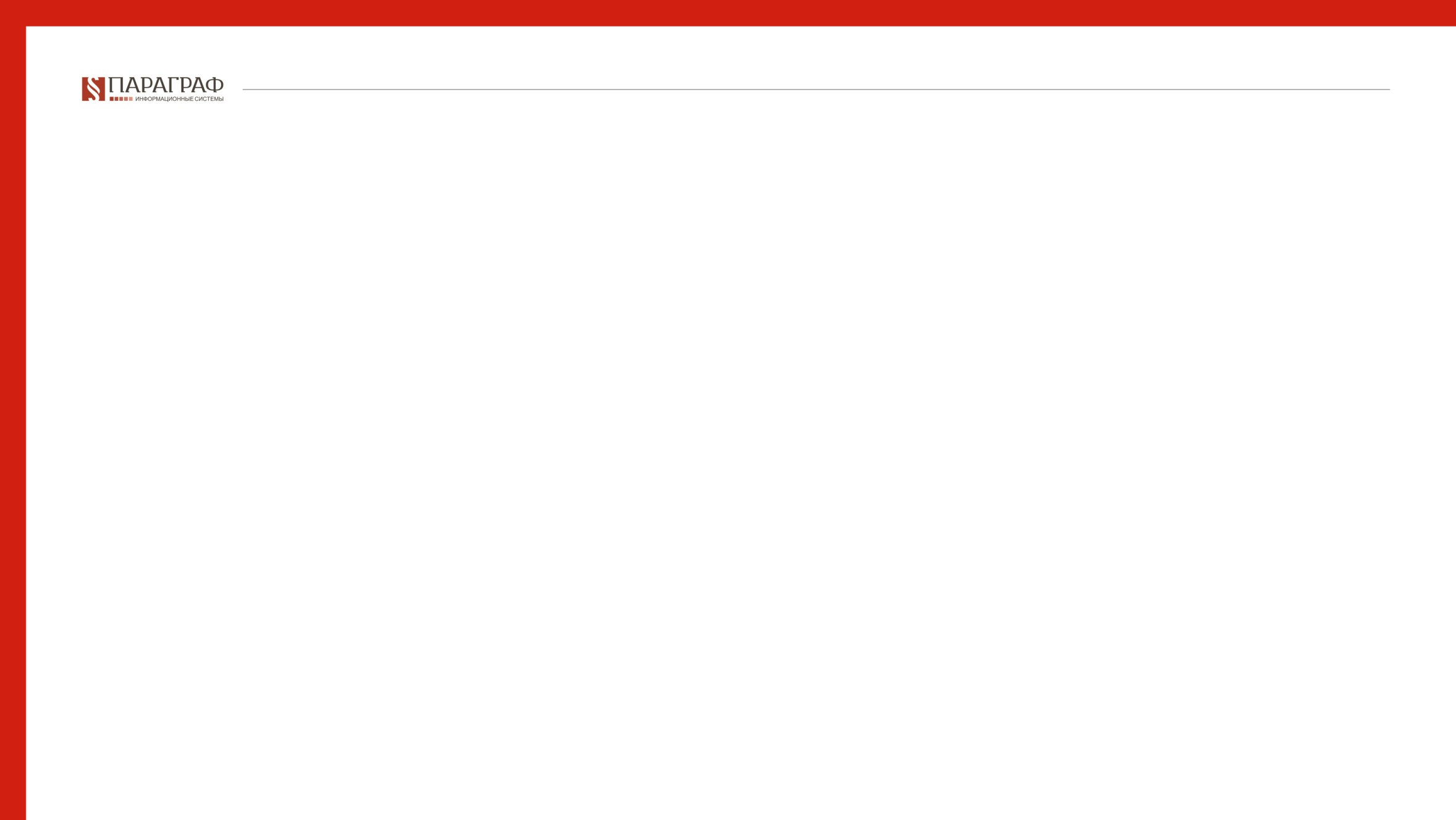 АДМИНИСТРАТИВНЫЕ АКТЫ/АДМИНИСТРАТИВНЫЕ ДЕЙСТВИЯ
Раньше:

Приказ о выдаче лицензии 			- акт
Применение физической силы			- действие 


			         	    Сейчас: 
Приказ о выдаче лицензии 			 - акт
Применение физической силы			-  акт
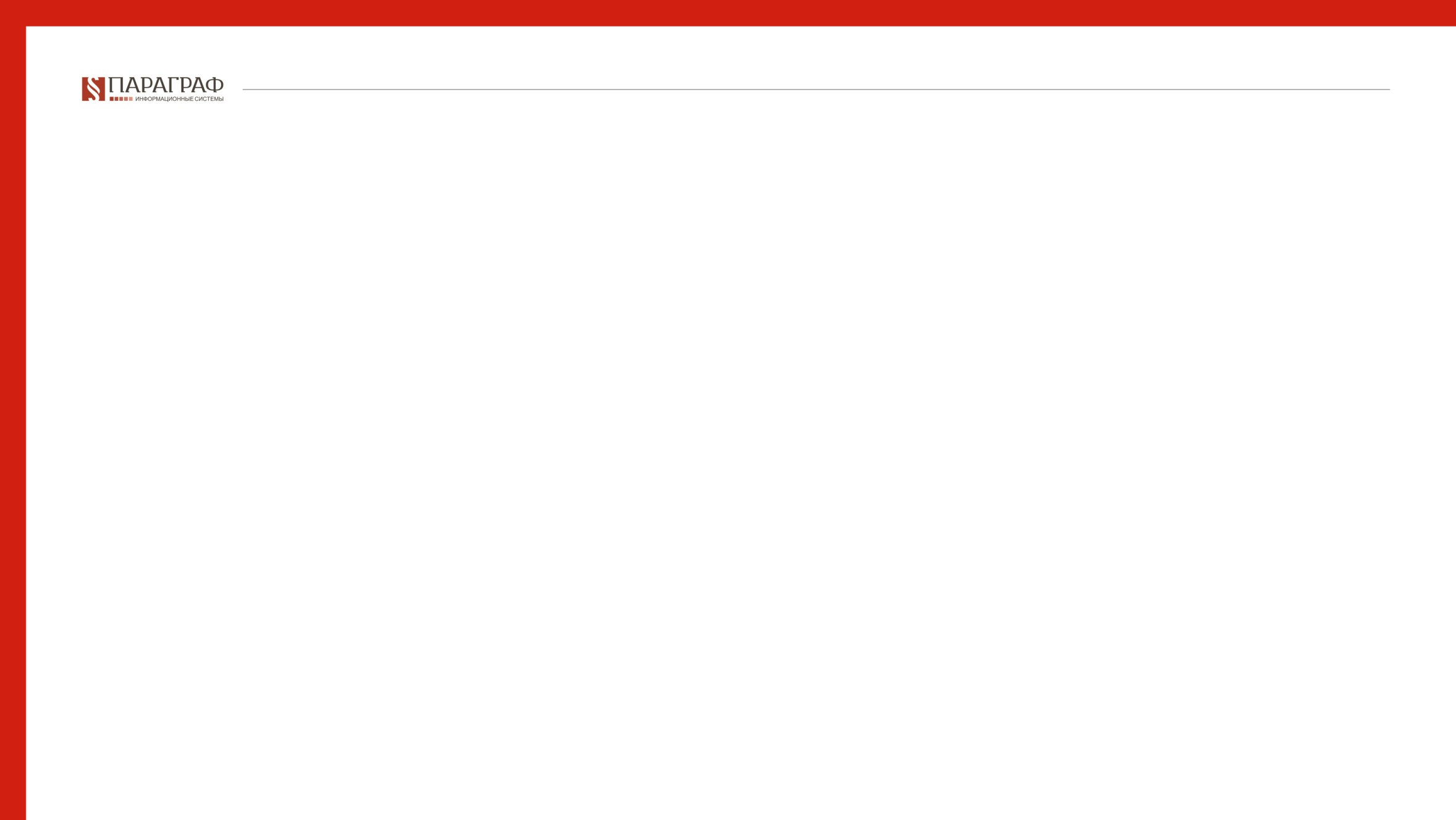 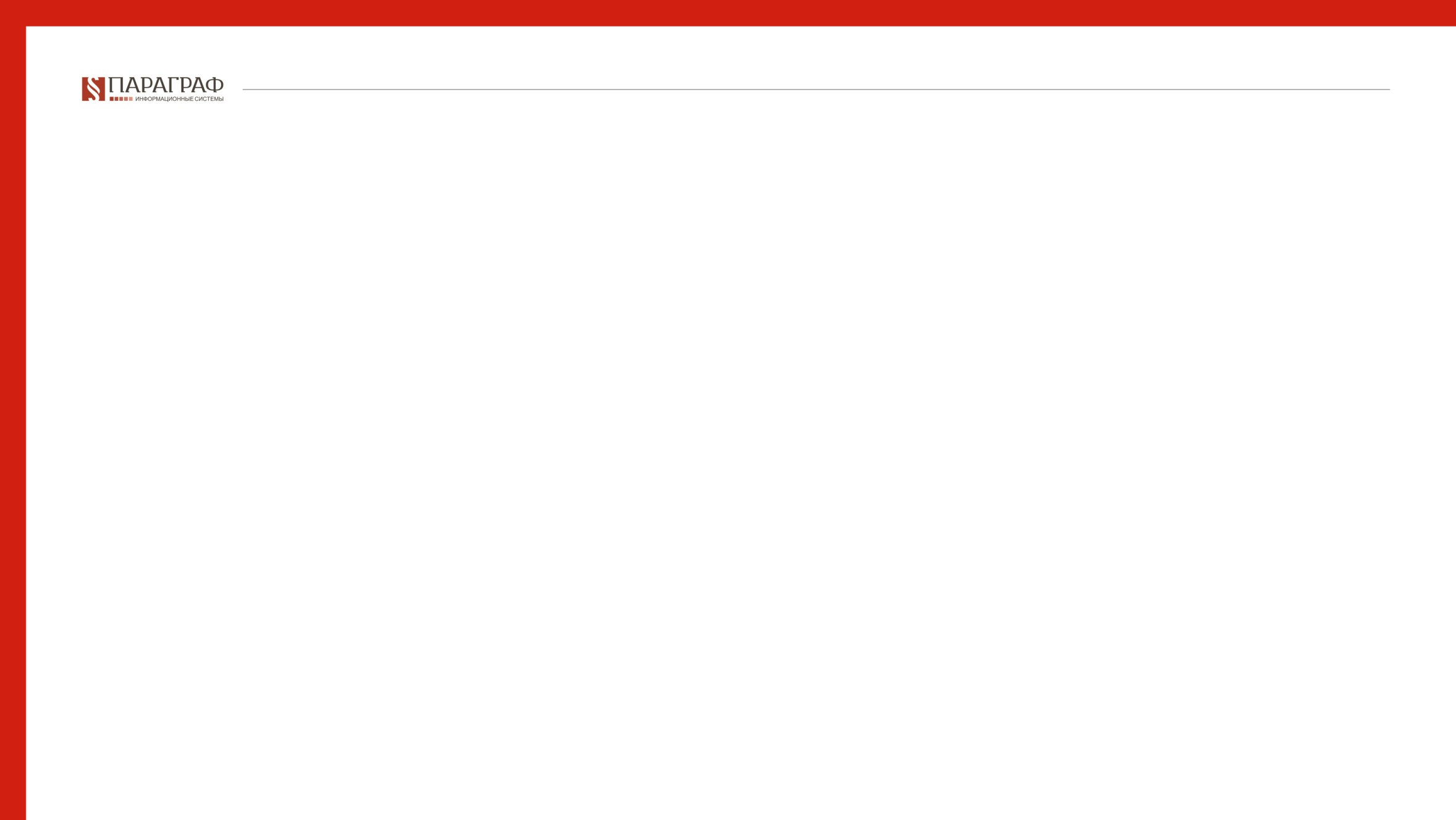 АДМИНИСТРАТИВНЫЕ  АКТЫ. ВИДЫ
Благоприятный:  
Акт, реализующий право участника административной процедуры или прекращающий возложенную на него обязанность, а также иным образом улучшающий его положение

	Обременяющий
Акт, отказывающий в реализации, ограничивающий, прекращающий право участника административной процедуры или возлагающий на него обязанность, а также иным образом ухудшающий его положение
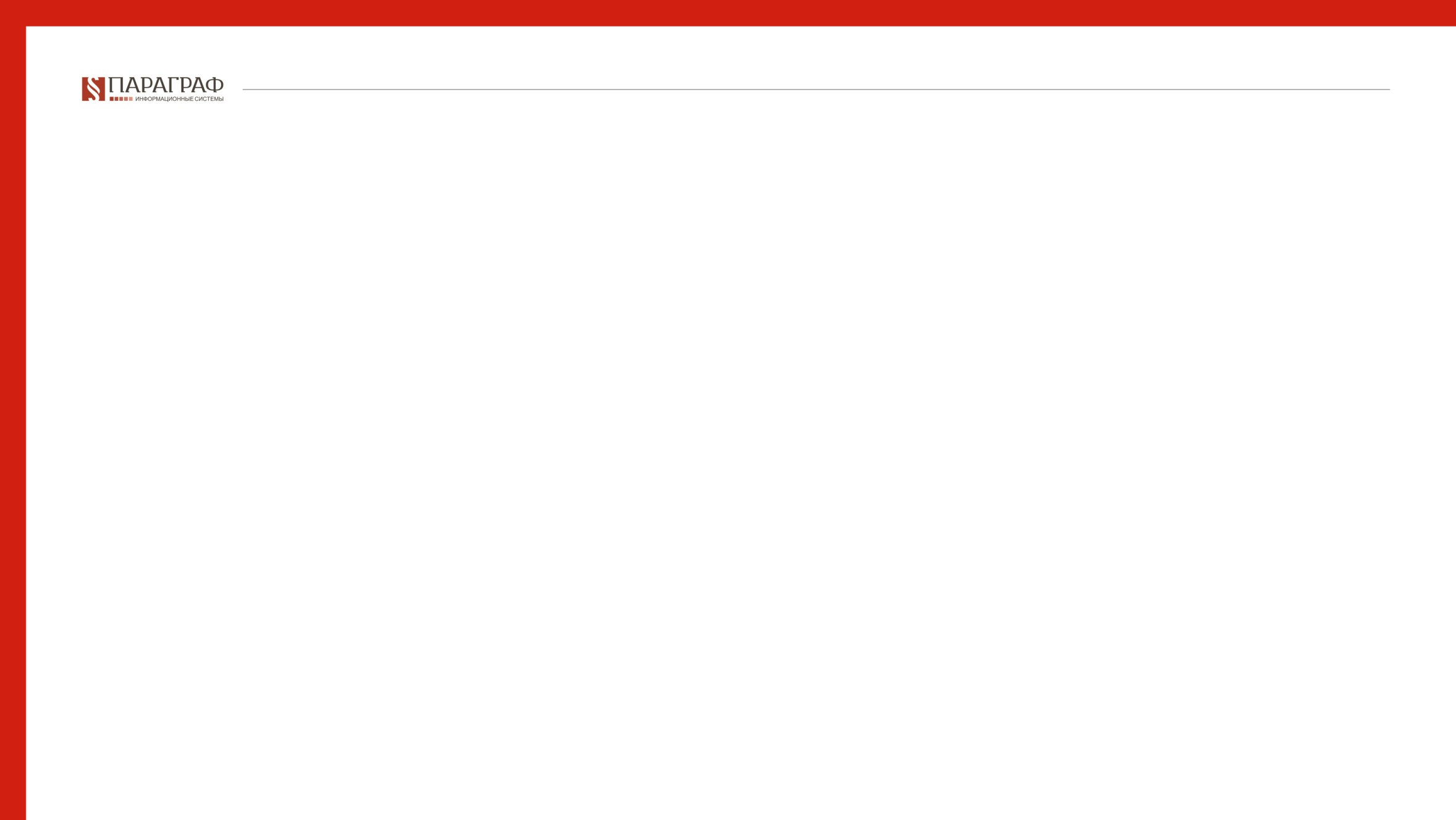 АДМИНИСТРАТИВНЫЕ АКТЫ.ФОРМЫ
письменная
бумажная
электронная
устная
иная (дорожные знаки, жесты, сигналы)

Административный акт, принятый в устной или иной форме, должен быть оформлен в письменной форме по ходатайству участника административной процедуры в течение одного рабочего дня со дня заявления такого ходатайства
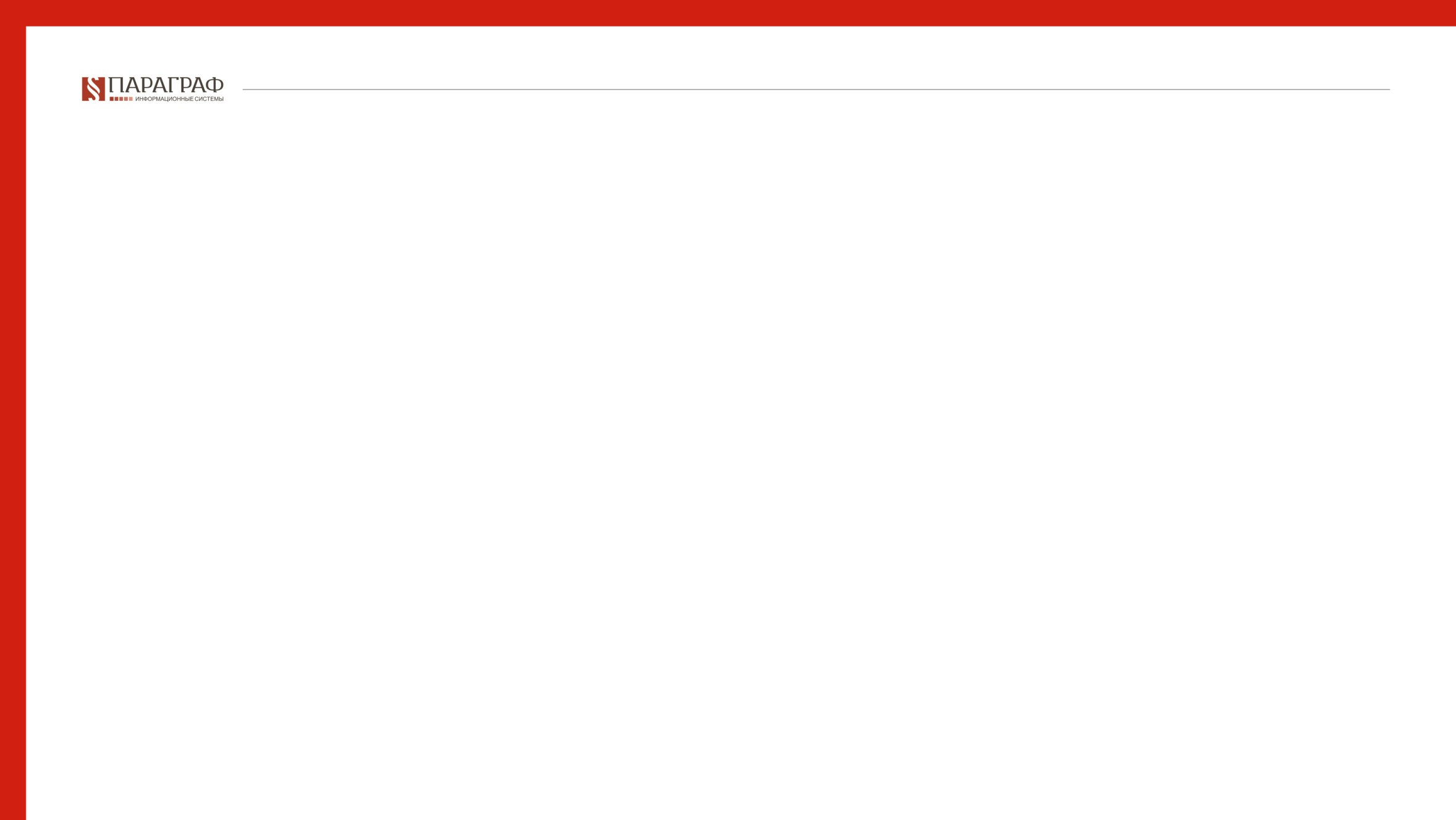 АДМИНИСТРАТИВНОЕ БЕЗДЕЙСТВИЕ
непроведение работ по благоустройству района
 непринятие мер по санитарной очистке территории
 непроведение личного приема граждан
 непредоставление информации  
 нереагирование на загрязнение окружающей среды
 непредоставление ответа на обращение физического
   или юридического лица – «административное 
   молчание» 
	- заявление, жалоба (принят обременяющий акт)
    - разрешение (принят благоприятный акт)
    - обращение, за исключением заявления или 
	  жалобы (бездействие)
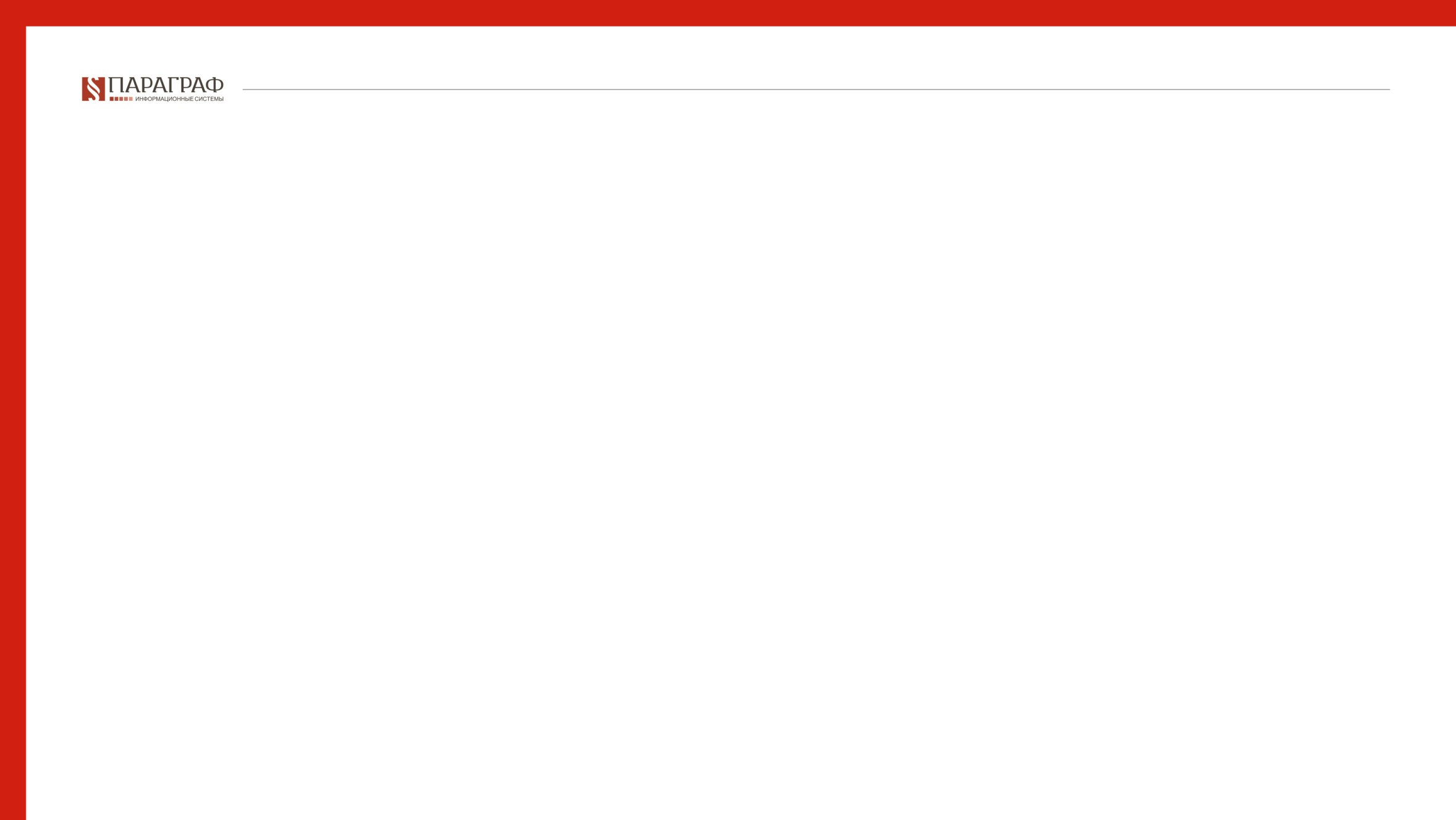 АДМИНИСТРАТИВНАЯ ПРОЦЕДУРА
возбуждение (заявление/инициатива административного органа)

установление разумного срока для исправления недостатков

срок административной процедуры: 15 рабочих дней со дня поступления обращения

активная роль государственного органа   

обоснованность административного акта

     введение в действие акта с момента доведения до сведения участника
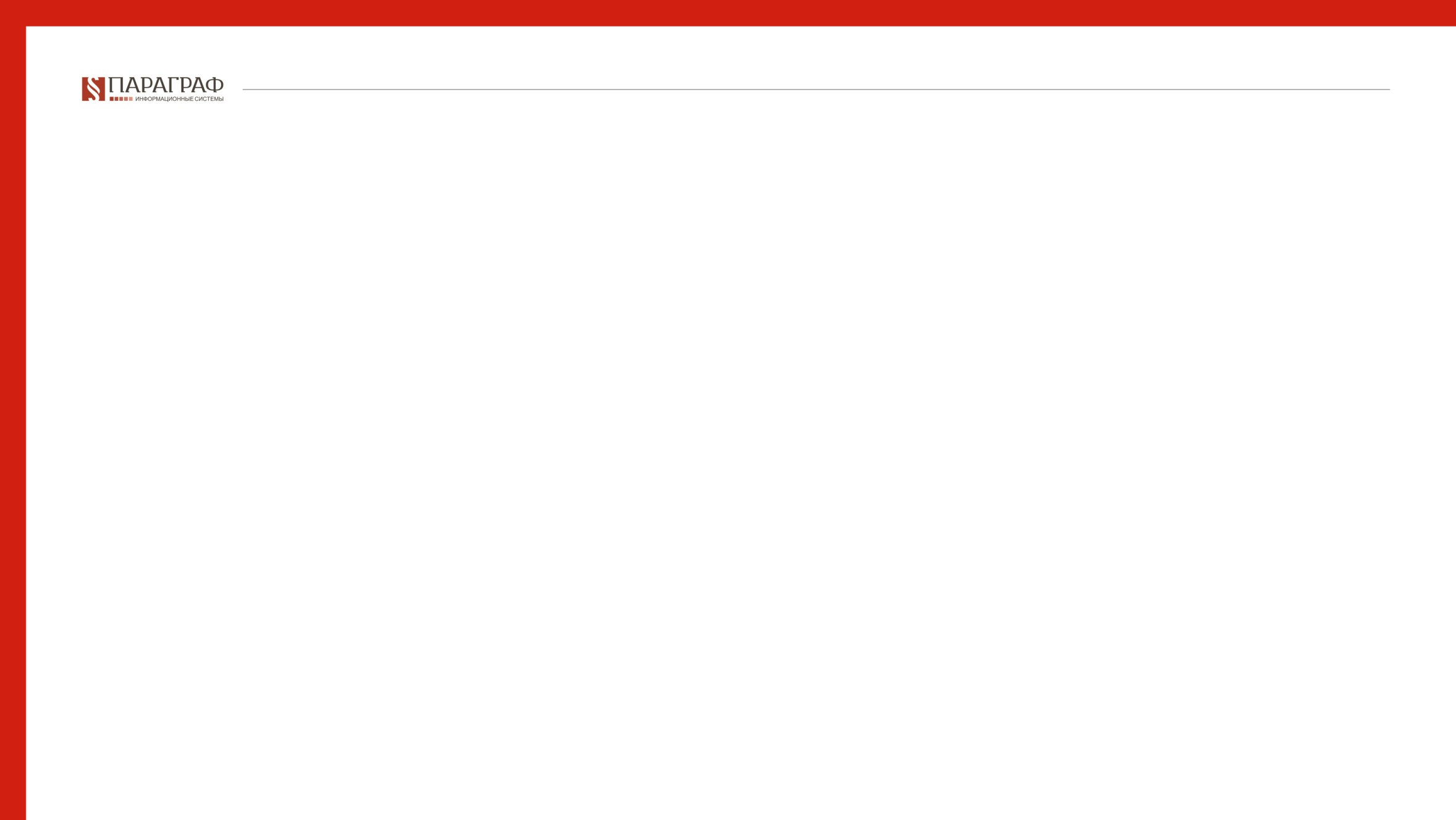 АДМИНИСТРАТИВНАЯ ПРОЦЕДУРА. ПРАВА ЗАЯВИТЕЛЯ (АДРЕСАТА  АДМИНИСТРАТИВНОГО АКТА)
право на заслушивание
право ознакомиться с административным делом, делать выписки и снимать копии как в ходе, так и после рассмотрения административного дела
заявлять ходатайства
представлять доказательства и участвовать в их исследовании, в том числе давать объяснения, представлять вещественные доказательства и иные документы
право уполномочить ведение своих дел другому лицу, объявив об этом в устной форме
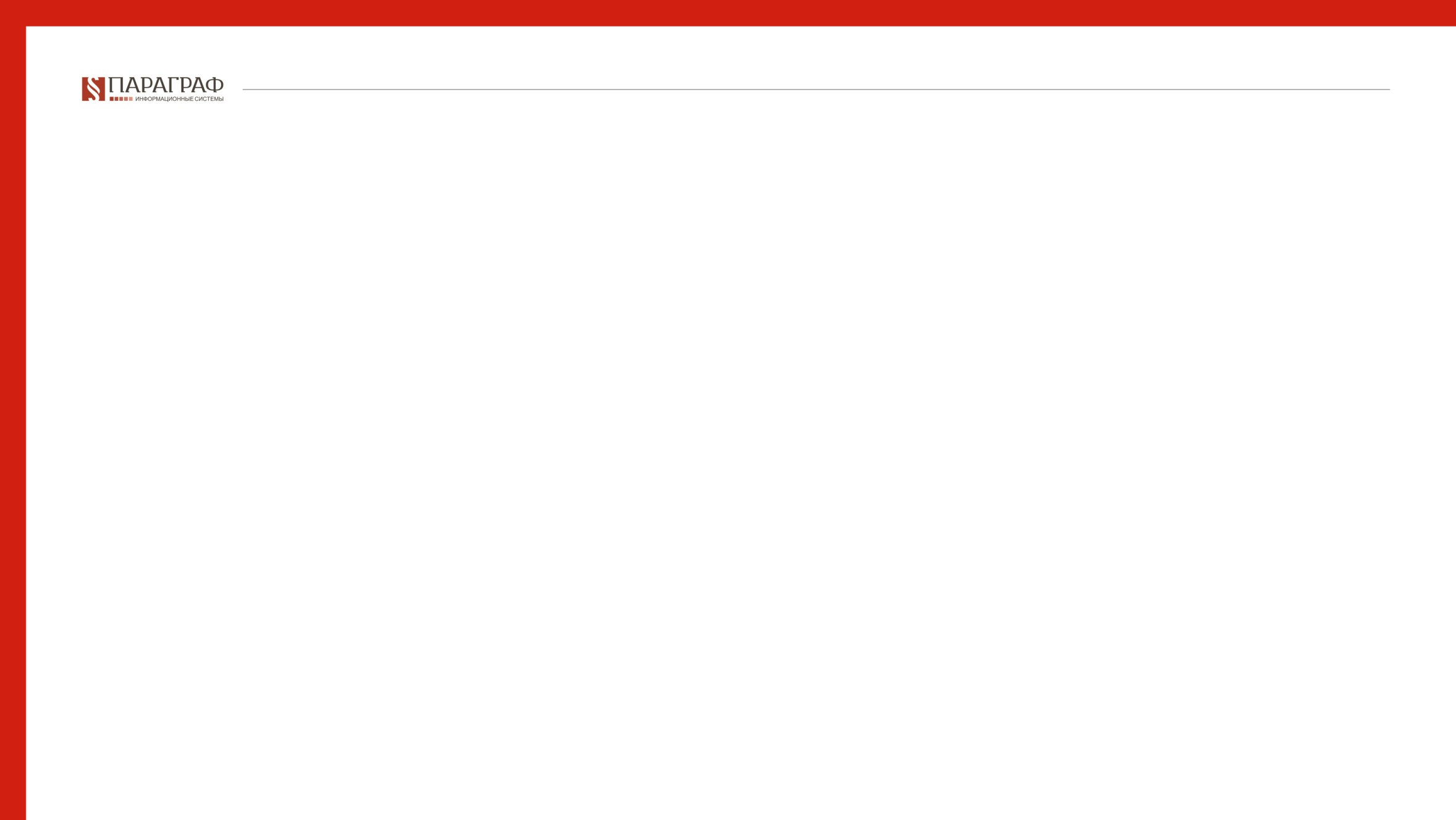 АДМИНИСТРАТИВНАЯ ПРОЦЕДУРА ПРАВО НА ЗАСЛУШИВАНИЕ (СТАТЬЯ 73 АППК)
Административный орган, должностное лицо обязаны 
предоставить возможность участнику административной процедуры выразить свою позицию к предварительному решению по административному делу, о котором участник административной процедуры уведомляется заранее, но не позднее чем за три рабочих дня до принятия административного акта
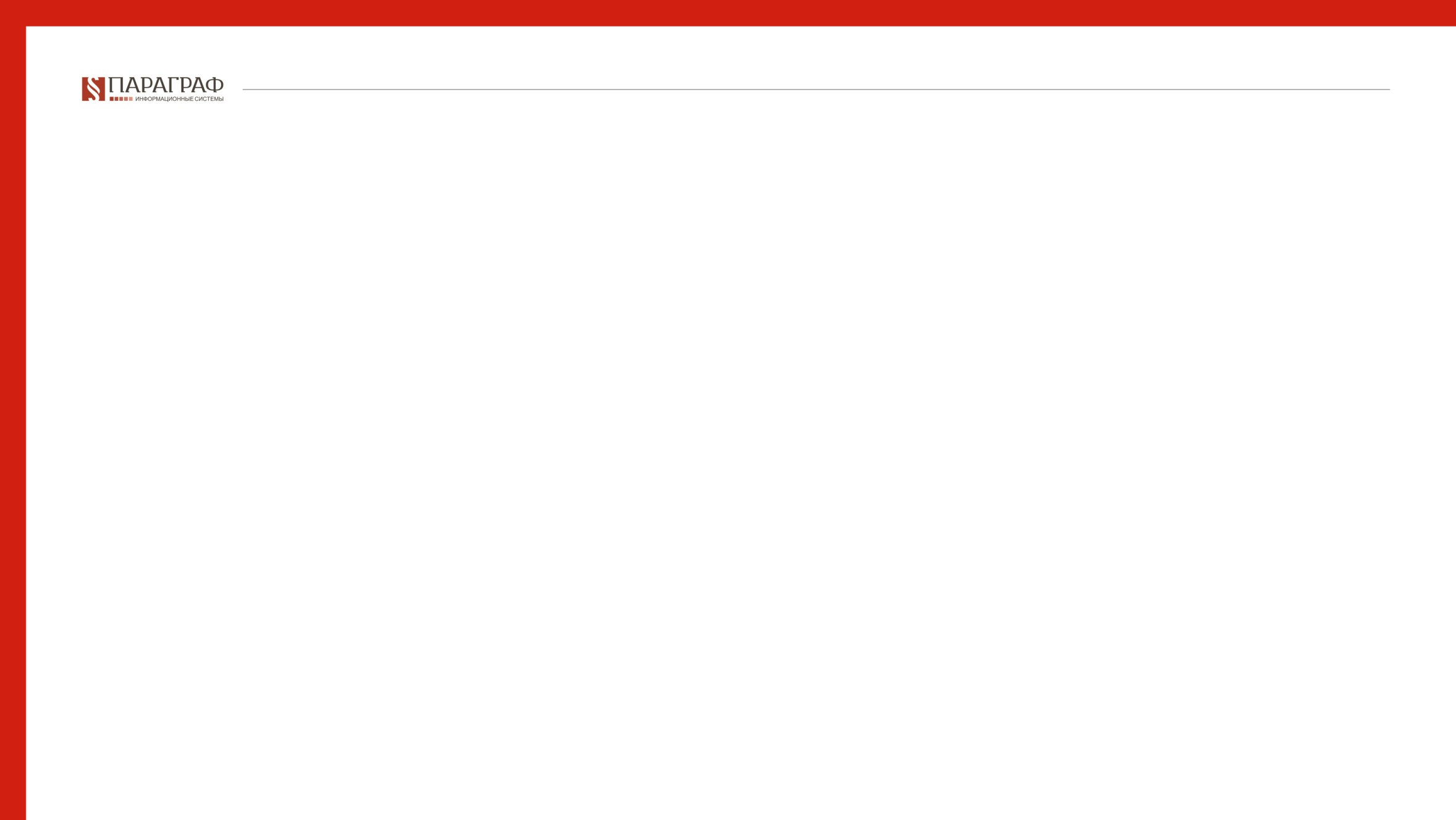 АДМИНИСТРАТИВНАЯ ПРОЦЕДУРА ПРАВО НА ЗАСЛУШИВАНИЕ (статья 73 АППК)
Заслушивание не производится в следующих случаях:

1) административный орган, должностное лицо принимают благоприятный административный акт, не затрагивающий права, свободы и законные интересы других лиц

2) осуществляется исполнительное производство

3) законодательством Республики Казахстан установлен менее чем трёхдневный срок для осуществления административной процедуры

4) требуется незамедлительное принятие административного акта в целях защиты прав, свобод граждан 
и юридических лиц, общественных и (или) государственных интересов

5) об этом ходатайствует участник административной процедуры

6) осуществляется упрощенная административная процедура

7) решение по административному делу принимается при осуществлении 
автоматизированного процесса, при этом административный орган, должностное  лицо не наделены административным усмотрением
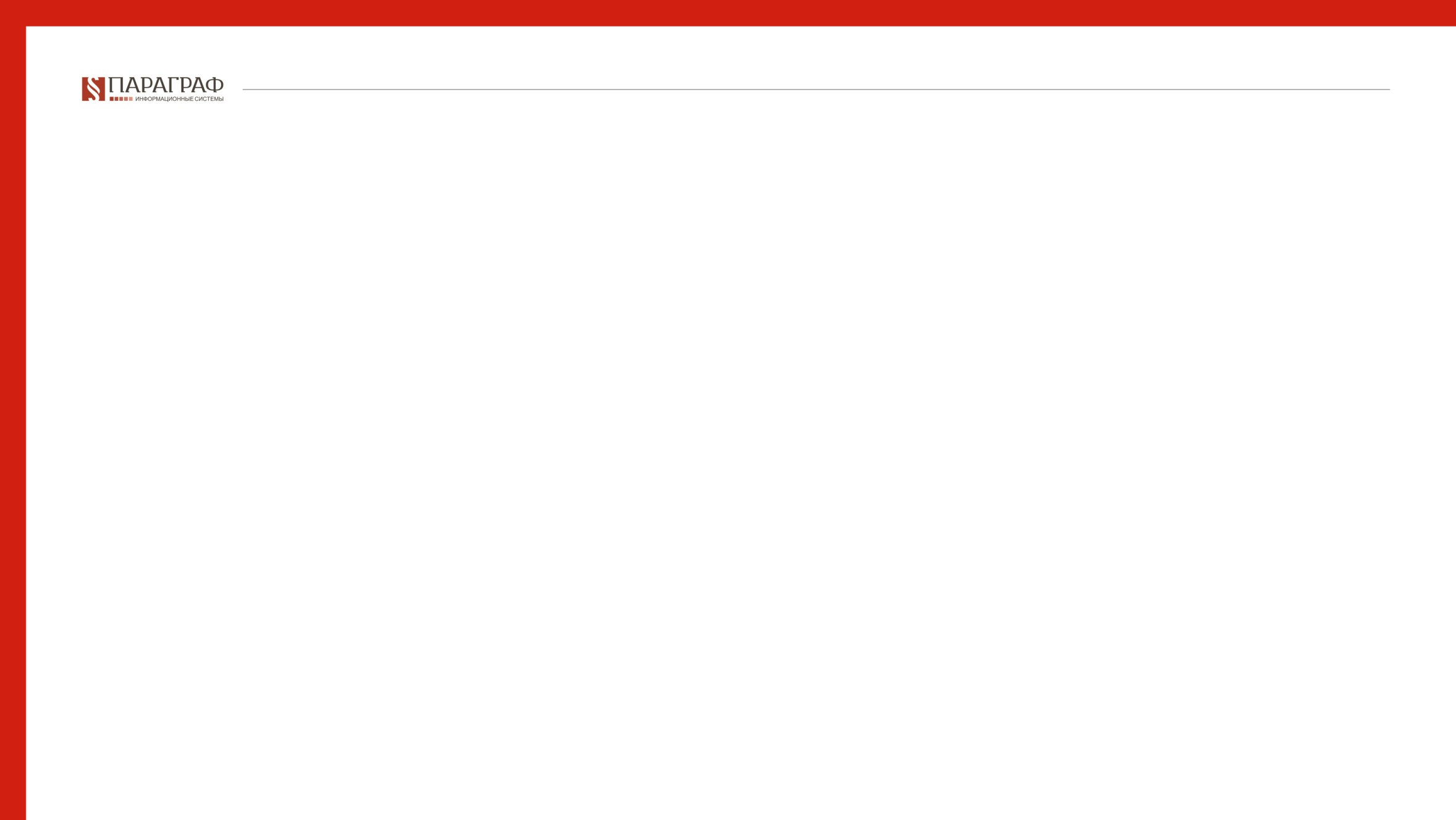 АДМИНИСТРАТИВНАЯ ПРОЦЕДУРА ОБЖАЛОВАНИЕ АДМИНИСТРАТИВНОГО АКТА, ДЕЙСТВИЯ  (глава 13 АППК)
обязательная досудебная стадия	

подача в вышестоящий орган через орган вынесший акт (совершивший действие) 

право органа удовлетворить требования, изложенные в жалобе в течении 3-дней 

последствие подачи жалобы: приостановление исполнения  акта 

срок рассмотрения жалобы: 20 рабочих дней со дня поступления жалобы

первоначальное решение и решение вышестоящего органа – одно решение
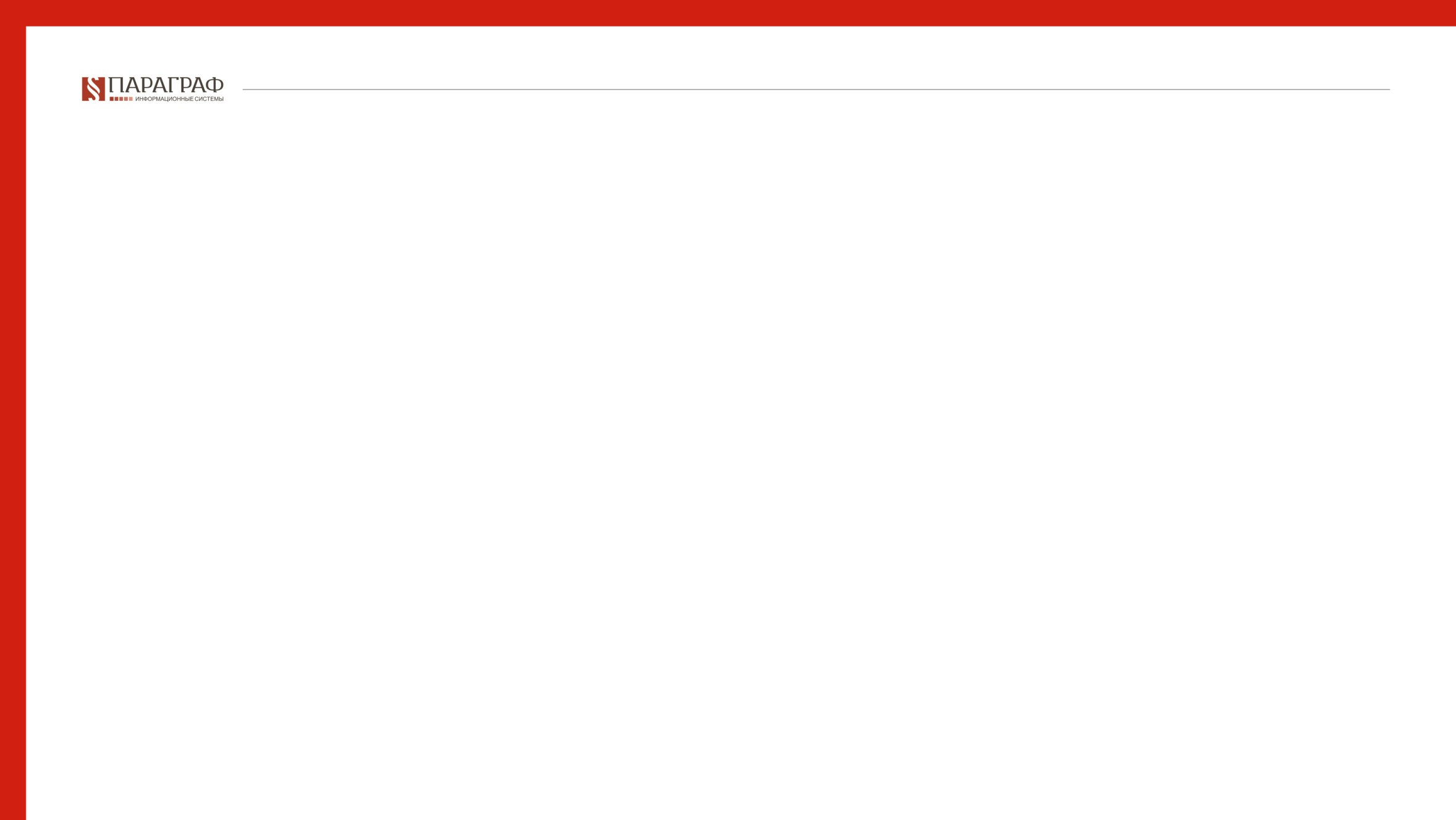 АДМИНИСТРАТИВНЫЙ ПРОЦЕССПРАКТИКА РАССМОТРЕНИЯ ПУБЛИЧНО-ПРАВОВЫХ СПОРОВ ПО ИТОГАМ 5 МЕСЯЦЕВ (ДАННЫЕ ВЕРХОВНОГО СУДА)
Количество поданных исков			11.261                      
        	
 Возврат исков 				  	   4.501 (40%) 

 Примирение 					      746  (6.6%)

 Вынесено решений:	 			   2.874  (25%)

 Удовлетворено исков				   1.365  (47%)    	

 Взыскания на должностных лиц		      	      215	

 Частные определения 				       356
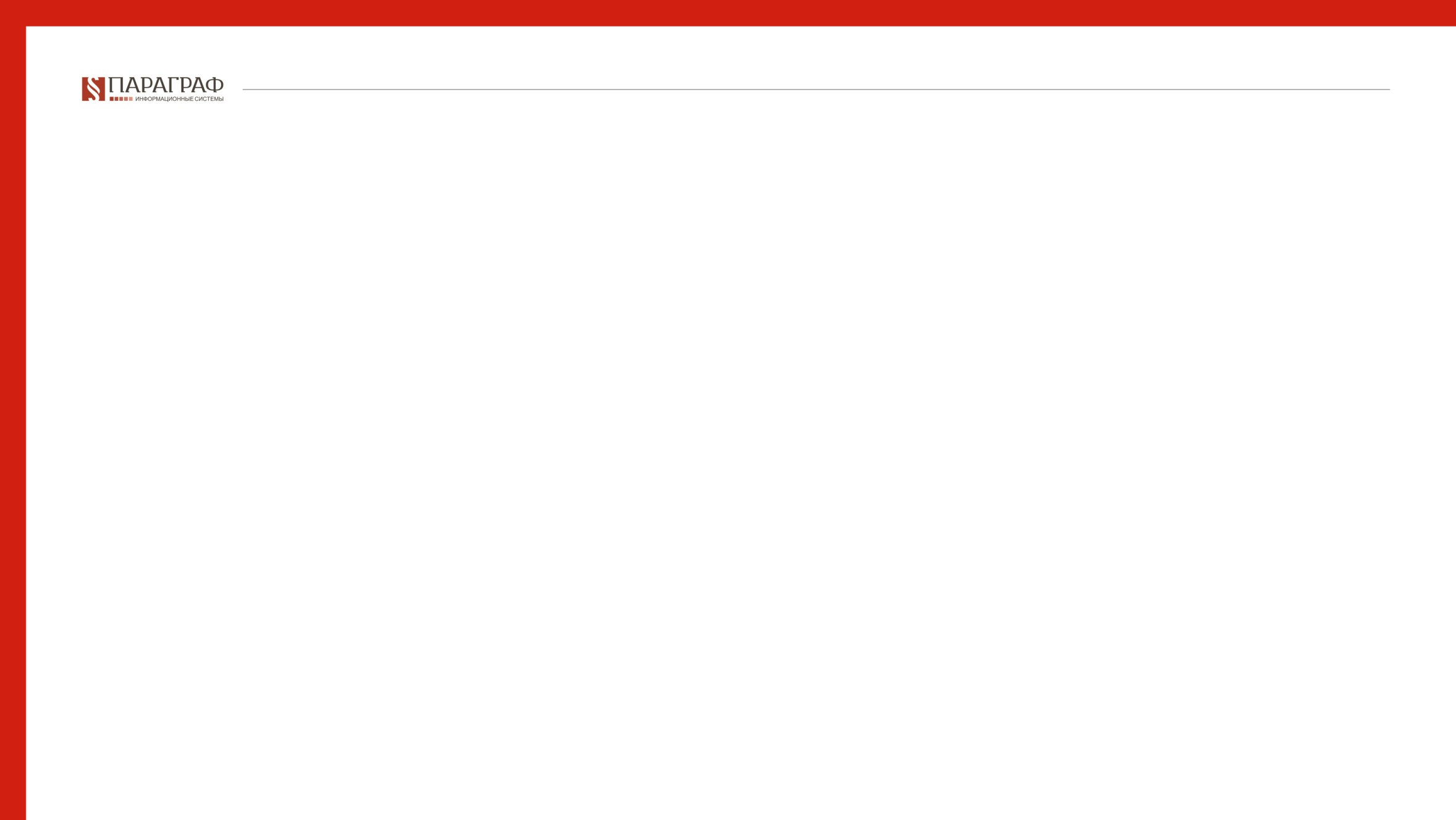 АДМИНИСТРАТИВНЫЙ ПРОЦЕССПРАКТИКА РАССМОТРЕНИЯ ПУБЛИЧНО-ПРАВОВЫХ СПОРОВ ПО ИТОГАМ 5 МЕСЯЦЕВ . ВИДЫ СПОРОВ
ЧСИ

  Земельные

 Налоговые

 Государственные закупки

 Экологические

 Жилищные

 Трудовые / служебные
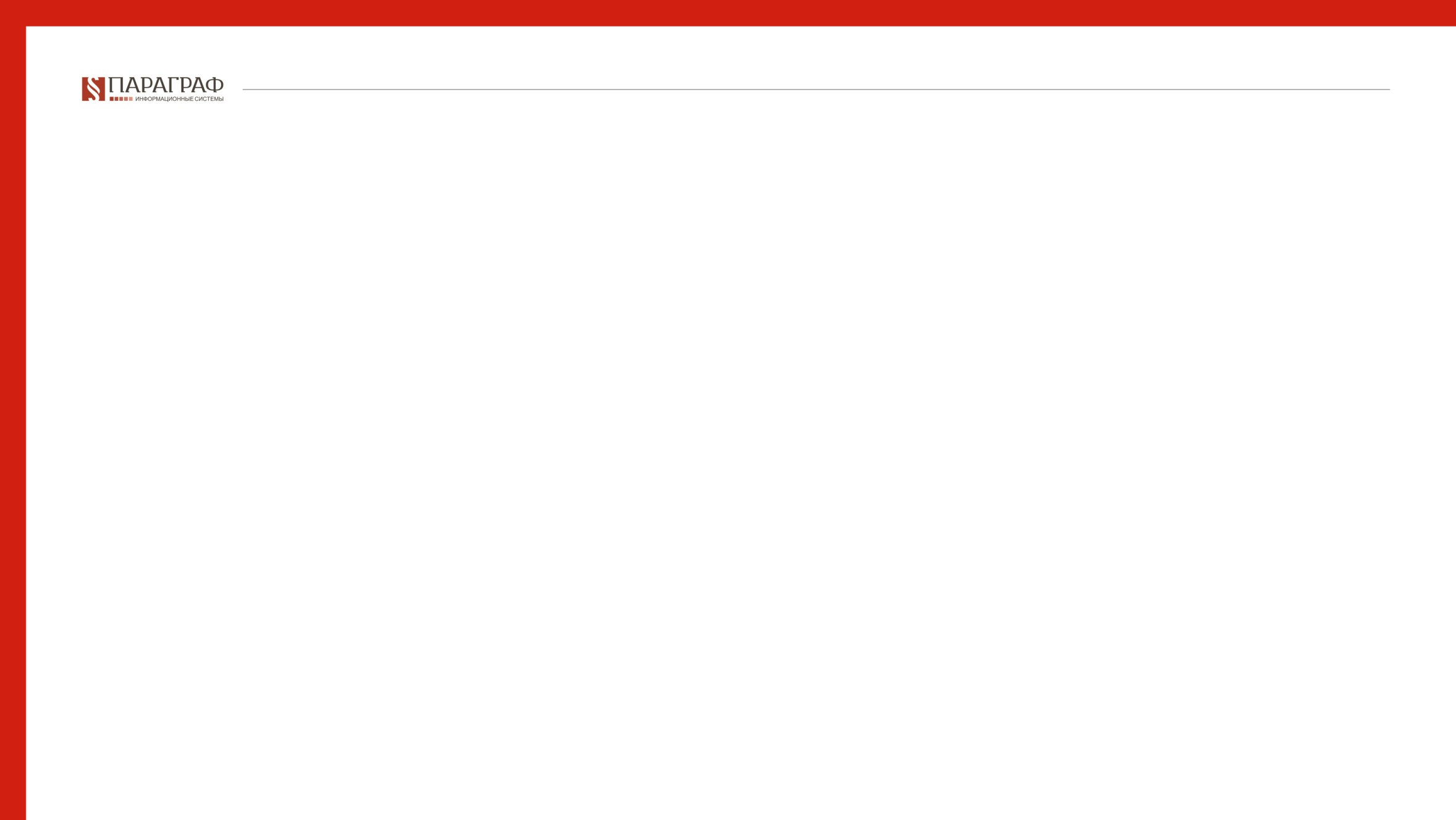 АДМИНИСТРАТИВНЫЕ ИСКИ
1. Об исключении из списков недопущенных на режимные объекты 

2. Об организации выполнения работ местными органами власти 

3. Об отмене решения маслихата из-за отсутствия кворума

4. Об отмене постановления акимата о детальной планировке

5. О понуждении к проведению общественных слушаний

 О понуждении к проведению внеплановых проверок

 О признании незаконным выезда на проверку

8.  О включении в список на соискание премии…
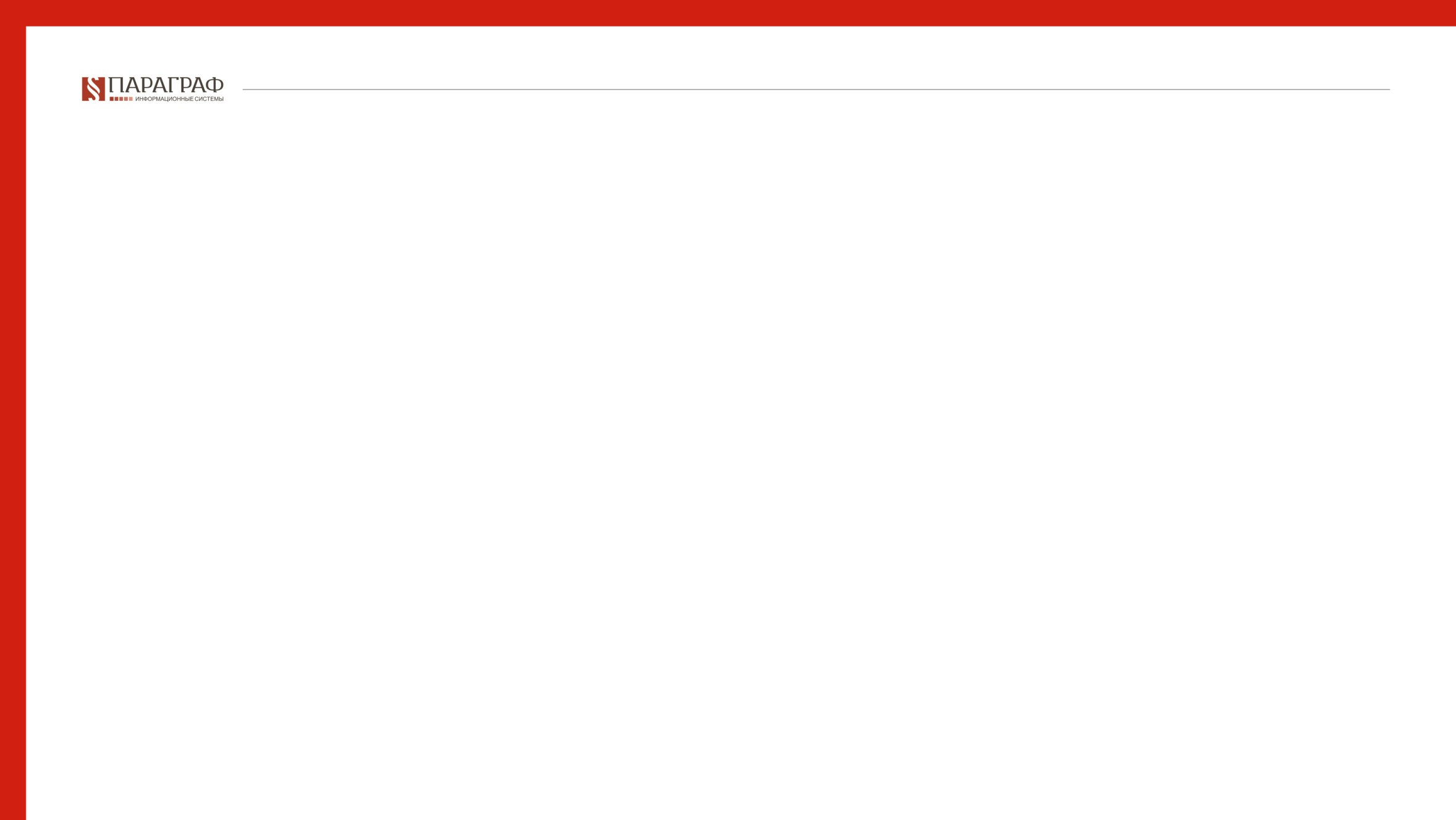 АДМИНИСТРАТИВНЫЙ ПРОЦЕСС.ПОНЯТИЕ И ВИДЫ ИСКОВ
Административный иск  - требование, поданное в суд с целью защиты и восстановления нарушенных или оспариваемых прав, свобод или законных интересов, вытекающих из публично-правовых отношений _________________________________________________________________________________________
Виды исков
	1) иск об оспаривании
	2) иск о принуждении
	3) иск о совершении действия
	4) иск о признании
________________________________________________________________________________________
		                                                                      требование не принимать
					 обременяющий акт
Превентивные иски 
					 требование воздержаться
					 от совершения действий
_____________________________________________________________________________________________ 
Популярные иски
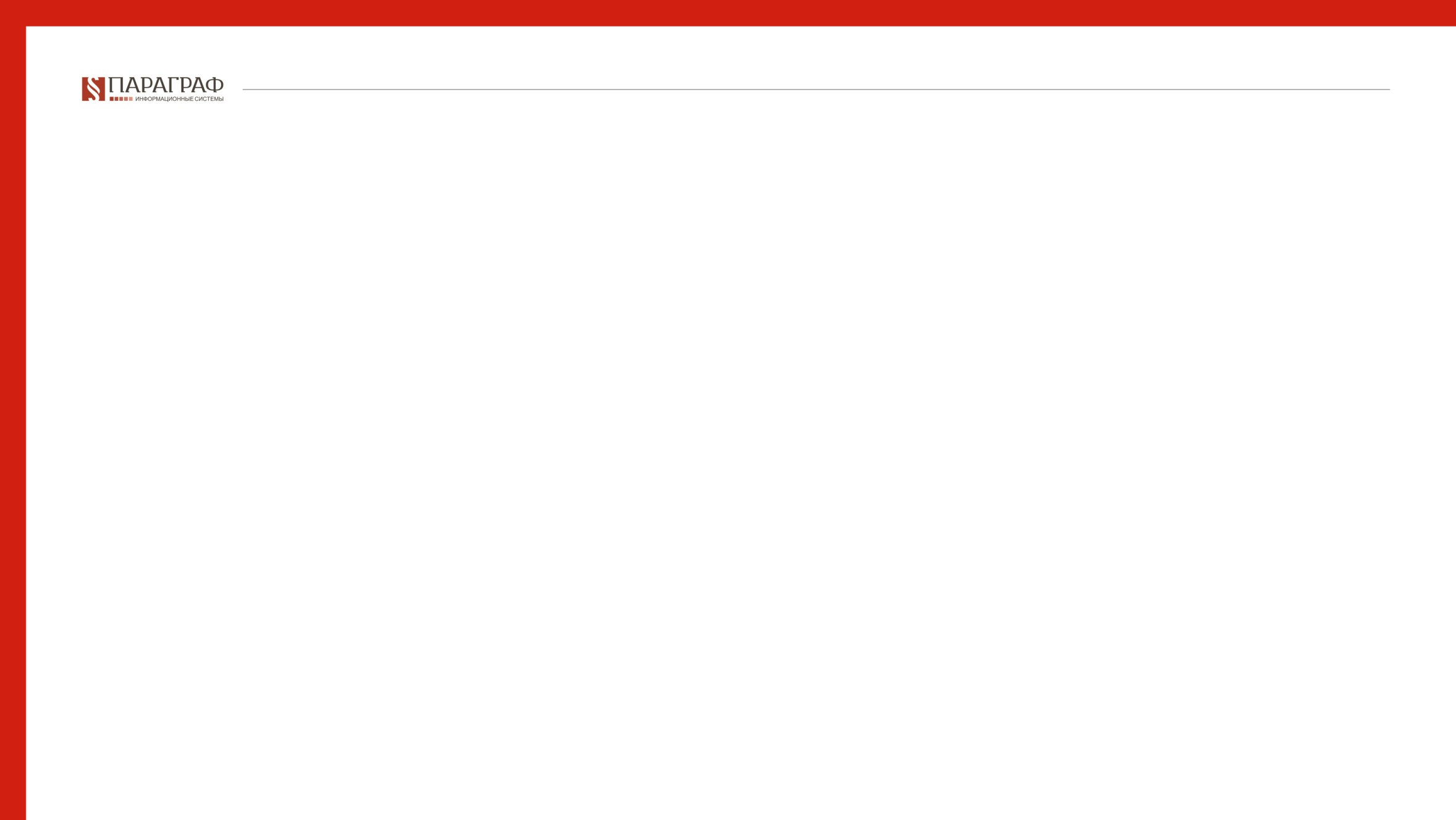 АДМИНИСТРАТИВНЫЙ ПРОЦЕССИСК ОБ ОСПАРИВАНИИ
Требование отменить административный акт полностью или в какой-либо его части при нарушении обременяющим административным актом прав, свобод и законных интересов истца 

 Срок на подачу: 1 месяц со дня вручения решения органа, рассматривающего жалобу по результатам рассмотрения жалобы или с момента вручения акта/доведения до сведения
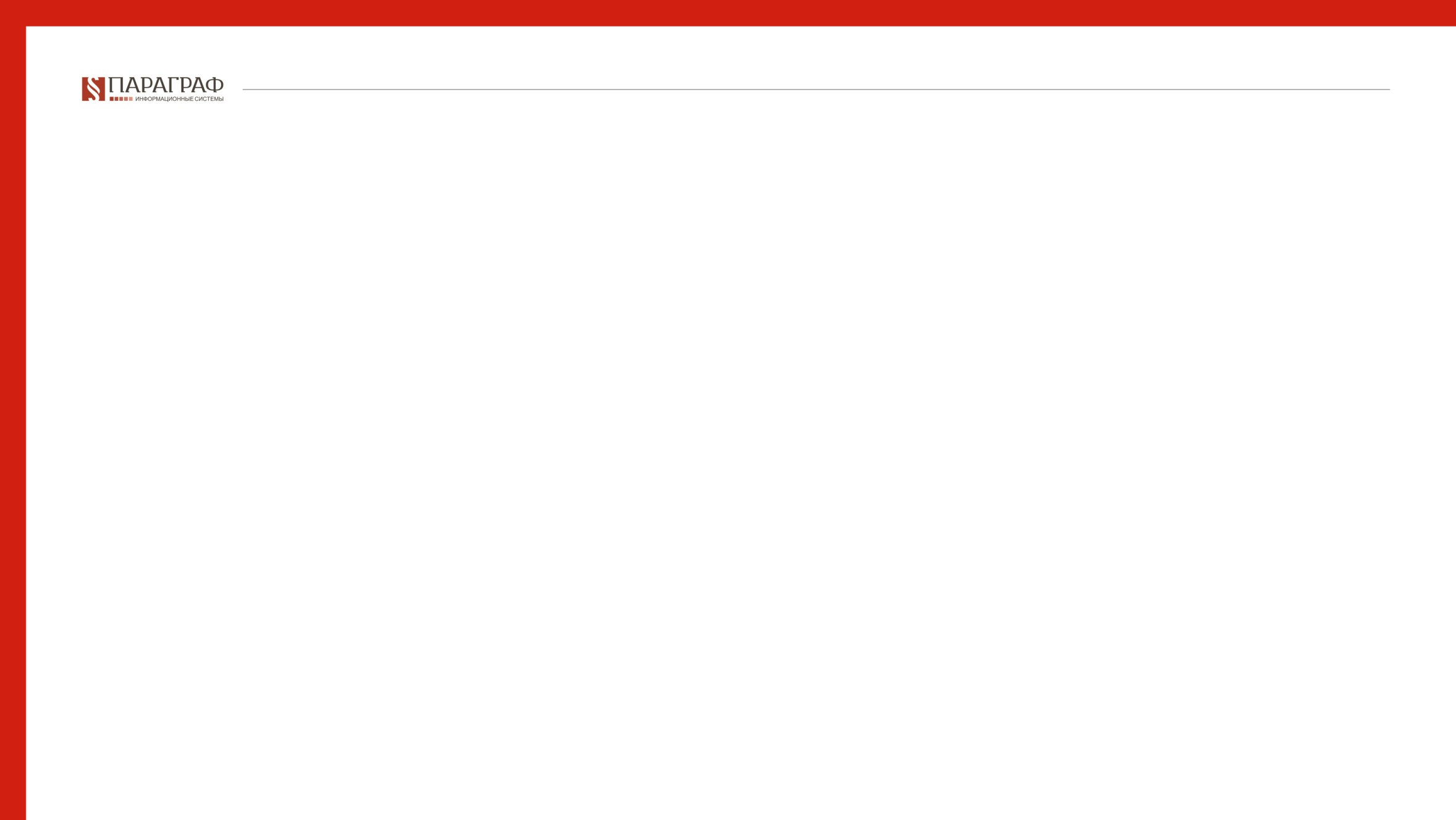 АДМИНИСТРАТИВНЫЙ ПРОЦЕСС.ИСК О ПРИНУЖДЕНИИ
требование принять благоприятный административный акт, в принятии которого было отказано либо не принятый по причине бездействия административного органа, должностного лица

отдельного требования об оспаривании отказа не требуется

требование об обязанности ответчика не принимать обременяющий административный акт

срок на подачу иска: 1 месяц со дня вручения решения органа, рассматривающего жалобу по результатам рассмотрения жалобы или с момента вручения акта/доведения до сведения
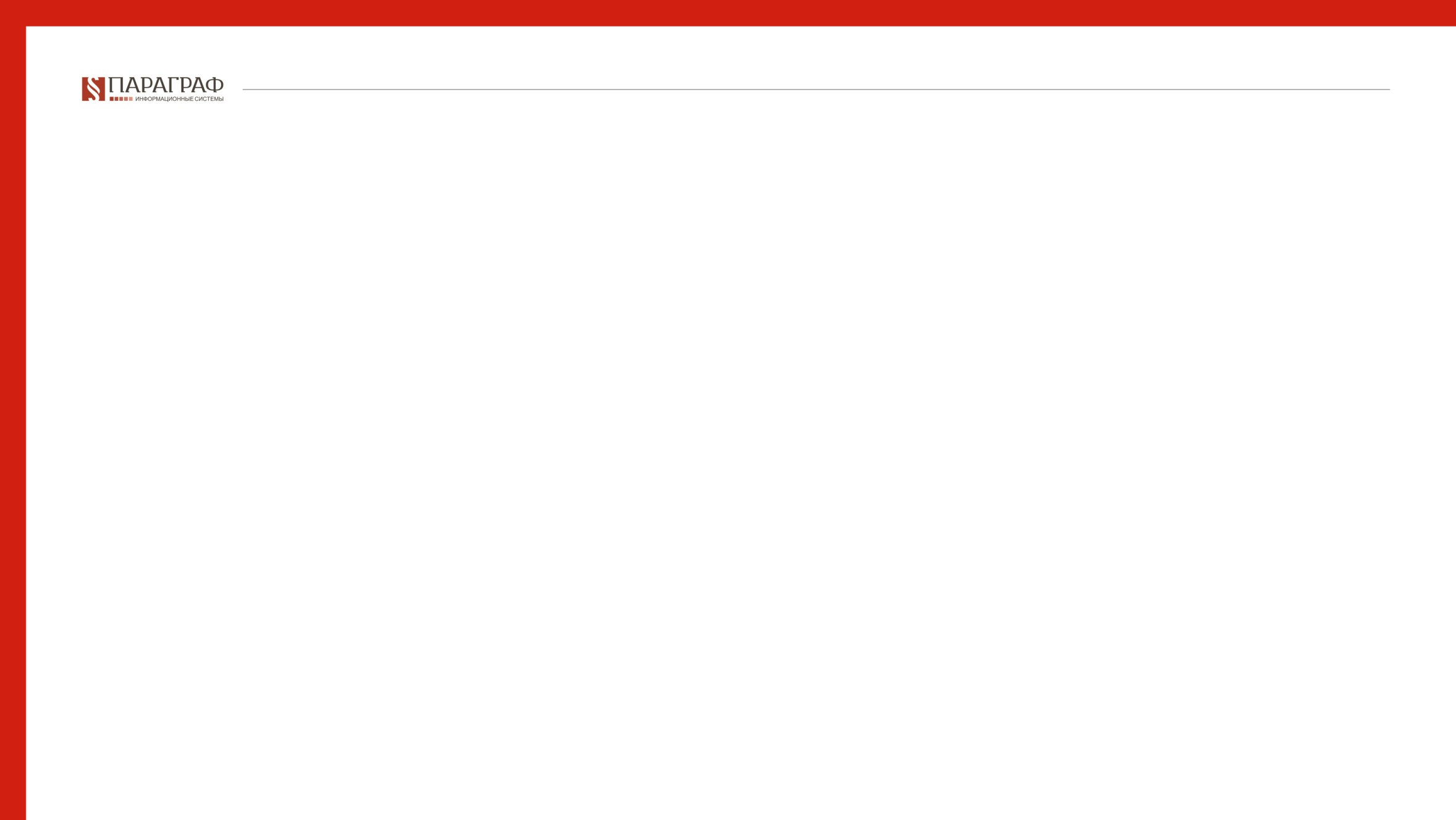 АДМИНИСТРАТИВНЫЙ ПРОЦЕСС.ИСК О СОВЕРШЕНИИ ДЕЙСТВИЯ
требование совершить определенные действия или воздержаться от таких 
   действий, которые не направлены на принятие  административного акта

 требование представить предусмотренный законом документ в случае 
   признания административного акта принятым вследствие непринятия 
   административного акта в установленный законом срок по этому же предмету

 срок на подачу иска: в течение 1 месяца со дня, когда лицу стало известно о 
   совершении действия, а также когда истек срок, установленный 
   законодательством Республики Казахстан для совершения действия
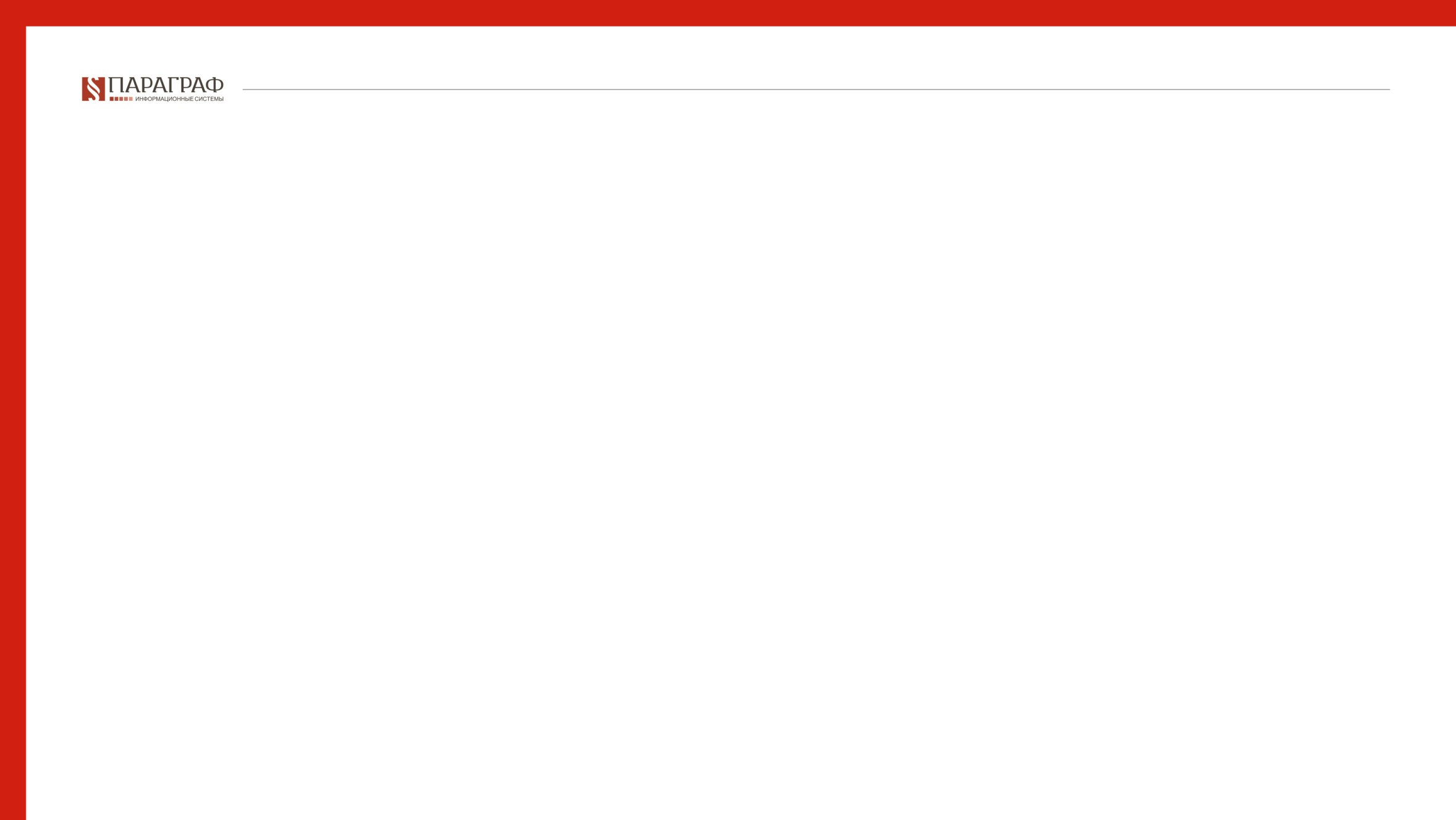 АДМИНИСТРАТИВНЫЙ ПРОЦЕСС.ИСК О ПРИЗНАНИИ
требование признать наличие или отсутствие какого-либо правоотношения, если нельзя подать другие иски 

требование признать обременяющий административный акт, не имеющий больше юридической силы, незаконным

иск о признании может быть подан в случае достаточной заинтересованности истца в установлении правоотношений в кратчайшие сроки

срок на подачу иска: в течение 5 лет с момента возникновения соответствующего правоотношения / 3 месяца со дня, когда лицу стало известно о нарушении  прав, свобод и законных интересов в случае требования о признании обременяющего административного акта, не имеющего больше юридической силы, незаконным.
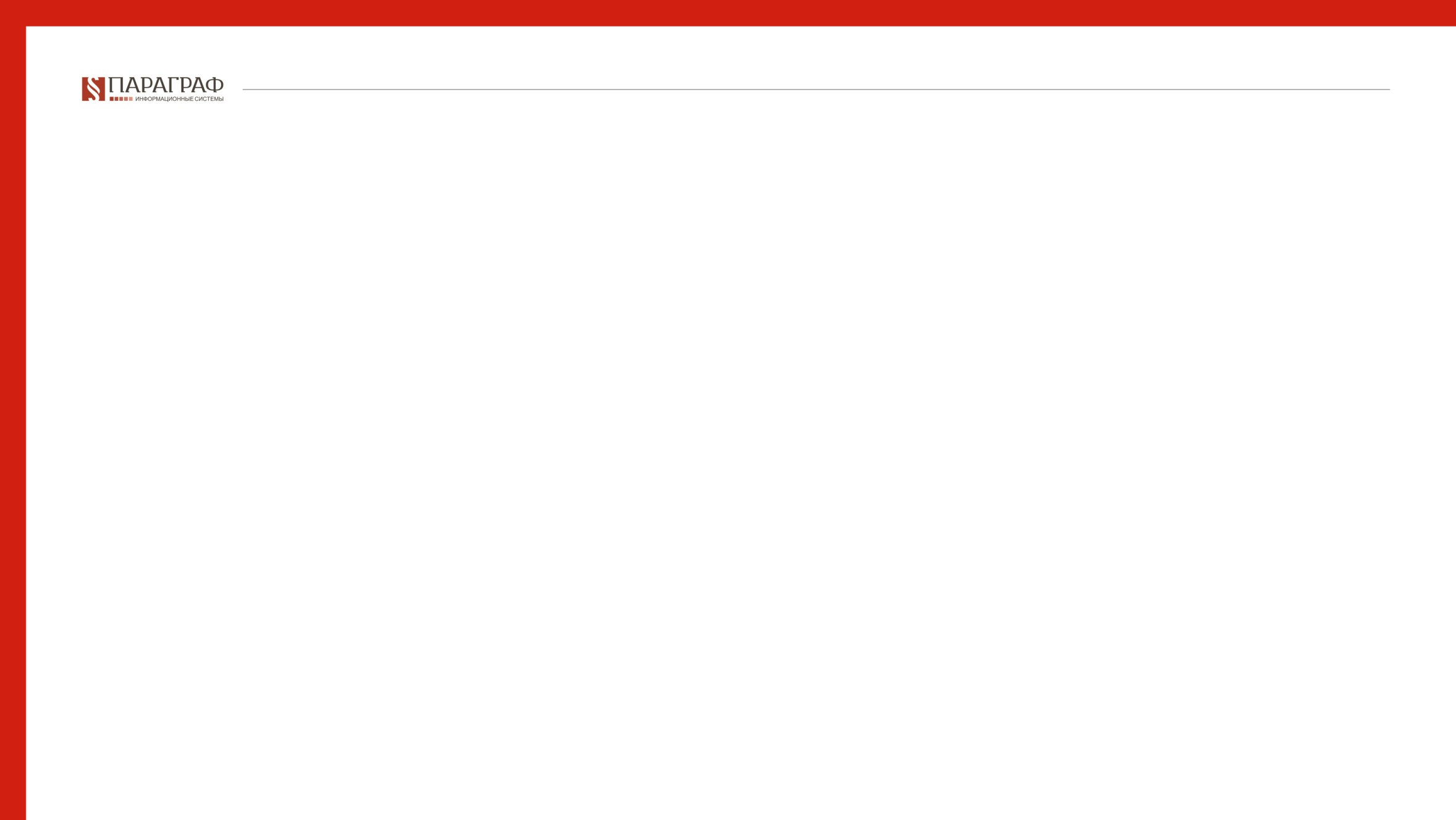 АДМИНИСТРАТИВНЫЙ ПРОЦЕСС. ОСОБЕННОСТИ
принципы (активная роль суда, разумные сроки)

 неравенство сторон в публично-правовых спорах

 возможность применения аналогии закона и аналогии права

 истец: физическое или юридическое лицо/ответчик – административный орган

 прием к производству предъявлением иска 

 возможность примирительных процедур  (при наличии административного усмотрения)

 вступление в силу акта с момента вынесения решения судом кассационной инстанции

 самостоятельное применение мер процессуального принуждения

 ограниченное участие прокурора
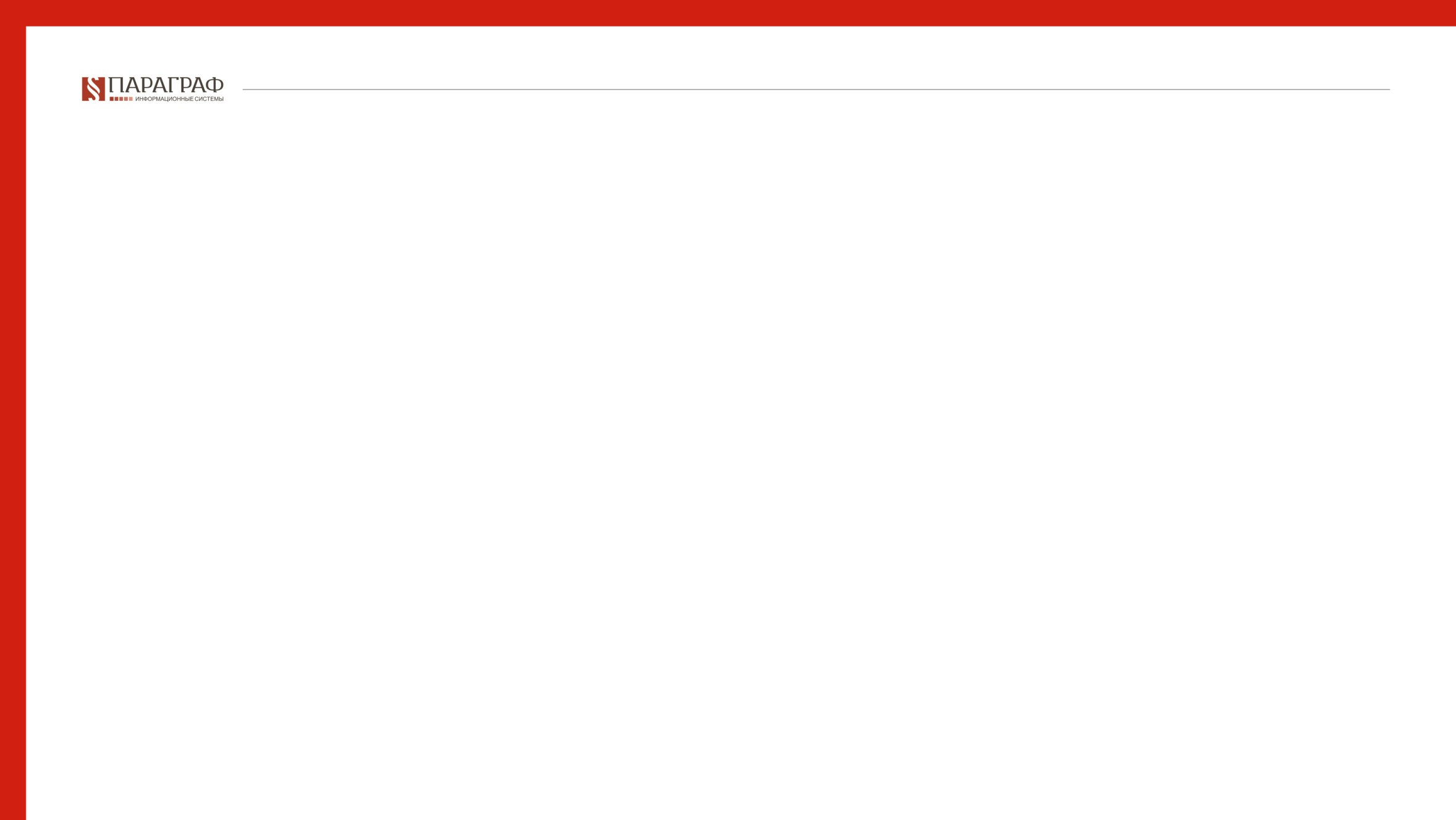 АДМИНИСТРАТИВНЫЙ ПРОЦЕСС.БРЕМЯ ДОКАЗЫВАНИЯ (статья 129 АППК)
1) по иску об оспаривании - ответчик, принявший обременительный административный акт

2) по иску о принуждении - ответчик в части фактов, ставших основанием для отказа в принятии испрашиваемого административного акта, и истец в части фактов, которыми обосновывается принятие благоприятного для него  административного акта

3) по иску о совершении действия - ответчик в части фактов, которые явились  основанием для отказа в совершении испрашиваемого действия (бездействия), и истец в части благоприятных для него фактов

4) по иску о признании - истец в части фактов, подтверждающих наличие или  отсутствие какого-либо правоотношения, и ответчик в части фактов, обосновывающих правомерность обременяющего административного акта, не имеющего больше юридической силы, а также какого-либо совершенного действия (бездействия)
_________________________________________________________________________________________________________________________

Ответчик может ссылаться лишь на те обоснования, которые упомянуты в административном акте.
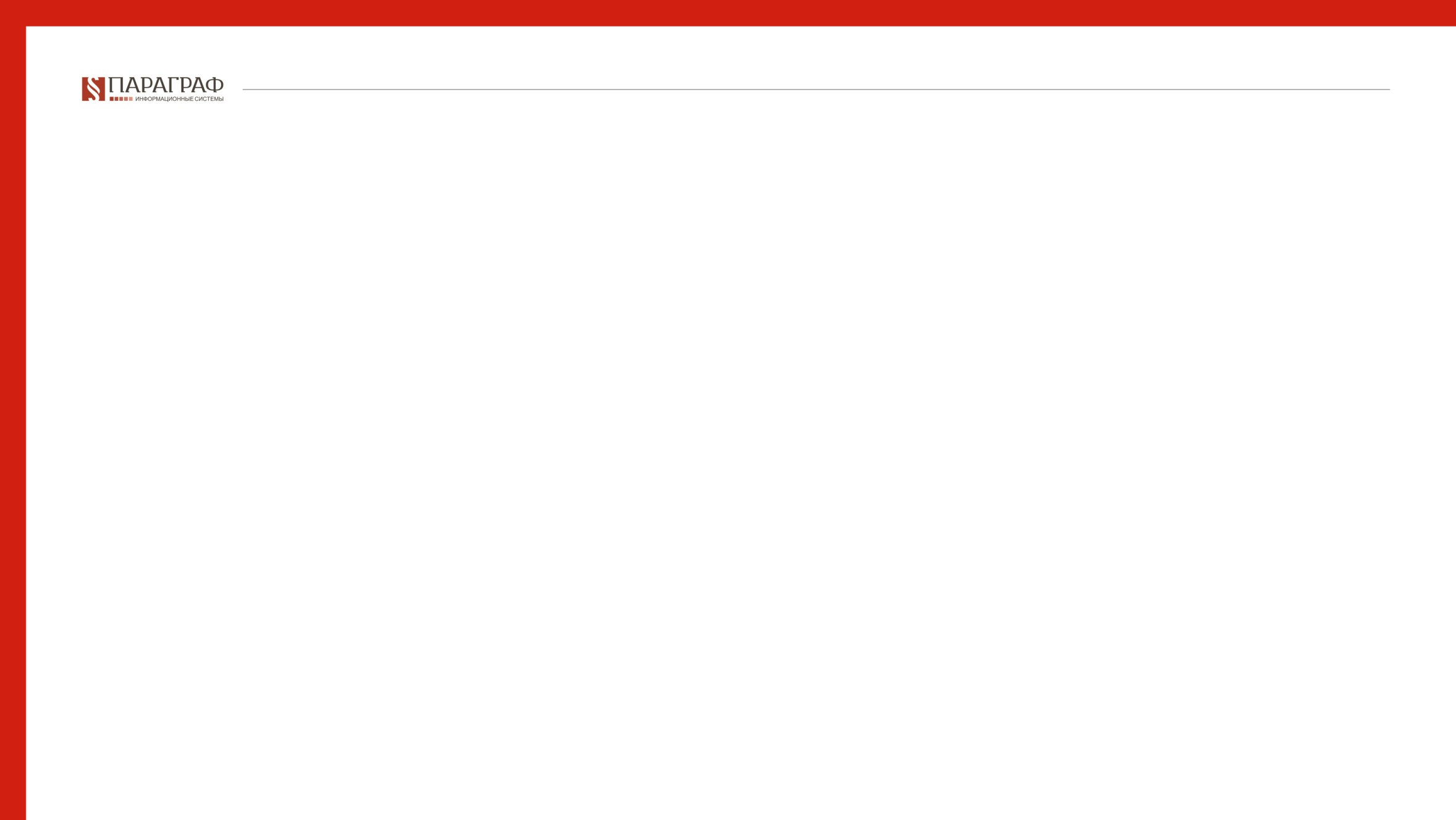 ПРОБЛЕМЫ
1. Обращения. 

2. Несоблюдение досудебного порядка обжалования.

3. Определение вышестоящего органа.

4. Государственные органы и государственные учреждения.

5. Выбор иска.

6. Подведомственность и подсудность. 

7. Административные органы.

8. Административные акты и административные действия. 

9. Примирительные процедуры.        

10. Процессуальные/процедурные неточности.
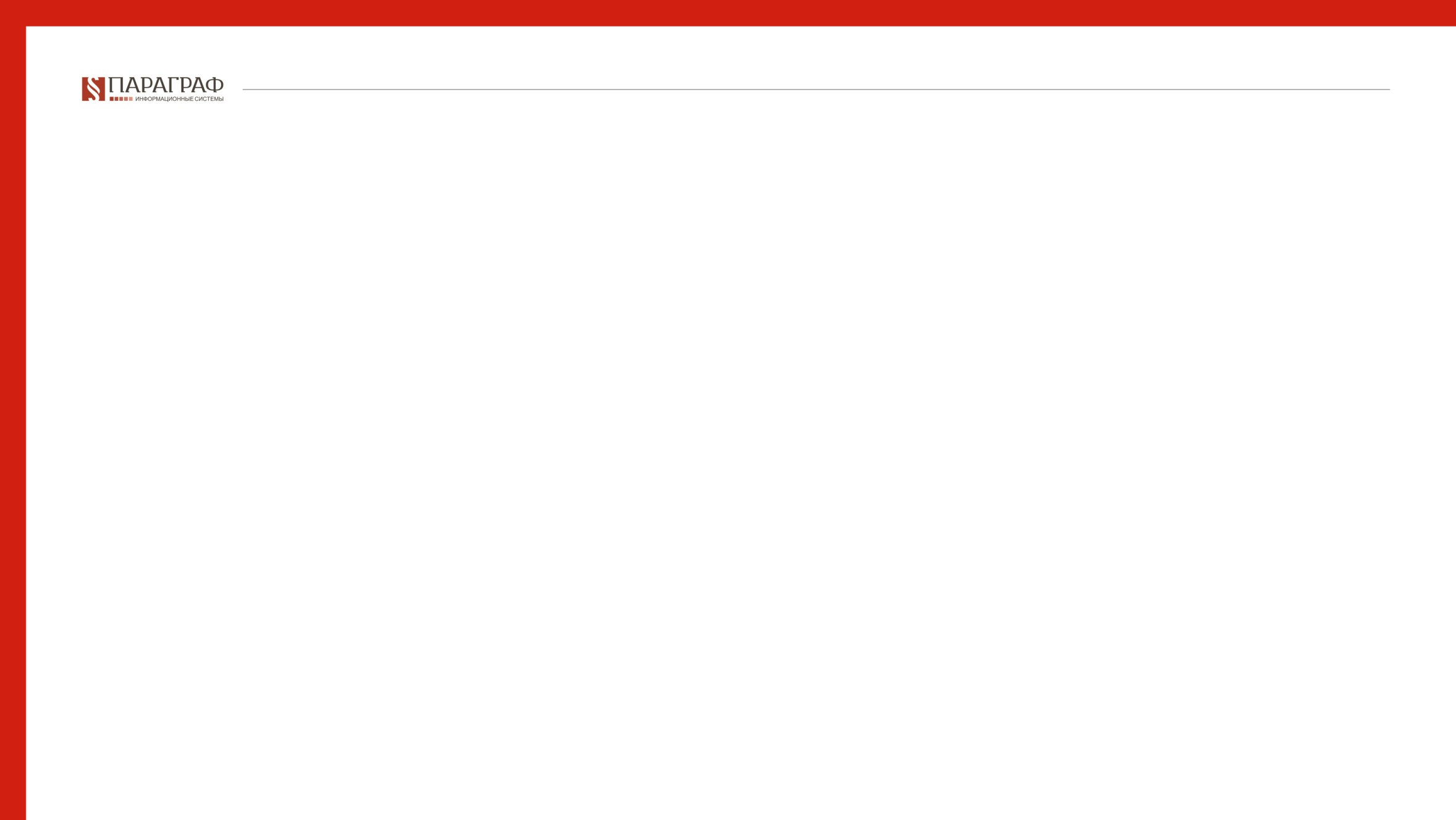 ПРОБЛЕМЫПОДВЕДОМСТВЕННОСТЬ И ПОДСУДНОСТЬ
Отношения, регулируемые Кодексом об административных правонарушениях

Отношения, регулируемые Уголовно-процессуальным кодексом

Иски государственных органов против физических и юридических лиц

Иски государственных органов против государственных органов
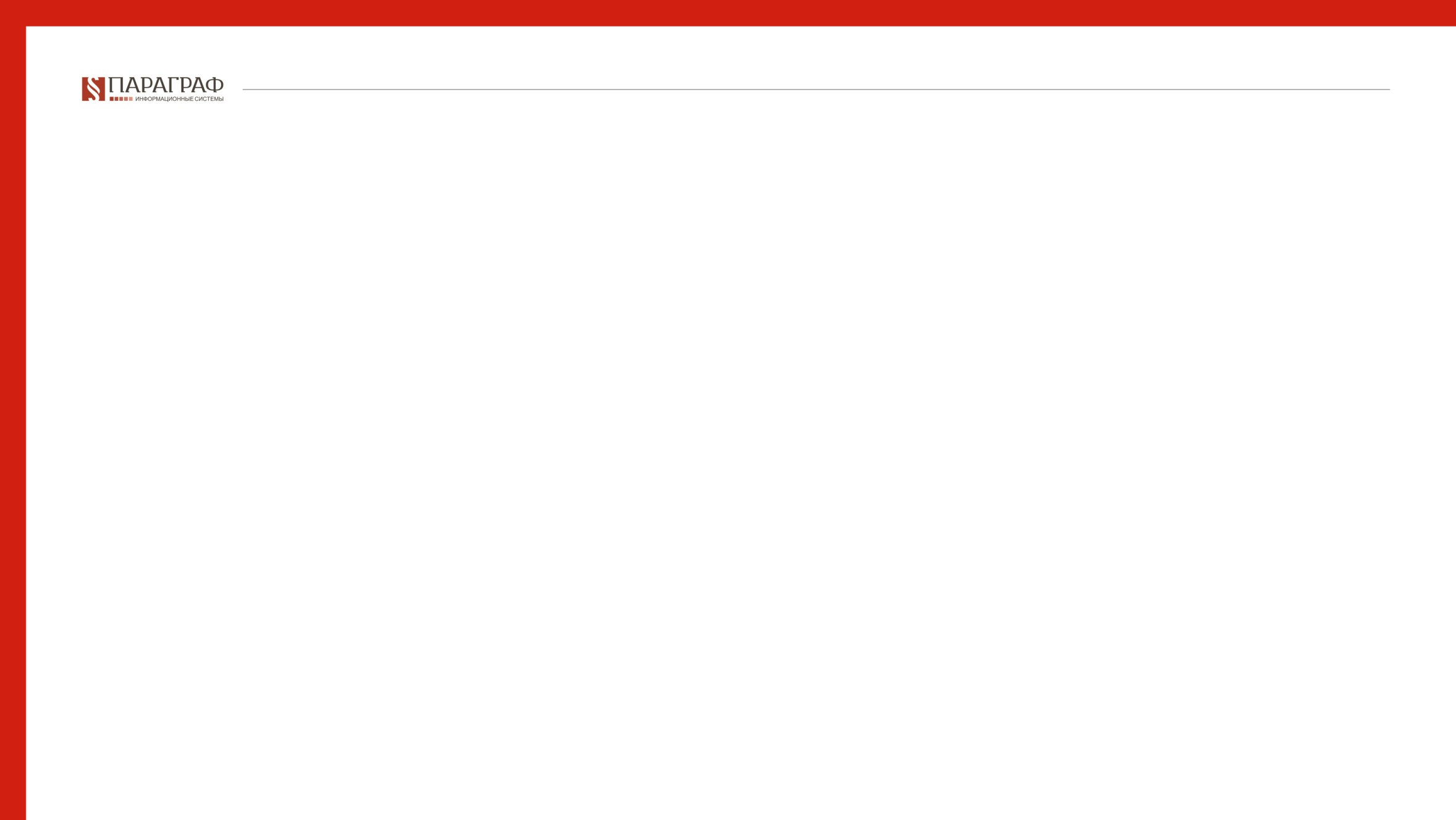 ПРОБЛЕМЫ. ПОДСУДНОСТЬ
Государственные закупки
Компенсация при изъятии государством имущества 
Государственная служба  
Определение административных органов
Аккредитация учебных заведений
Коммунальные вопросы 
Оказание публичных услуг
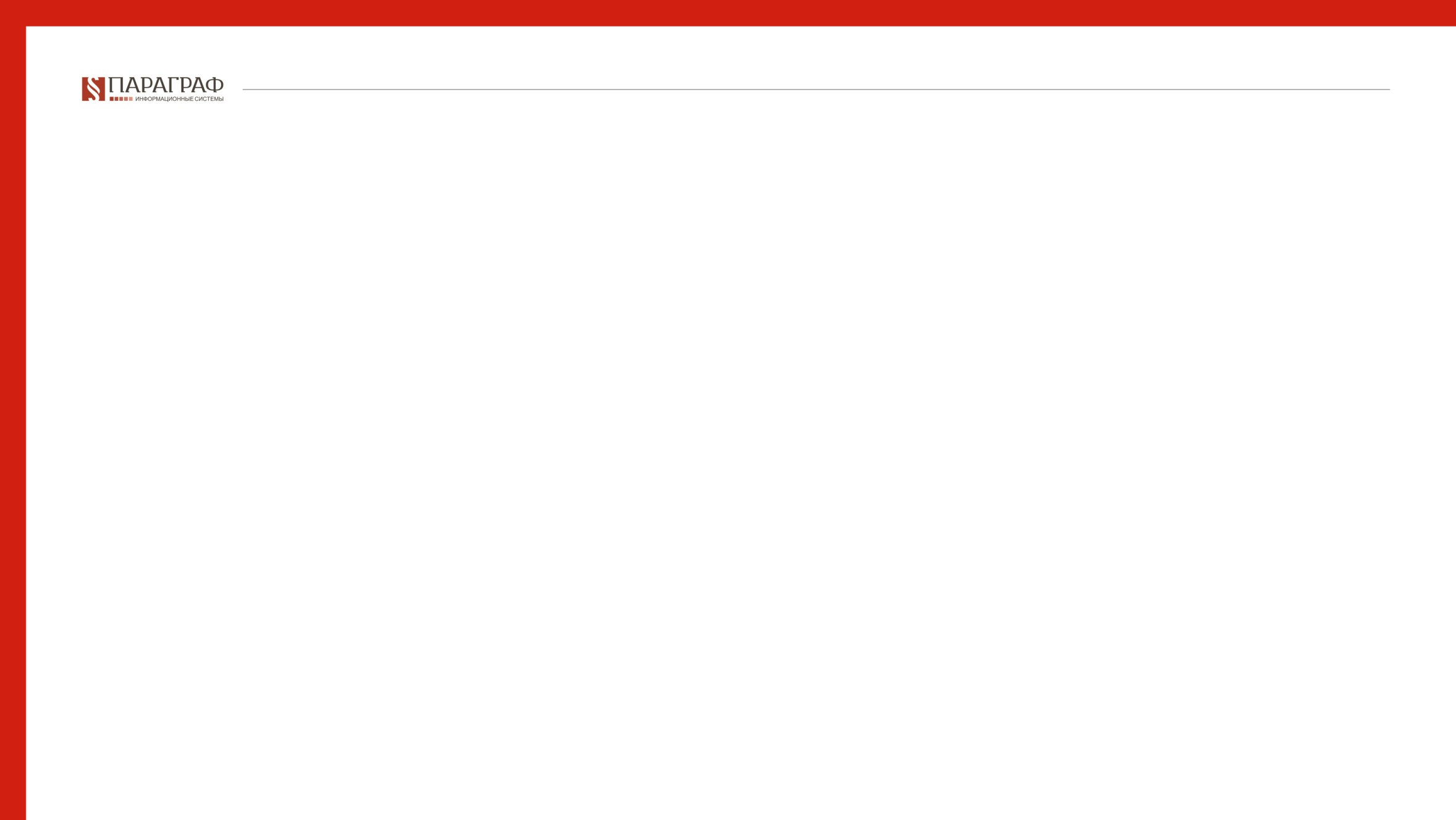 ПРОБЛЕМЫАДМИНИСТРАТИВНЫЕ ОРГАНЫ
управляющие компании ???

 кооперативы собственников квартир???

 объединения собственников имущества???

 общественные объединения ??? 

 ФНБ Самрук-Казына??? 

 банки???
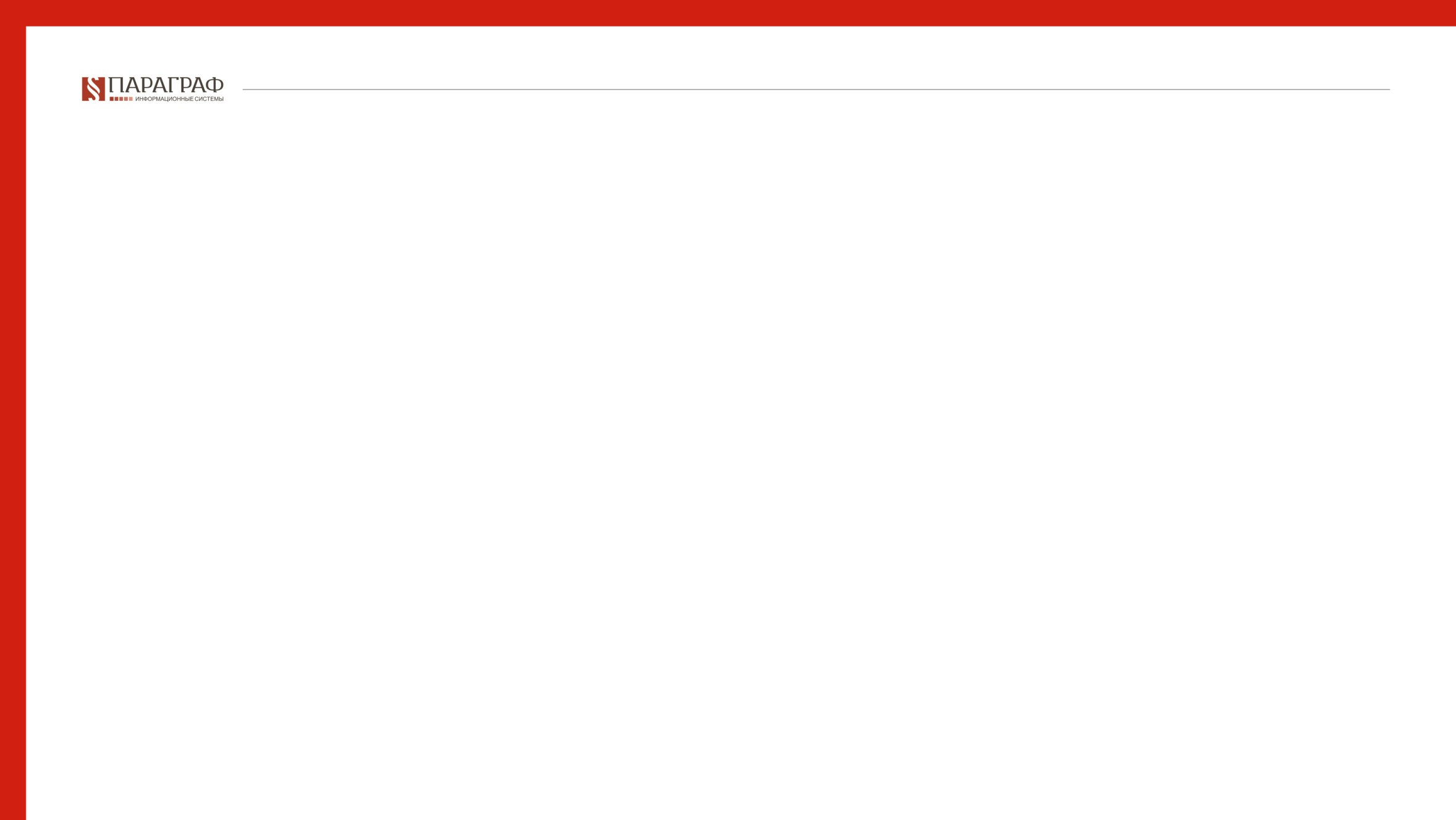 Практика. Акты Vs. Действия
действия акимата по отказу в предоставлении земельного участка

  Иск о принуждении к изданию акта (требование о возложении на Департамент полиции 
    обязанности организовать разработку мероприятий по совершенствованию организации 
    дорожного  движения и обеспечению безопасности дорожного движения) 

  Иск ТОО о признании незаконными действий государственного  органа  об 
   аннулировании архитектурно-планировочного задания 	и согласования эскизного 
   проекта
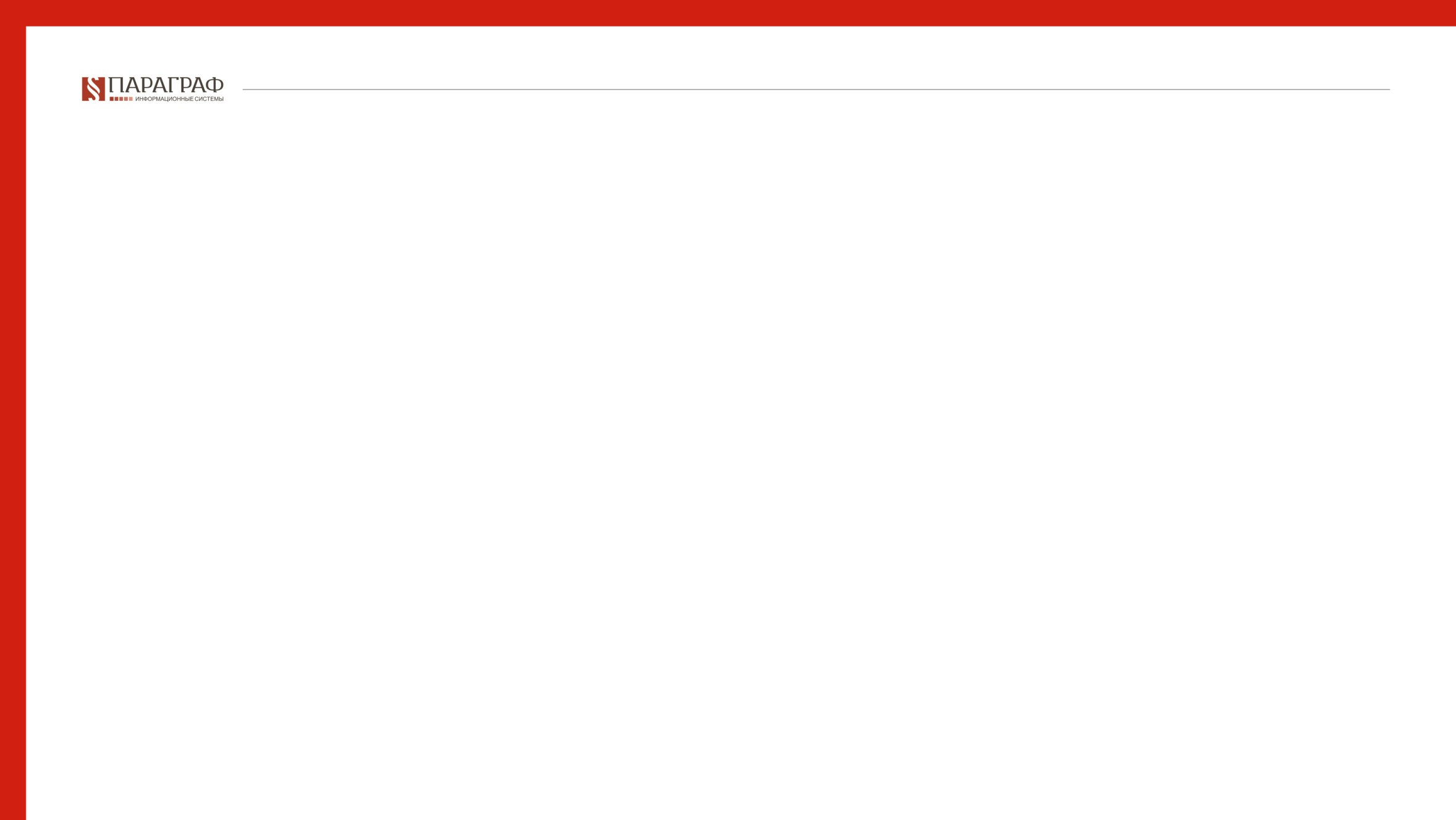 ПРОБЛЕМЫПРИМИРИТЕЛЬНЫЕ ПРОЦЕДУРЫ
Статья 120 АППК
Стороны на основании взаимных уступок могут полностью или частично окончить административное дело путем заключения соглашения о примирении, медиации или об урегулировании спора в порядке партисипативной процедуры на всех стадиях (этапах) административного процесса до удаления суда для вынесения решения.

Примирение сторон допускается при наличии у ответчика АДМИНИСТРАТИВНОГО УСМОТРЕНИЯ
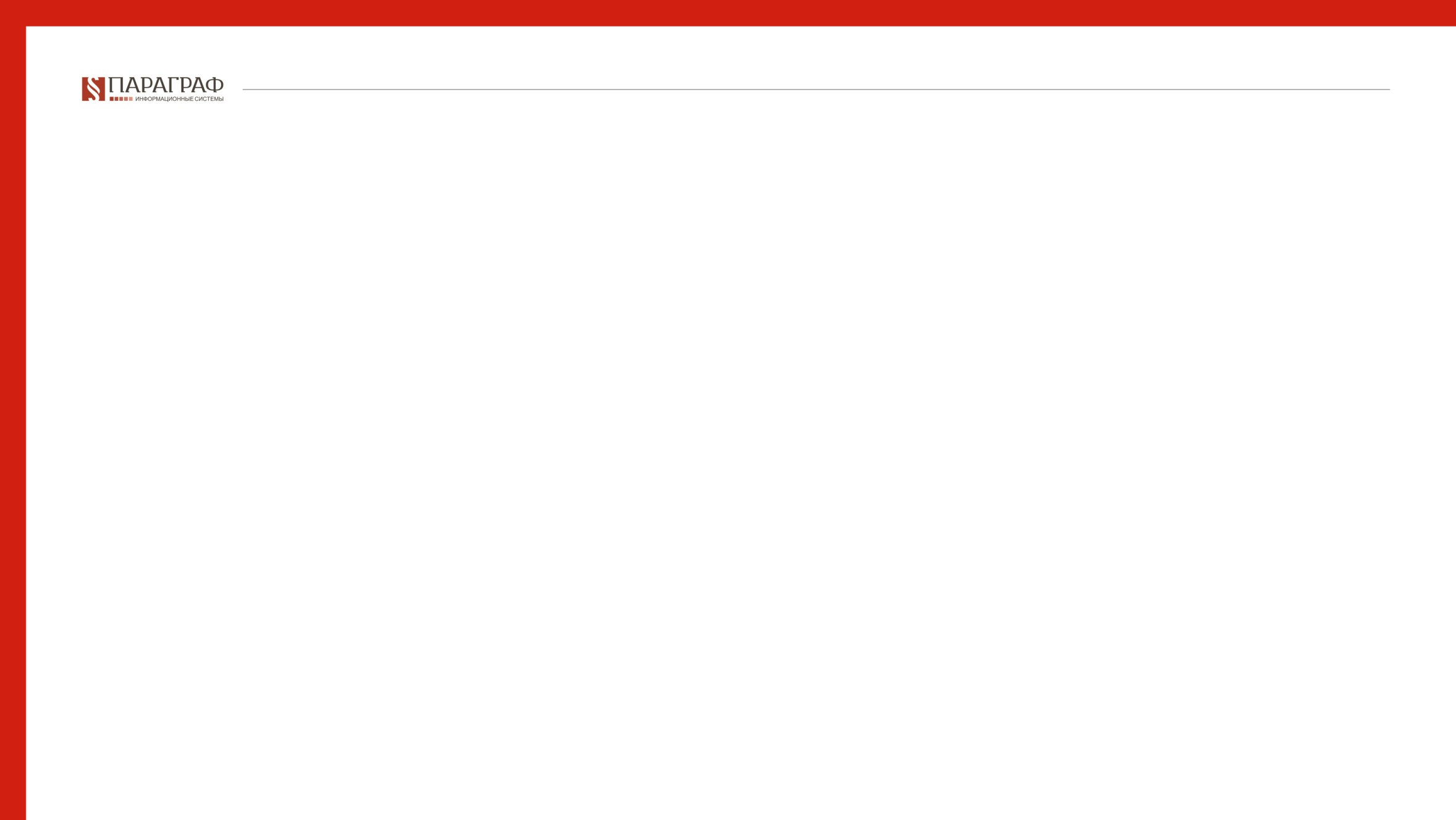 ПРОБЛЕМЫ. ПРИМИРИТЕЛЬНЫЕ ПРОЦЕДУРЫ
Соглашение о примирении истца с органом полиции, незаконно изъявшим и не возвращавшим автомобиль истца

Соглашение о примирении с акимом, который в нарушение закона не предоставил земельный участок
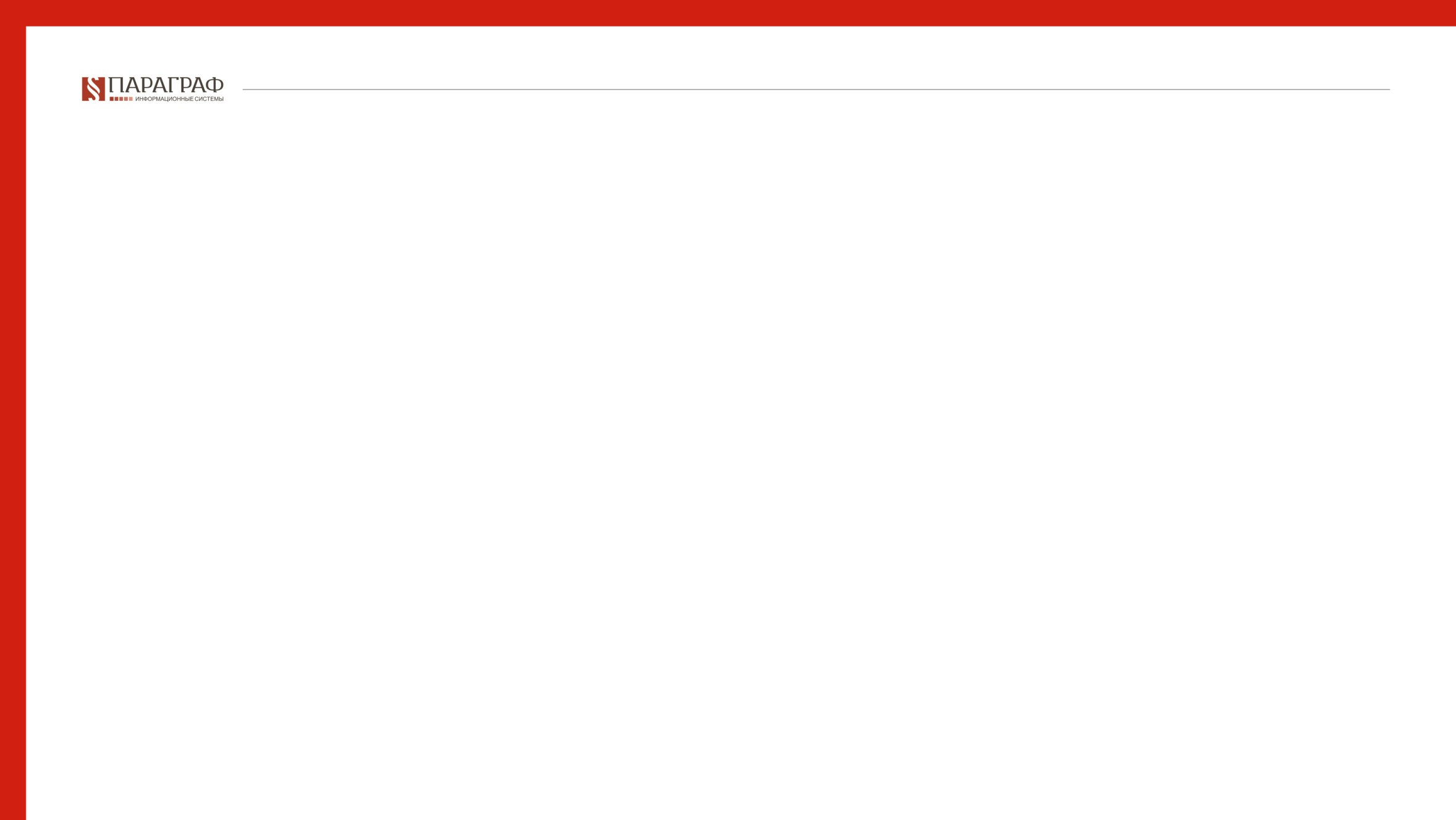 СПАСИБО ЗА ВНИМАНИЕ